PŘÍRODNÍ POLYMERYPolysacharidy I  Škrob - struktura a vlastnosti
RNDr. Ladislav Pospíšil, CSc.
27122019
PŘÍRODNÍ POLYMERY polysacharidy škrob STRUKTURA & VLASTNOSTI 6 DOPLNĚNO 2019
1
Druhy škrobů
 Struktura škrobů jako polymerů
 Vlastnosti škrobů jako koloidů
27122019
PŘÍRODNÍ POLYMERY polysacharidy škrob STRUKTURA & VLASTNOSTI 6 DOPLNĚNO 2019
2
LITERATURA
Ing. J. Dvořáková: PŘÍRODNÍ POLYMERY, VŠCHT Praha, Katedra polymerů, skripta 1990
J. Mleziva, J. Kálal: Základy makromolekulární chemie, SNTL Praha, 1986
A. Blažej, V. Szilvová: Prírodné a syntetické polymery, SVŠT Bratislava, skripta 1985
J. Kodet, K. Babor: Modifikované škroby, dextriny a lepidla, SNTL Praha, 1991, ISBN 80-03-00554-X
J. Kodet, S. Štěrba, L. Šlechta: Modifikované škroby, SNTL Praha, 1982
P. Kadlec a kol.: Technologie sacharidů, VŠCHT Praha, 2000
27122019
PŘÍRODNÍ POLYMERY polysacharidy škrob STRUKTURA & VLASTNOSTI 6 DOPLNĚNO 2019
3
LITERATURA KNIHY
Thermoplastic Starch
ISBN: 978-3-527-32528-3
Chemie a analytika sacharidů 
ISBN: 80-7080-306-1
Starches 
ISBN: 978-1-4200-8023-0
Starch – Chemisty and Technology
ISBN: 978-0-12-746275-2
Starch structure and Metabolism
ISBN ……………
27122019
PŘÍRODNÍ POLYMERY polysacharidy škrob STRUKTURA & VLASTNOSTI 6 DOPLNĚNO 2019
4
LITERATURA zahraniční – ČASOPISY
Starch ‐ Stärke
Journal of Carbohydrate Chemistry
Carbohydrate Polymers (IF: 5,1 !!!)
27122019
PŘÍRODNÍ POLYMERY polysacharidy škrob STRUKTURA & VLASTNOSTI 6 DOPLNĚNO 2019
5
Definice POLYSACHARIDŮ
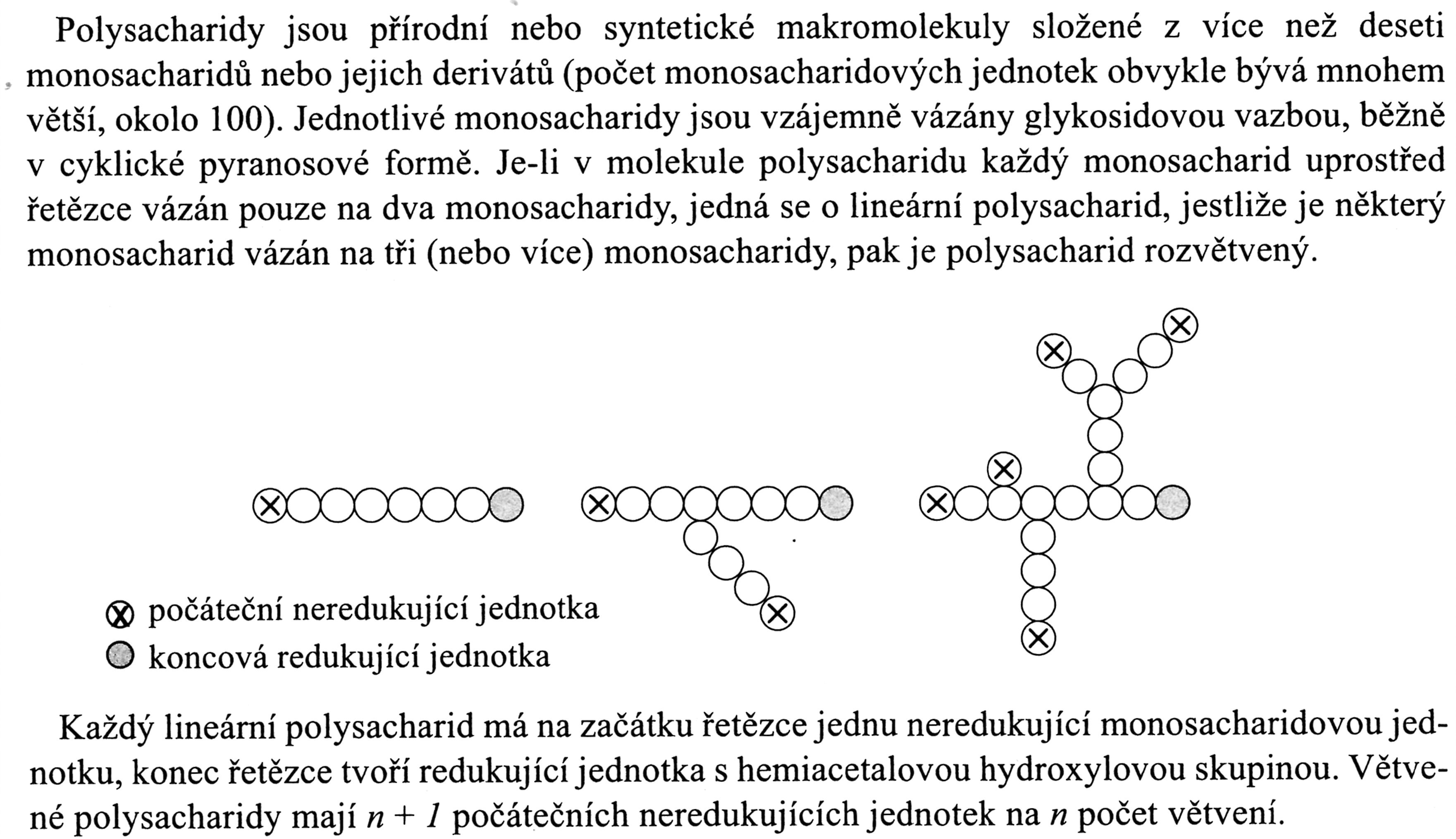 27122019
PŘÍRODNÍ POLYMERY polysacharidy škrob STRUKTURA & VLASTNOSTI 6 DOPLNĚNO 2019
6
Druhy PRŮMYSOVĚ VÝZNAMNÝCH škrobů
Dva druhy zrn!
TVARY ZRN
27122019
PŘÍRODNÍ POLYMERY polysacharidy škrob STRUKTURA & VLASTNOSTI 6 DOPLNĚNO 2019
7
PŠENIČNÝ škrob
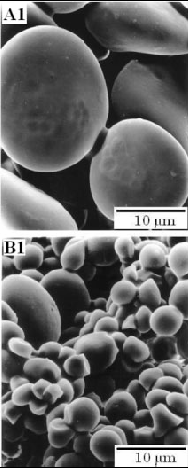 Dva druhy zrn!
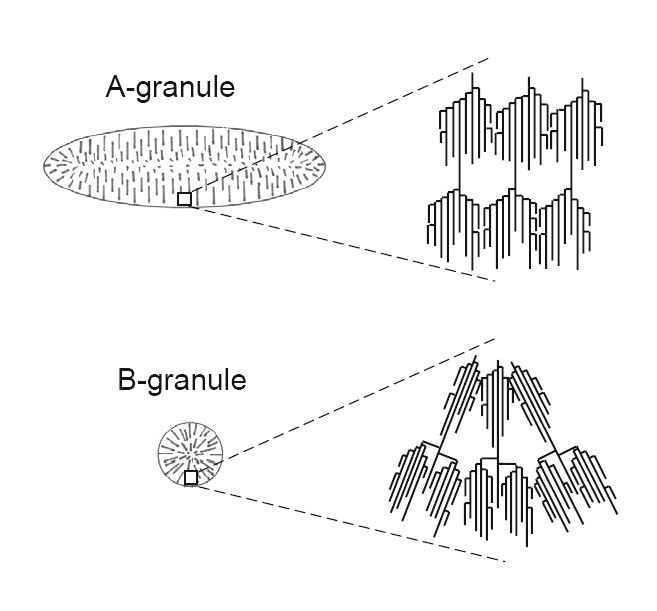 Jiné větvení
TVARY ZRN
27122019
PŘÍRODNÍ POLYMERY polysacharidy škrob STRUKTURA & VLASTNOSTI 6 DOPLNĚNO 2019
8
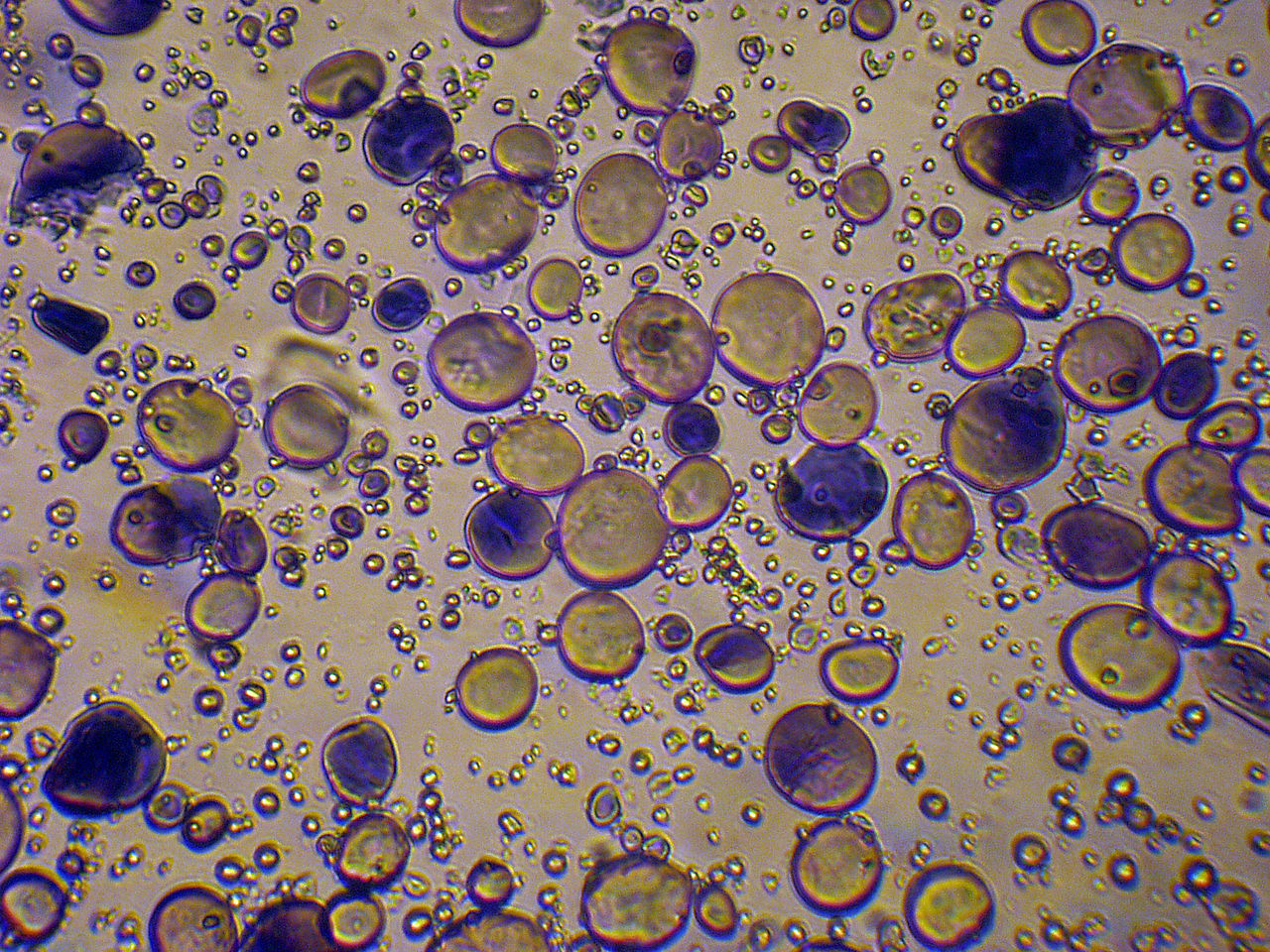 Pšeničný škrob – dvě velikosti zrn
27122019
PŘÍRODNÍ POLYMERY polysacharidy škrob STRUKTURA & VLASTNOSTI 6 DOPLNĚNO 2019
9
Velikosti zrn škrobů
Brambory: převážně 10 – 70 mm (ŠIROKÁ distribuce velikostí zrn)
Kukuřice: převážně 20 mm (úzká distribuce velikostí zrn)
Pšenice: dva druhy zrn
velikost 1 – 10 mm  > škrob B (odpadní produkt, obsahuje proteiny)
velikost 10 – 25 mm > škrob A (výrobek)
Rýže: převážně cca. 5 mm (úzká distribuce velikostí zrn)
27122019
PŘÍRODNÍ POLYMERY polysacharidy škrob STRUKTURA & VLASTNOSTI 6 DOPLNĚNO 2019
10
Polypropylénová vlákna s kukuřičným škrobem 1
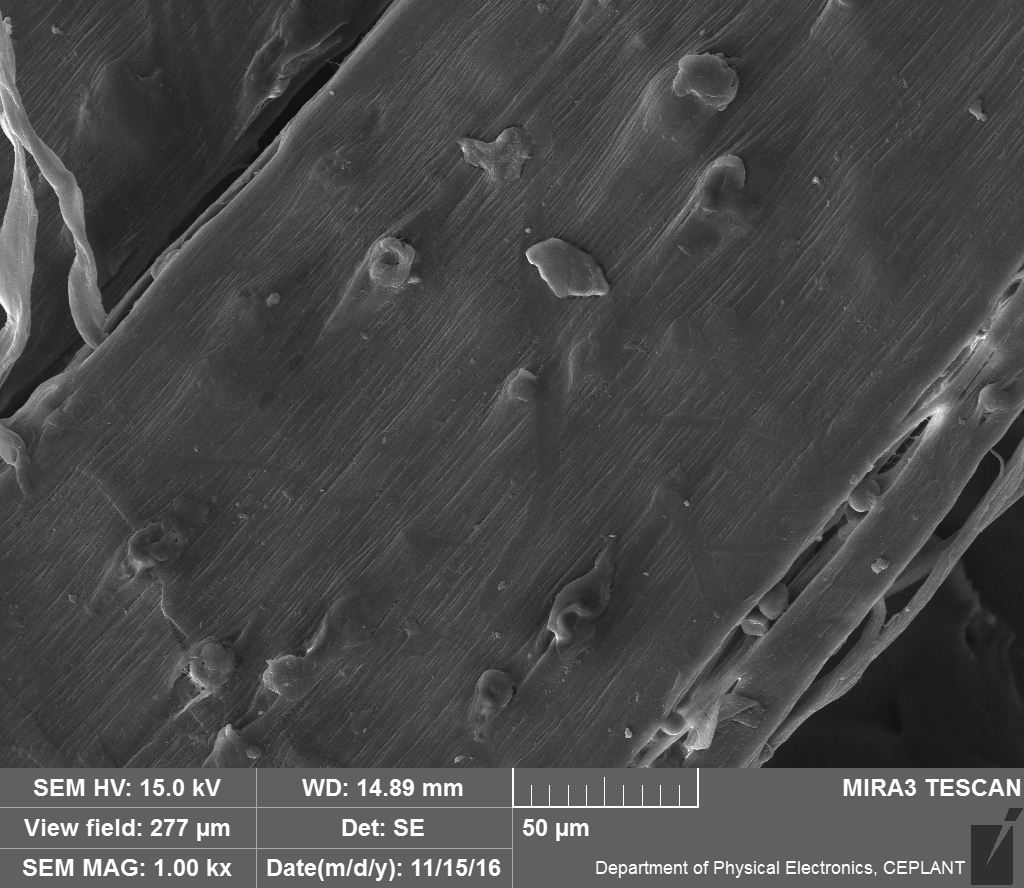 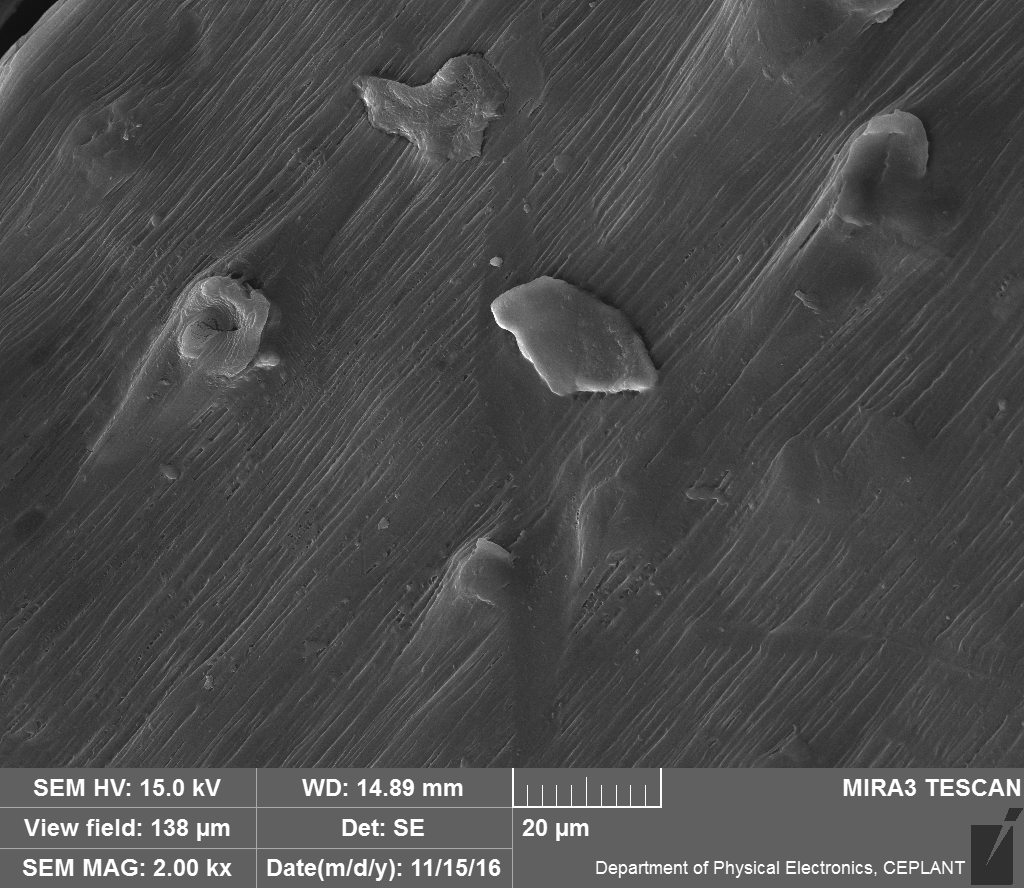 27122019
PŘÍRODNÍ POLYMERY polysacharidy škrob STRUKTURA & VLASTNOSTI 6 DOPLNĚNO 2019
11
Polypropylénová vlákna s kukuřičným škrobem 1
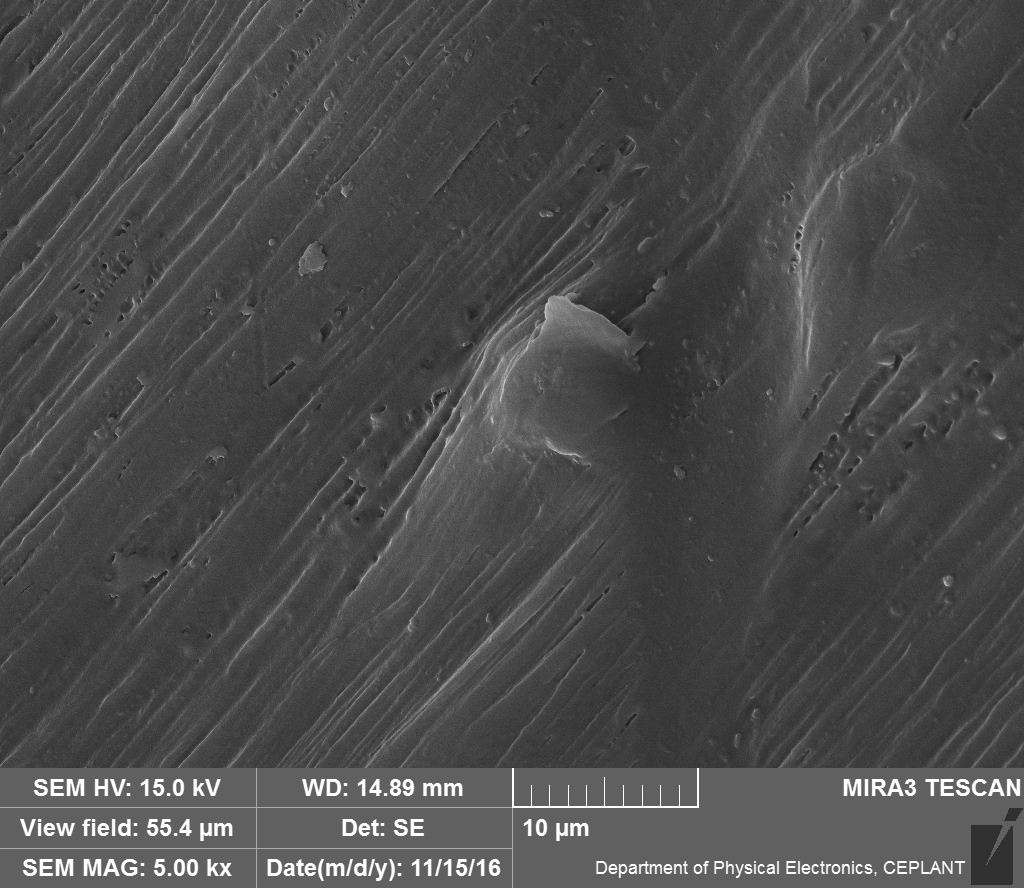 FIBRILACE PP vlákna
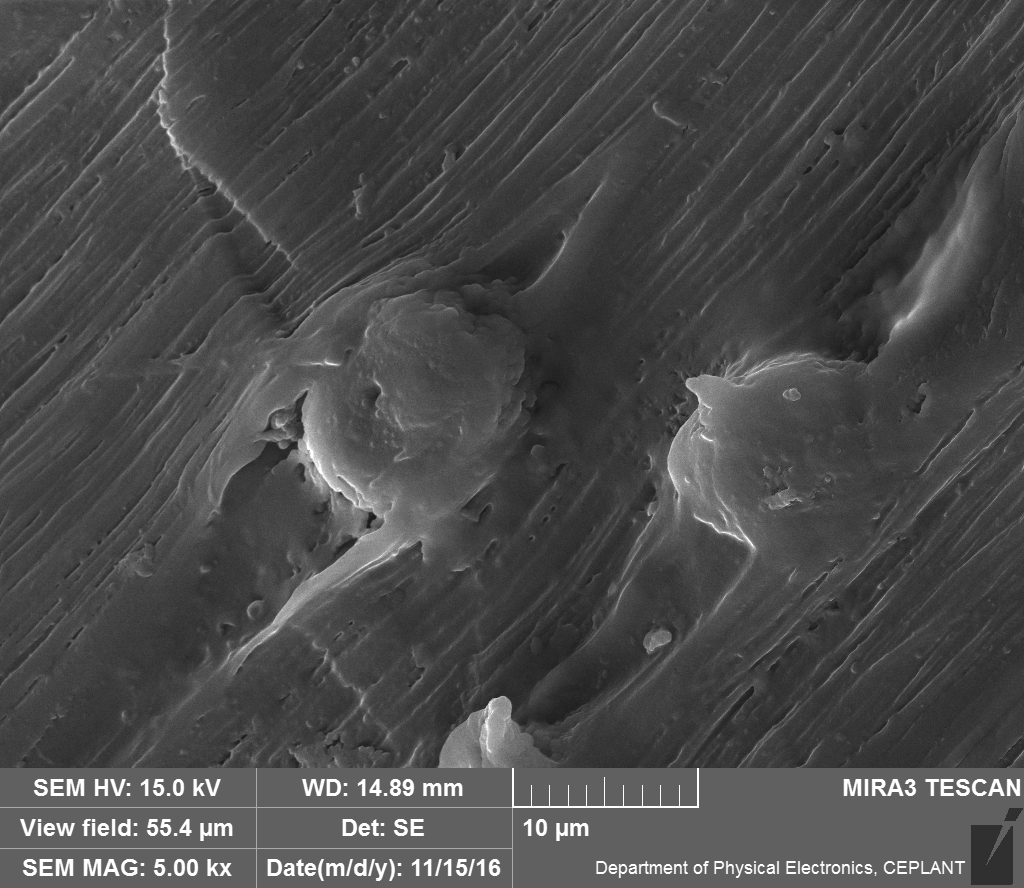 27122019
PŘÍRODNÍ POLYMERY polysacharidy škrob STRUKTURA & VLASTNOSTI 6 DOPLNĚNO 2019
12
SEM  škrobů – vlastní práce na MU
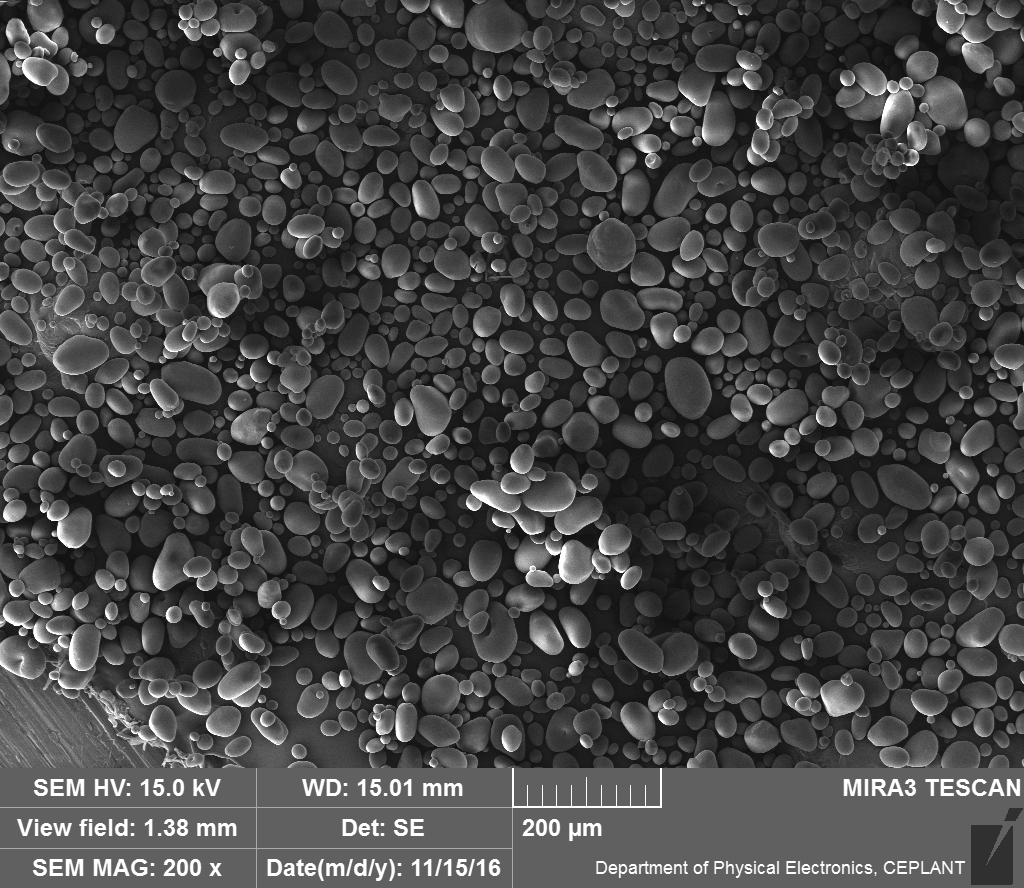 NEVIDÍTE tam žádné ZVRÁSNĚNÍ POVRCHU,  jako na kresbě (viz snímek 8). Asi proto, že tady nebyla zrna škrobu před snímkování vysušena.
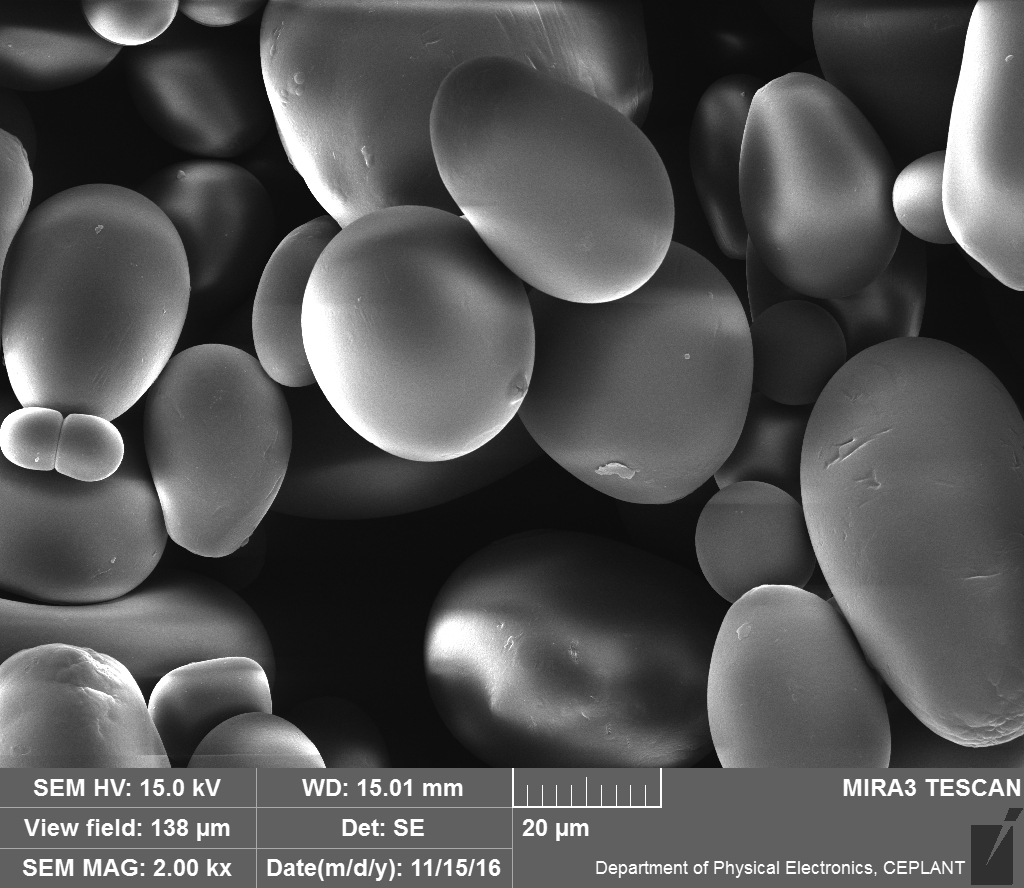 ŠKROB BRAMBOROVÝ
27122019
PŘÍRODNÍ POLYMERY polysacharidy škrob STRUKTURA & VLASTNOSTI 6 DOPLNĚNO 2019
13
SEM  škrobů – vlastní práce na MU
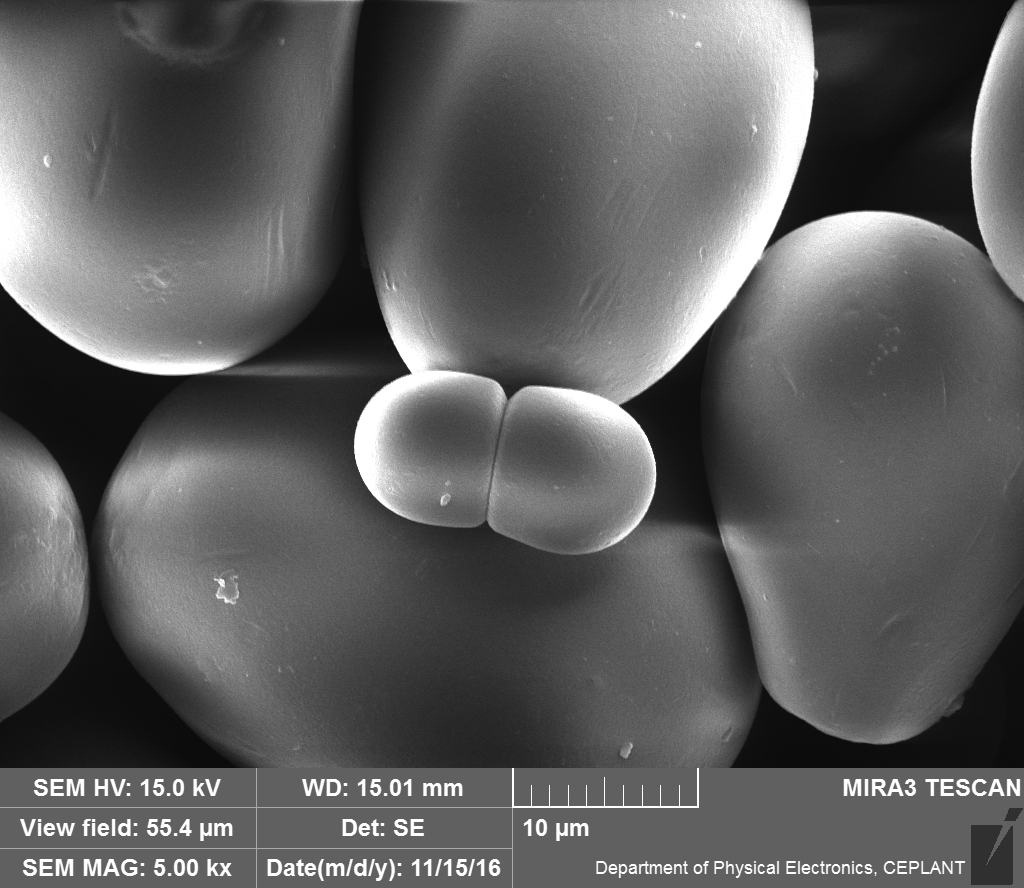 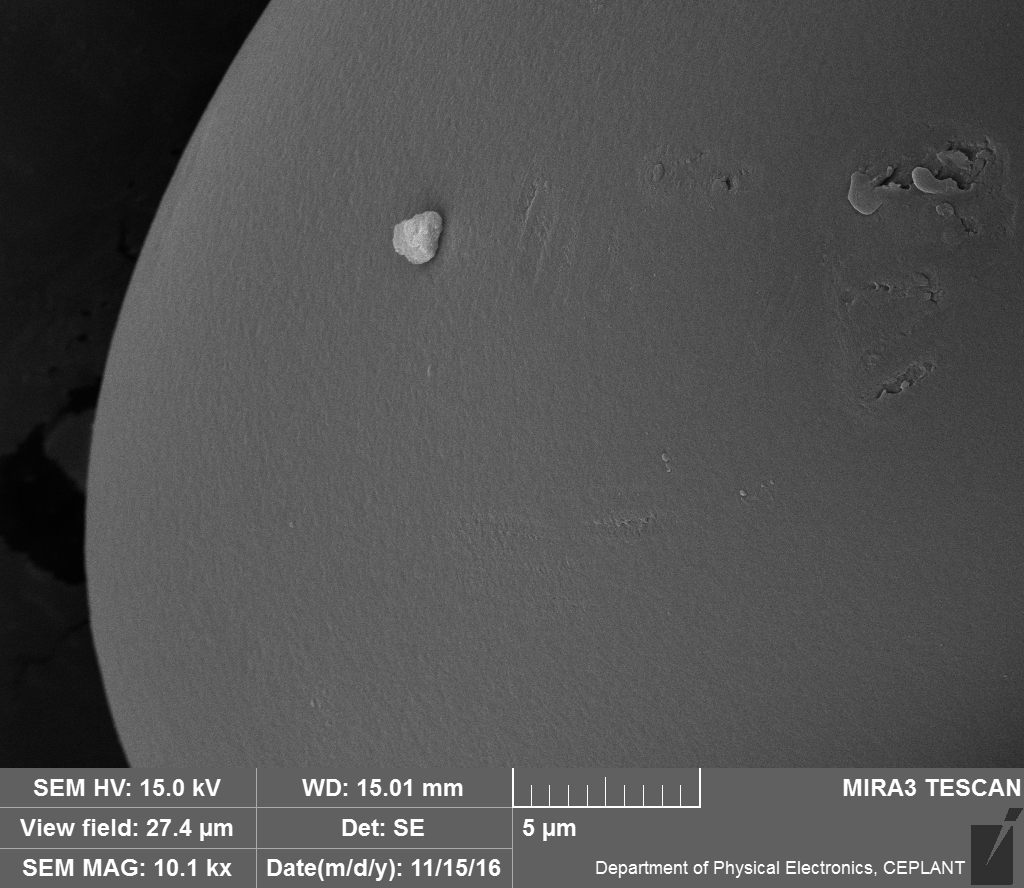 ŠKROB BRAMBOROVÝ
27122019
PŘÍRODNÍ POLYMERY polysacharidy škrob STRUKTURA & VLASTNOSTI 6 DOPLNĚNO 2019
14
SEM  škrobů – vlastní práce na MU
ŠKROB BRAMBOROVÝ
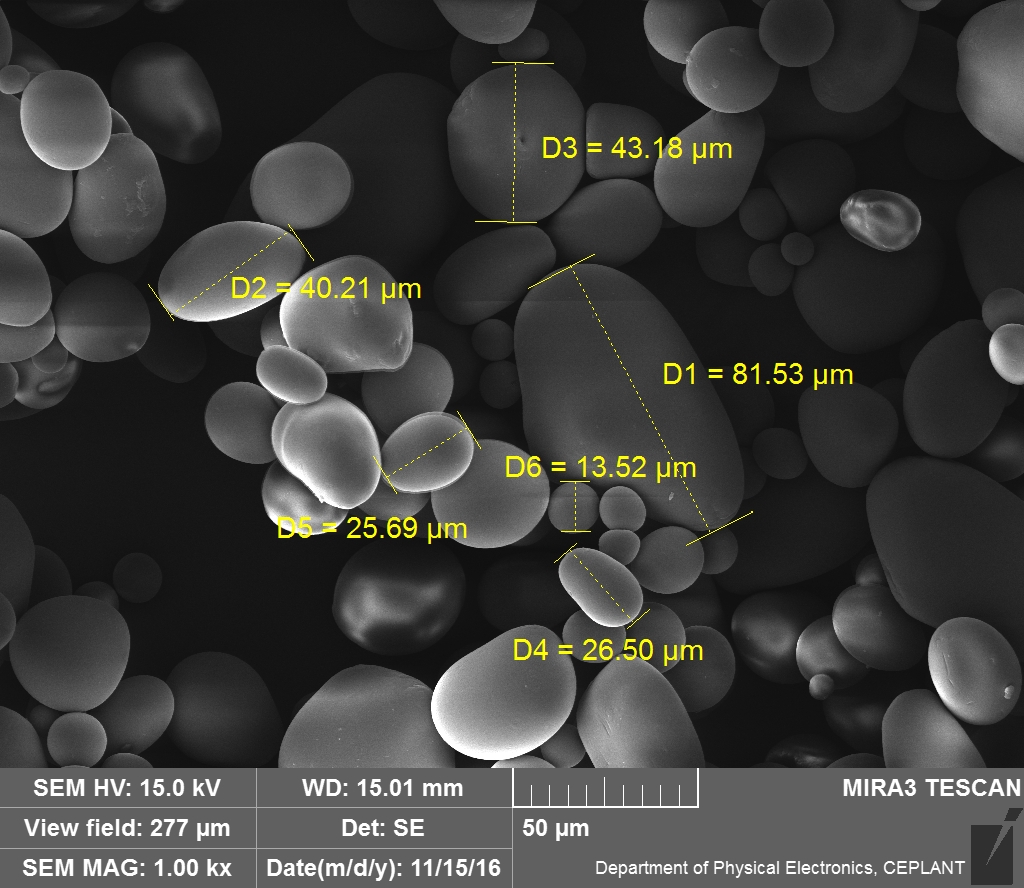 27122019
15
PŘÍRODNÍ POLYMERY polysacharidy škrob STRUKTURA & VLASTNOSTI 6 DOPLNĚNO 2019
SEM  škrobů – vlastní práce na MU
ŠKROB KUKUŘIČNÝ
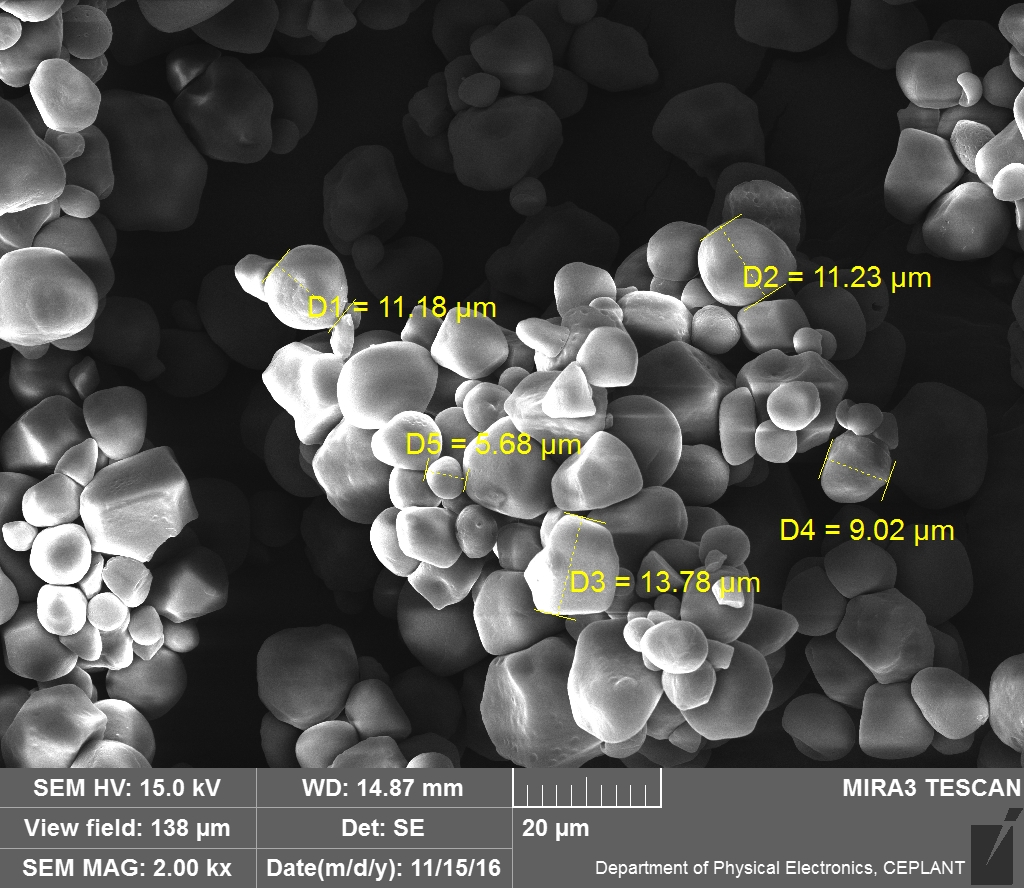 27122019
16
PŘÍRODNÍ POLYMERY polysacharidy škrob STRUKTURA & VLASTNOSTI 6 DOPLNĚNO 2019
SEM  škrobů – vlastní práce na MU
ŠKROB KUKUŘIČNÝ
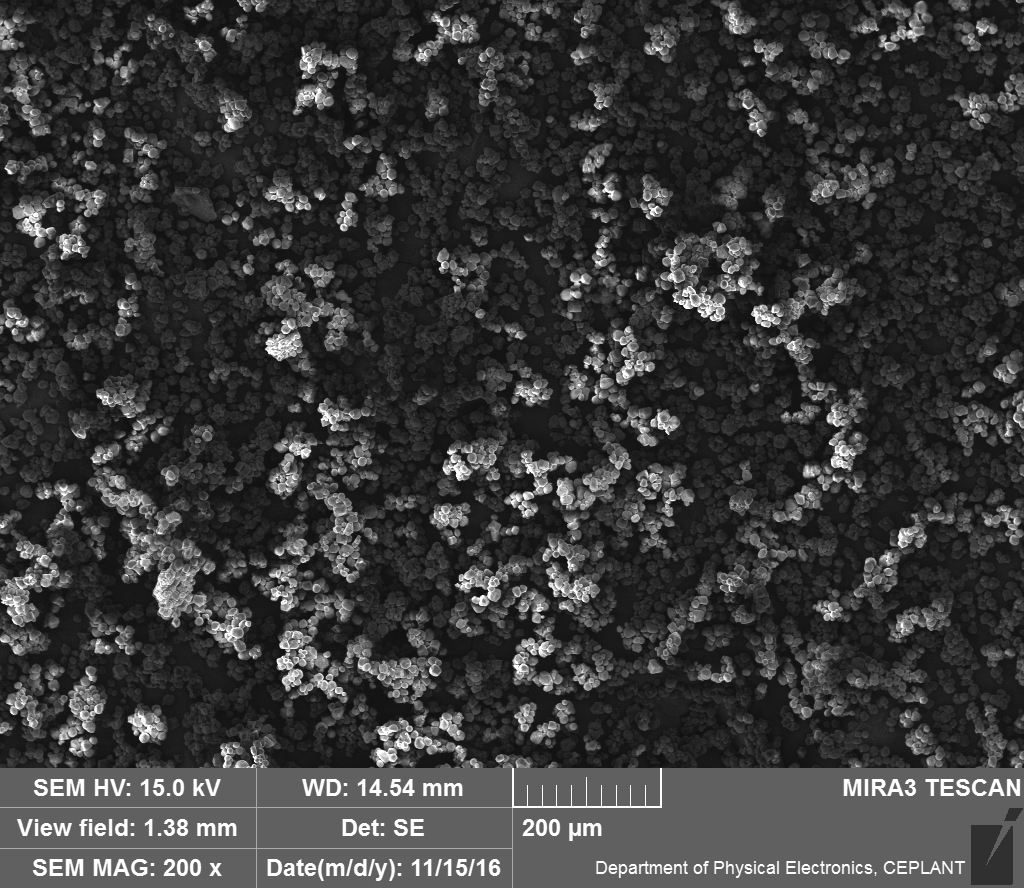 NEVIDÍTE tam žádné ZVRÁSNĚNÍ POVRCHU,  jako na kresbě (viz snímek 8). Asi proto, že tady nebyla zrna škrobu před snímkování vysušena.
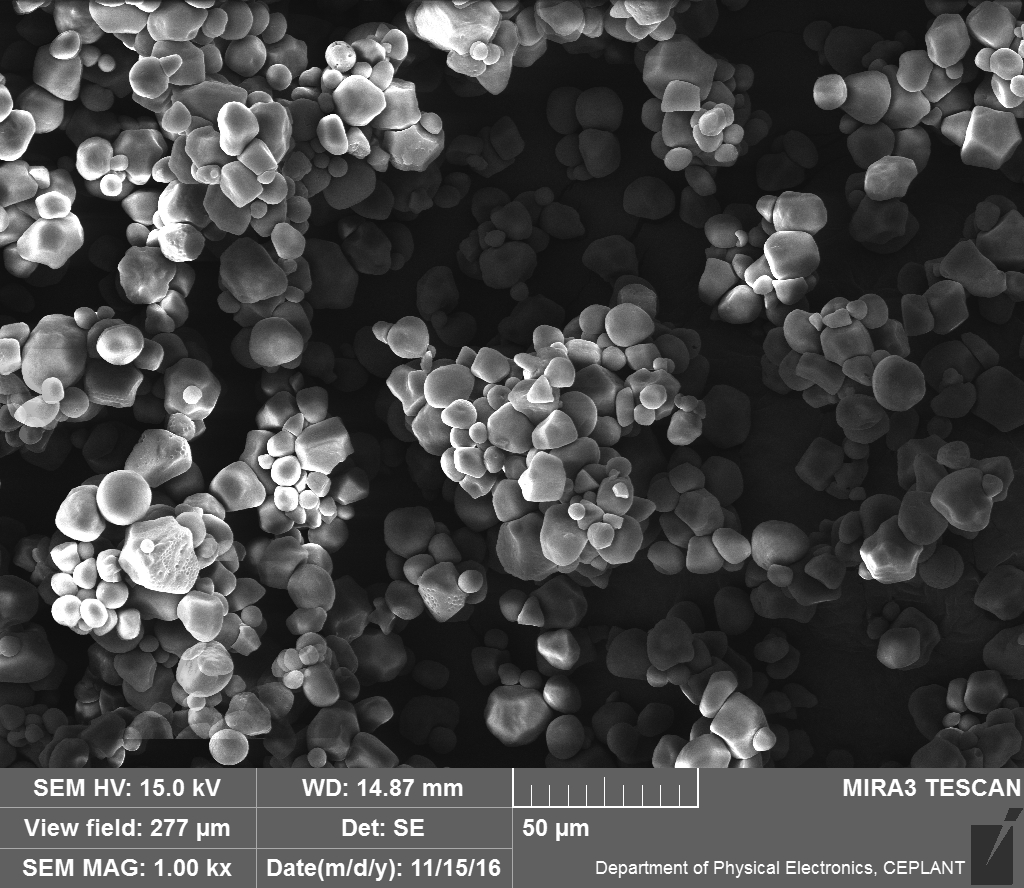 27122019
17
PŘÍRODNÍ POLYMERY polysacharidy škrob STRUKTURA & VLASTNOSTI 6 DOPLNĚNO 2019
SEM  škrobů – vlastní práce na MU
ŠKROB KUKUŘIČNÝ
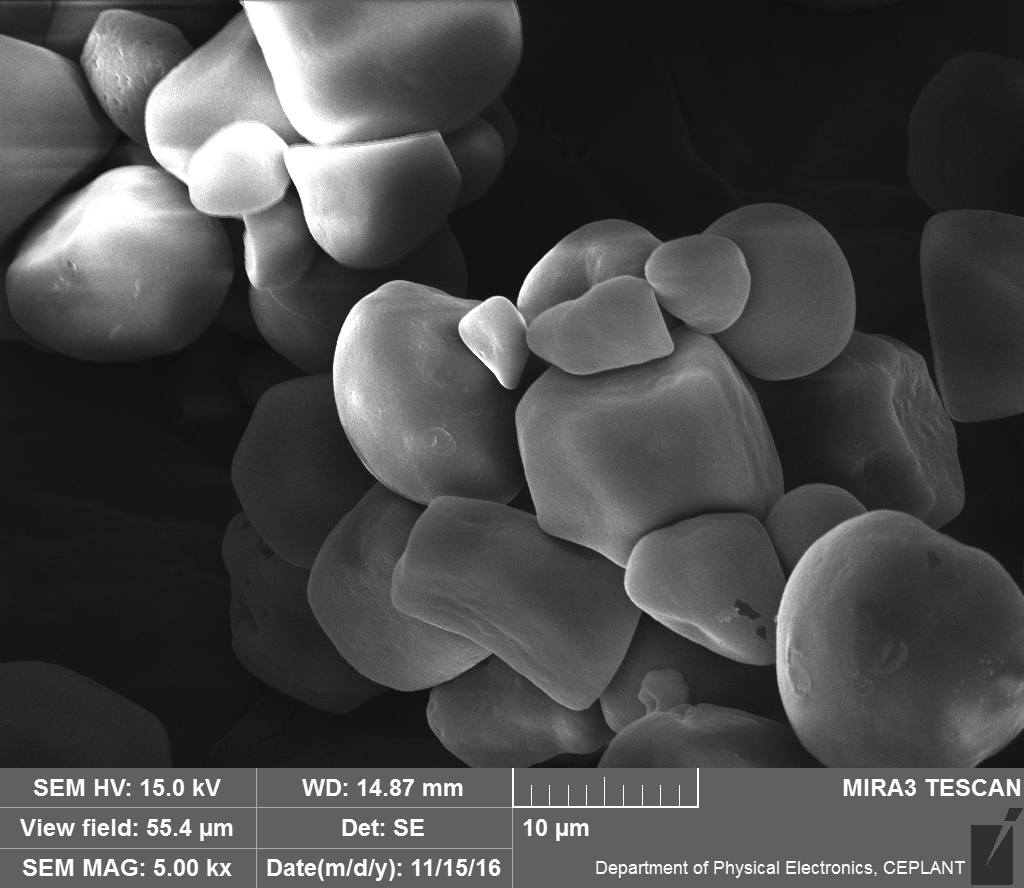 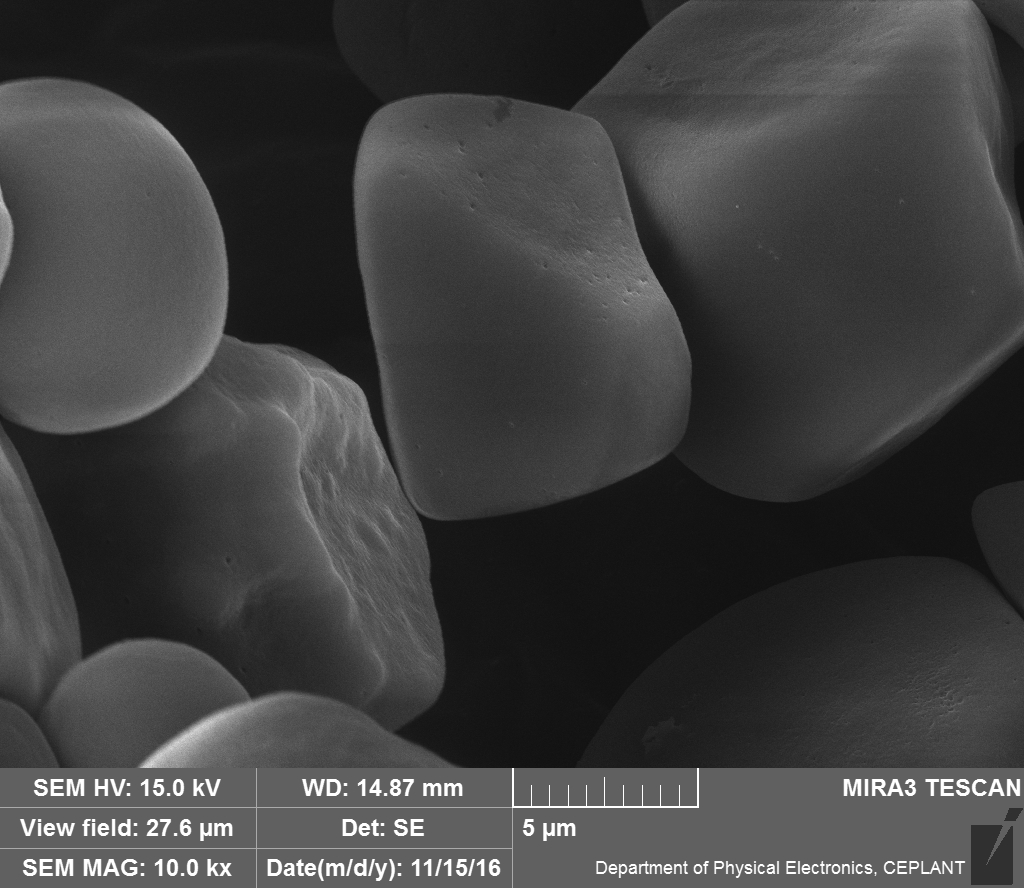 27122019
18
PŘÍRODNÍ POLYMERY polysacharidy škrob STRUKTURA & VLASTNOSTI 6 DOPLNĚNO 2019
SEM  škrobů – vlastní práce na MU
ŠKROB KUKUŘIČNÝ X BRAMBOROVÝ
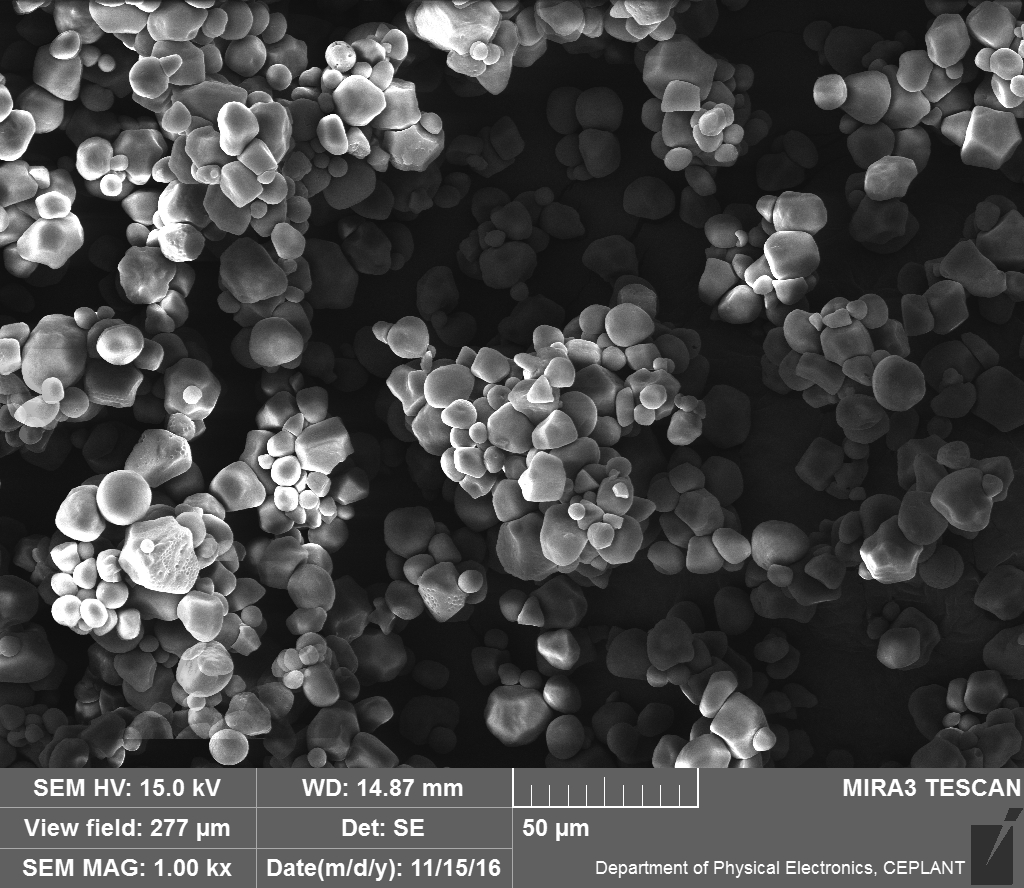 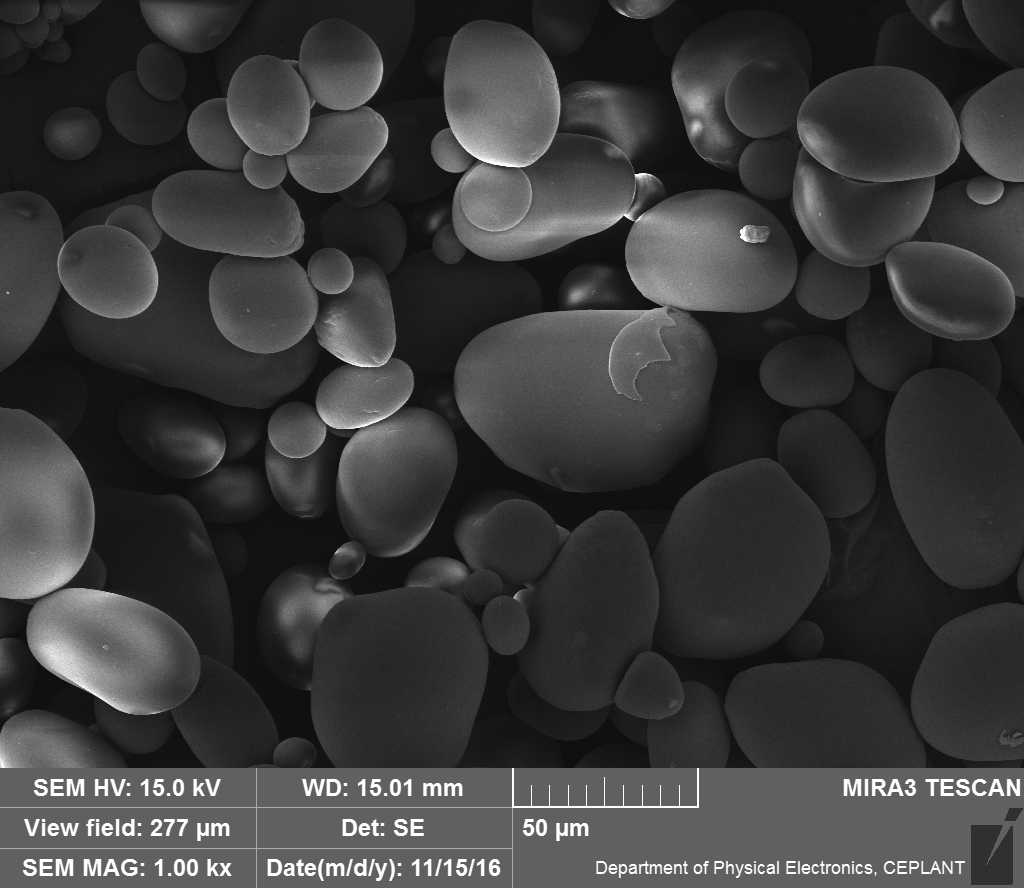 27122019
19
PŘÍRODNÍ POLYMERY polysacharidy škrob STRUKTURA & VLASTNOSTI 6 DOPLNĚNO 2019
SEM  škrobů – vlastní práce na MU
ŠKROB KUKUŘIČNÝ X BRAMBOROVÝ
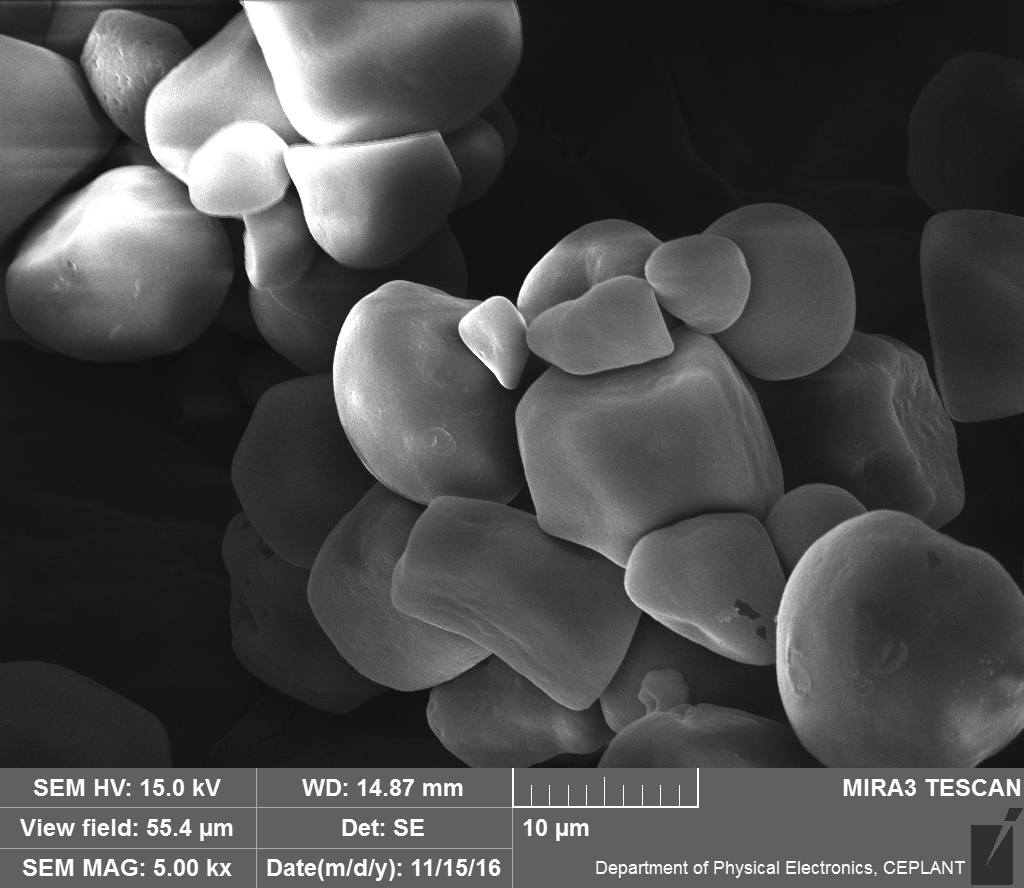 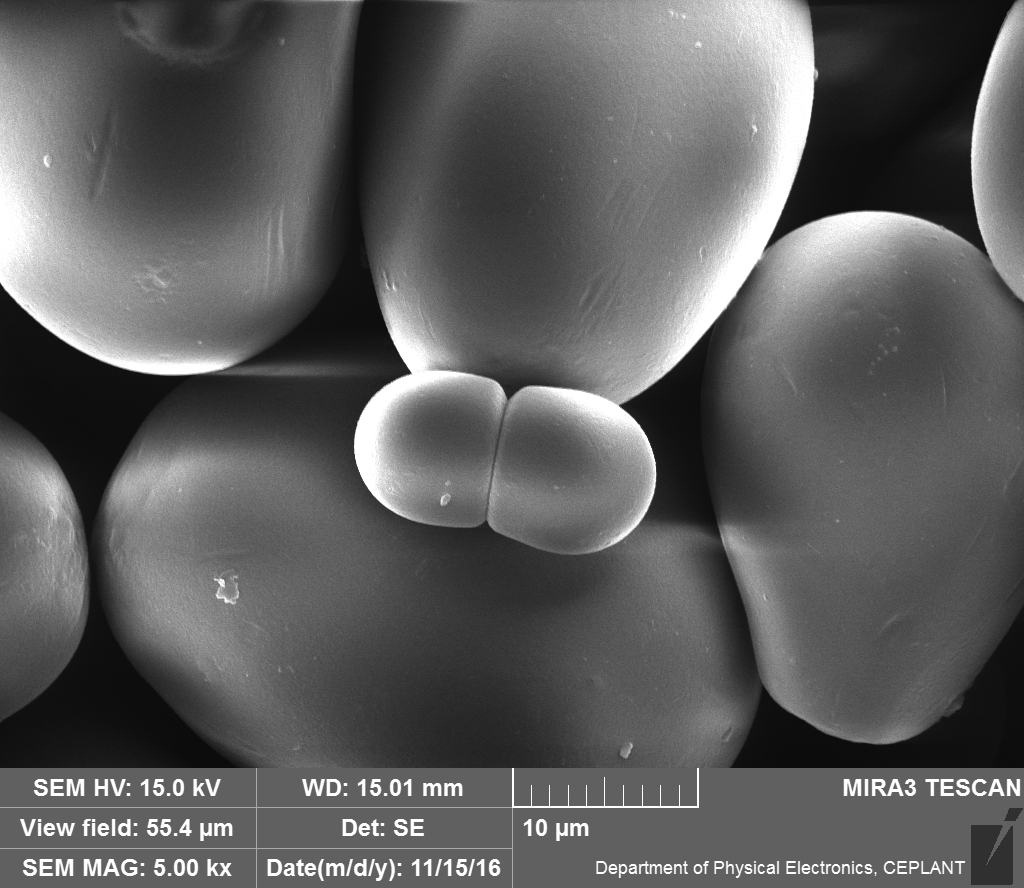 27122019
20
PŘÍRODNÍ POLYMERY polysacharidy škrob STRUKTURA & VLASTNOSTI 6 DOPLNĚNO 2019
SEM  škrobů – PŠENIČNÝ
A zrna
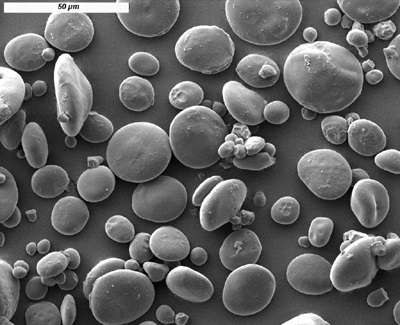 B zrna
27122019
21
PŘÍRODNÍ POLYMERY polysacharidy škrob STRUKTURA & VLASTNOSTI 6 DOPLNĚNO 2019
Výroba škrobů v ČR & SR
Brambory: ČR & SR
Kukuřice: SR 
Pšenice: ČR
Rýže:  ani ČR & SR
27122019
PŘÍRODNÍ POLYMERY polysacharidy škrob STRUKTURA & VLASTNOSTI 6 DOPLNĚNO 2019
22
Škroby NEOBVYKLÉ v ČR & SR
Casava (tapiok, maniok) - kořen,
Hrách a fazole – lusky
Palma ságová – dužnina kmene (připomíná černý bez svojí příčnou strukturou) – tropický strom rostoucí v bažinatých oblastech, jinak hospodářsky nevyužitelných
27122019
PŘÍRODNÍ POLYMERY polysacharidy škrob STRUKTURA & VLASTNOSTI 6 DOPLNĚNO 2019
23
Většina dílů stavebnice LEGO  je ale z ABS terpolymeru
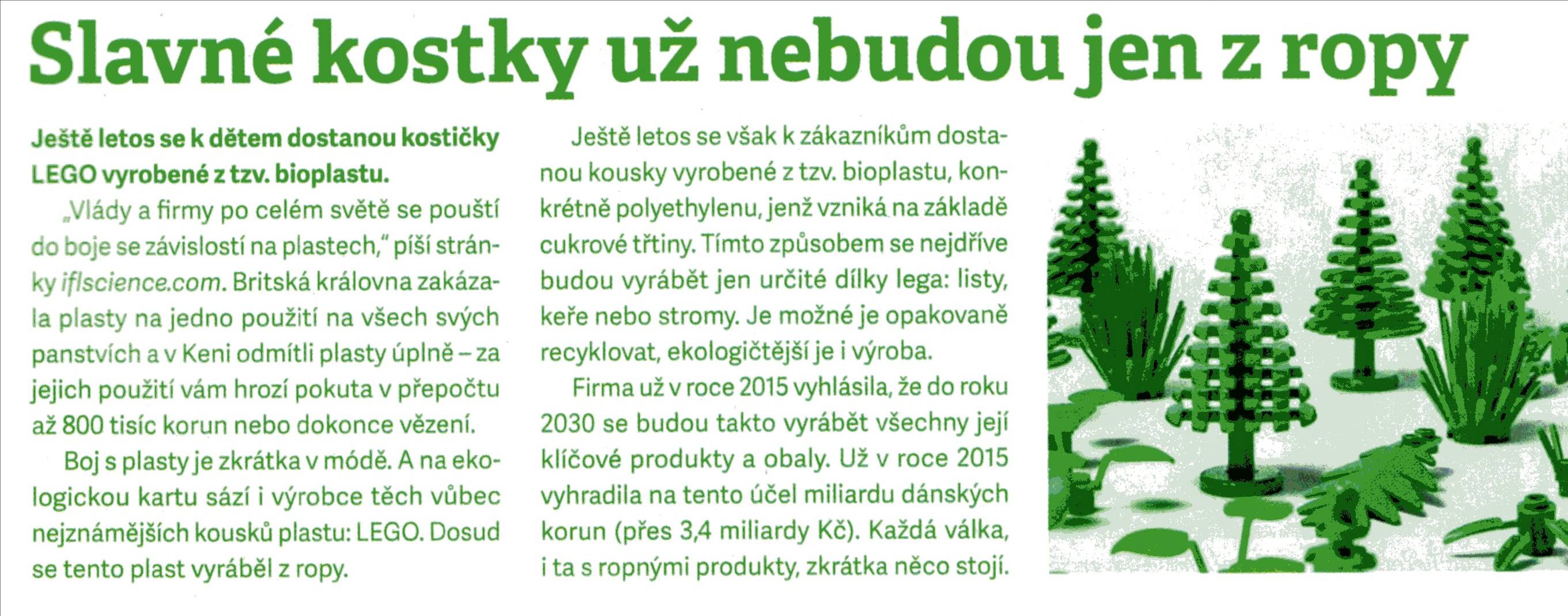 27122019
PŘÍRODNÍ POLYMERY polysacharidy škrob STRUKTURA & VLASTNOSTI 6 DOPLNĚNO 2019
24
ŠKROB  versus CELULÓZA 1
LIŠÍ SE POLOHOU
 –ch2oh  vůči  -oh
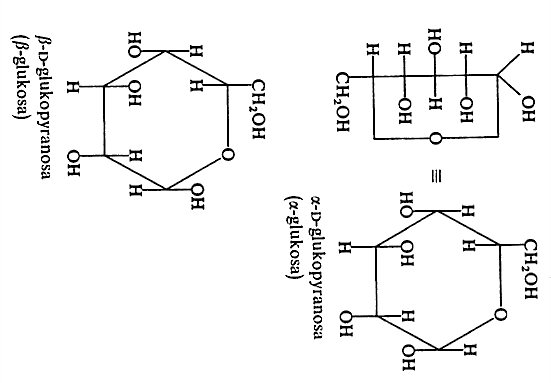 ŠKROB je polymer z a-D-glukopyranosy
CELULÓZA  je polymer z b-D-glukopyranosy
27122019
PŘÍRODNÍ POLYMERY polysacharidy škrob STRUKTURA & VLASTNOSTI 6 DOPLNĚNO 2019
25
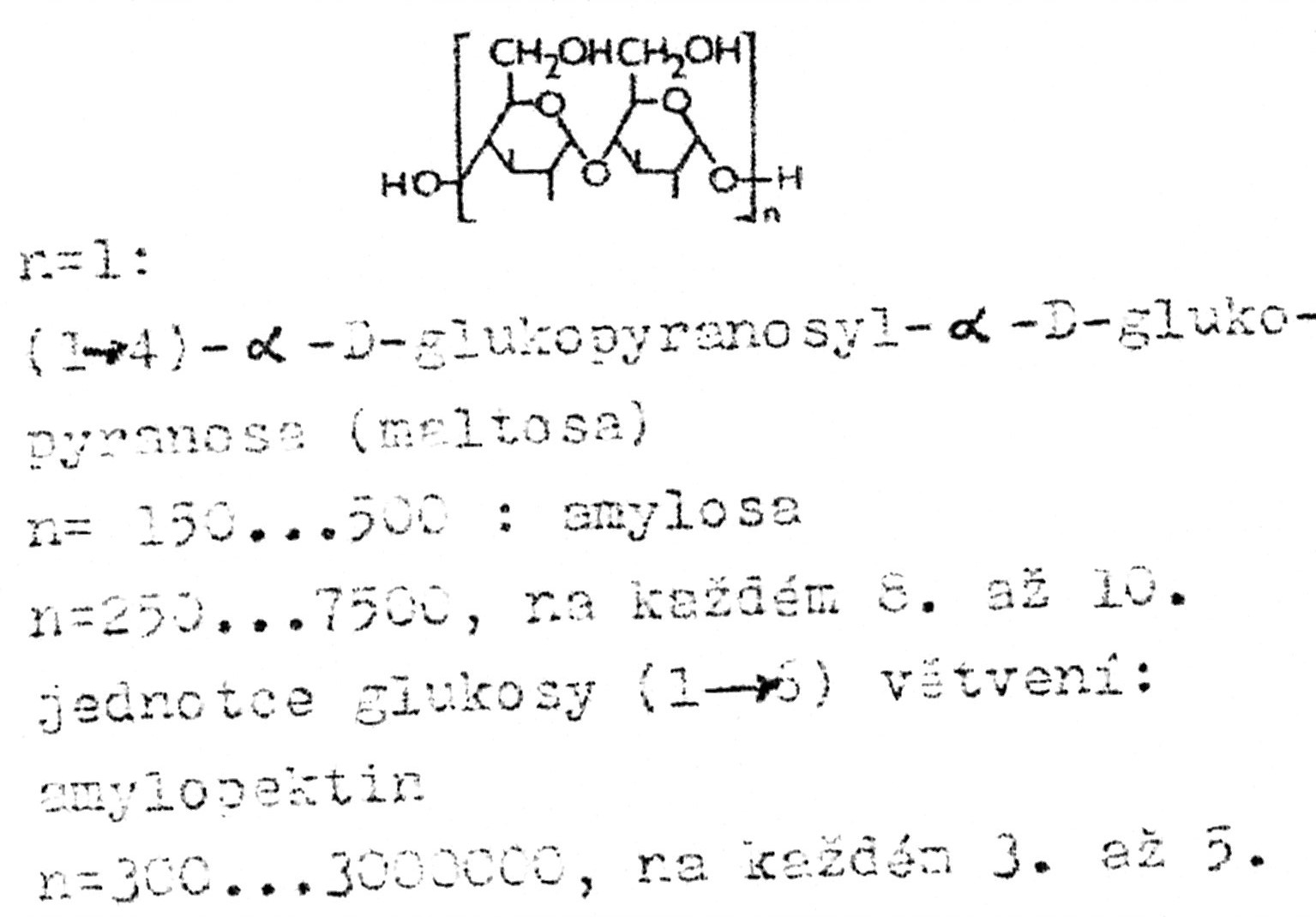 ŠKROB  versus CELULÓZA 4
ŠKROB
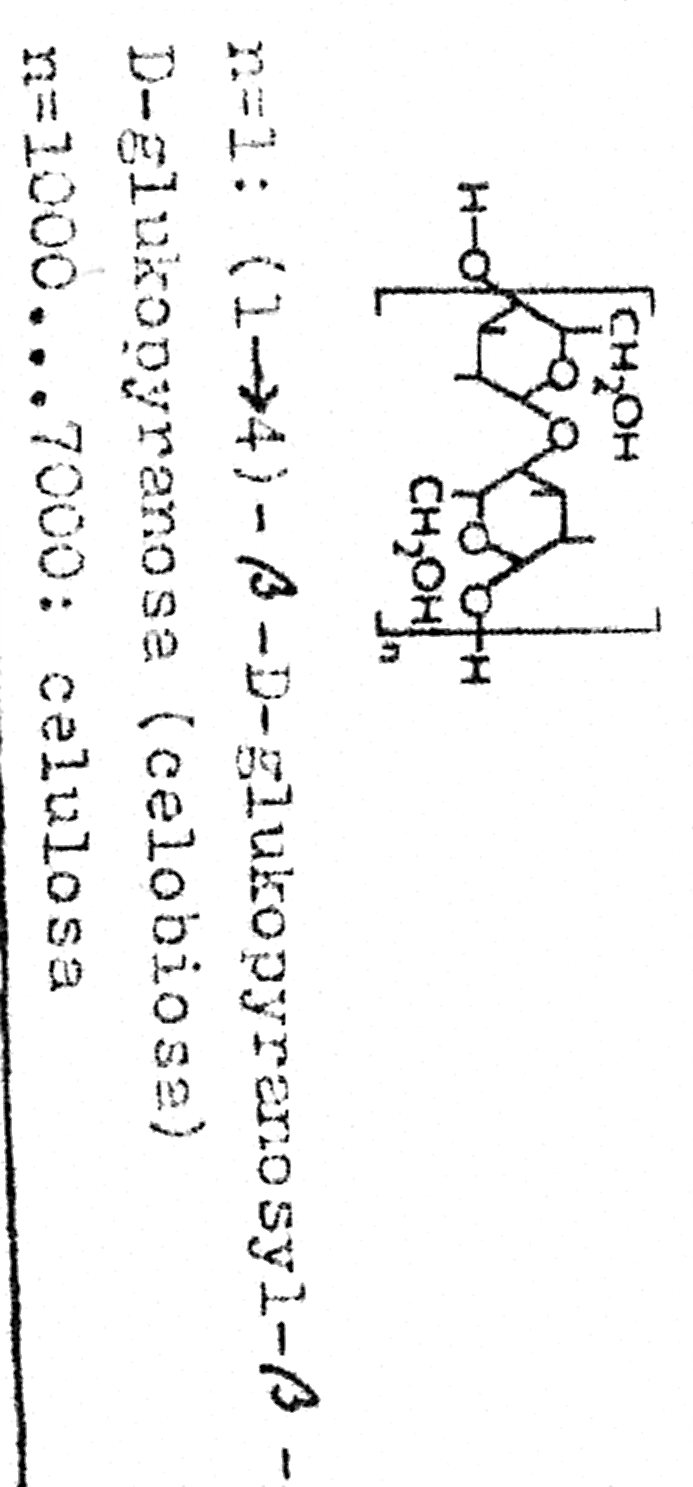 GLYKOGEN
CELULÓZA
27122019
PŘÍRODNÍ POLYMERY polysacharidy škrob STRUKTURA & VLASTNOSTI 6 DOPLNĚNO 2019
26
AMYLÓZA  & AMYLOPEKTIN 1
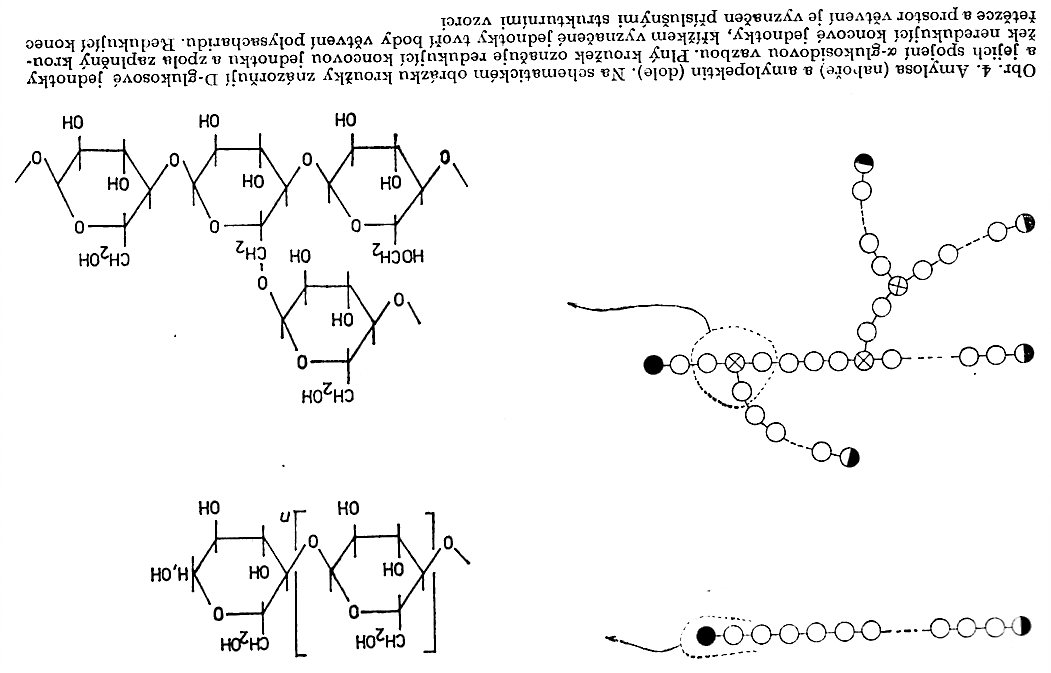 AMYLÓZA
C1
C6
AMYLOPEKTIN
27122019
PŘÍRODNÍ POLYMERY polysacharidy škrob STRUKTURA & VLASTNOSTI 6 DOPLNĚNO 2019
27
Dělení 1 AMYLÓZA  - AMYLOPEKTIN 2
Selektivní enzymatické rozštěpení AMYLOPEKTINU na cukry
Rozdílná rozpustnost AMYLOPEKTINU a AMYLÓZY
Směs DMSO + voda > rozdílné rozpustnosti
Voda + NaOH > vysolit NaCl > AMYLÓZA v roztoku a AMYLOPEKTIN gel (oddělení trvá delší dobu)
27122019
PŘÍRODNÍ POLYMERY polysacharidy škrob STRUKTURA & VLASTNOSTI 6 DOPLNĚNO 2019
28
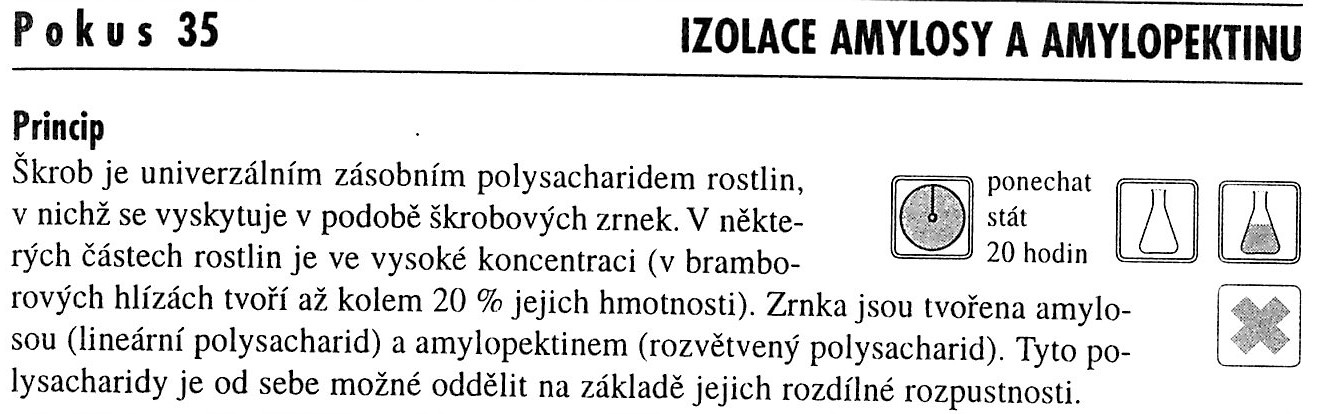 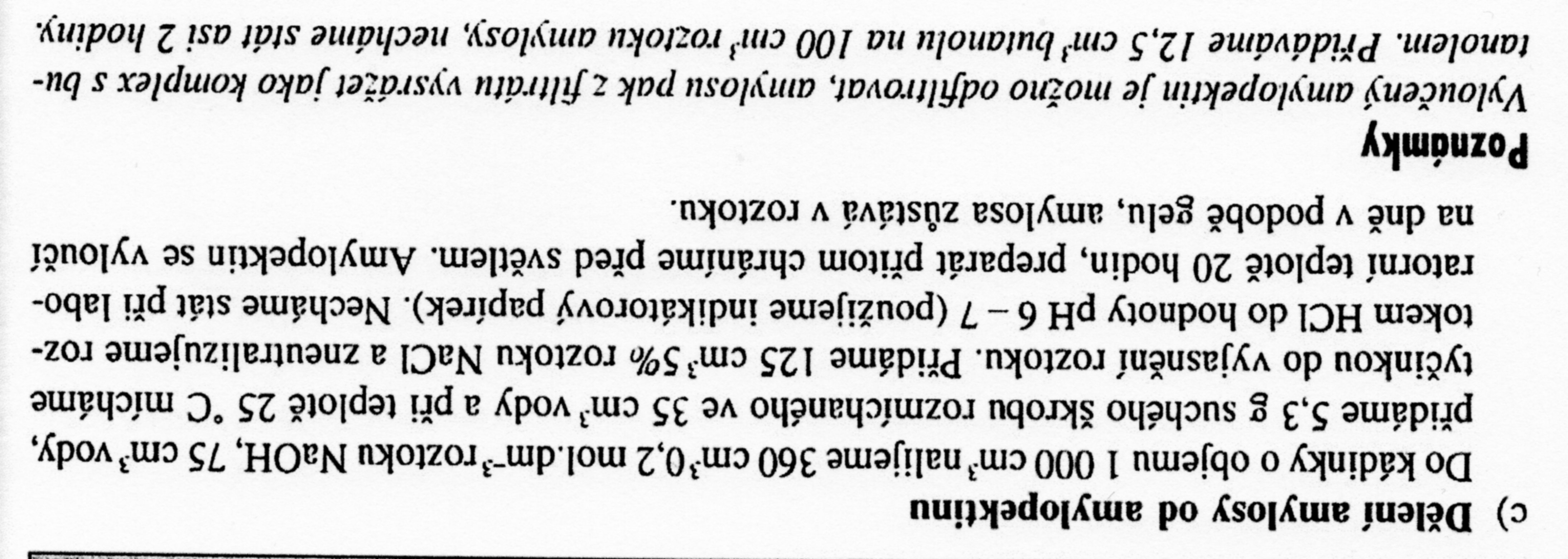 Důvod přidání NaOH je na dalším snímku
Poznámky
Lze to nazvat „VYSOLENÍ“. Je vidět vliv iontů na rozpustnost polymerů různé struktury
27122019
29
PŘÍRODNÍ POLYMERY polysacharidy škrob STRUKTURA & VLASTNOSTI 6 DOPLNĚNO 2019
Lepidla ze škrobů
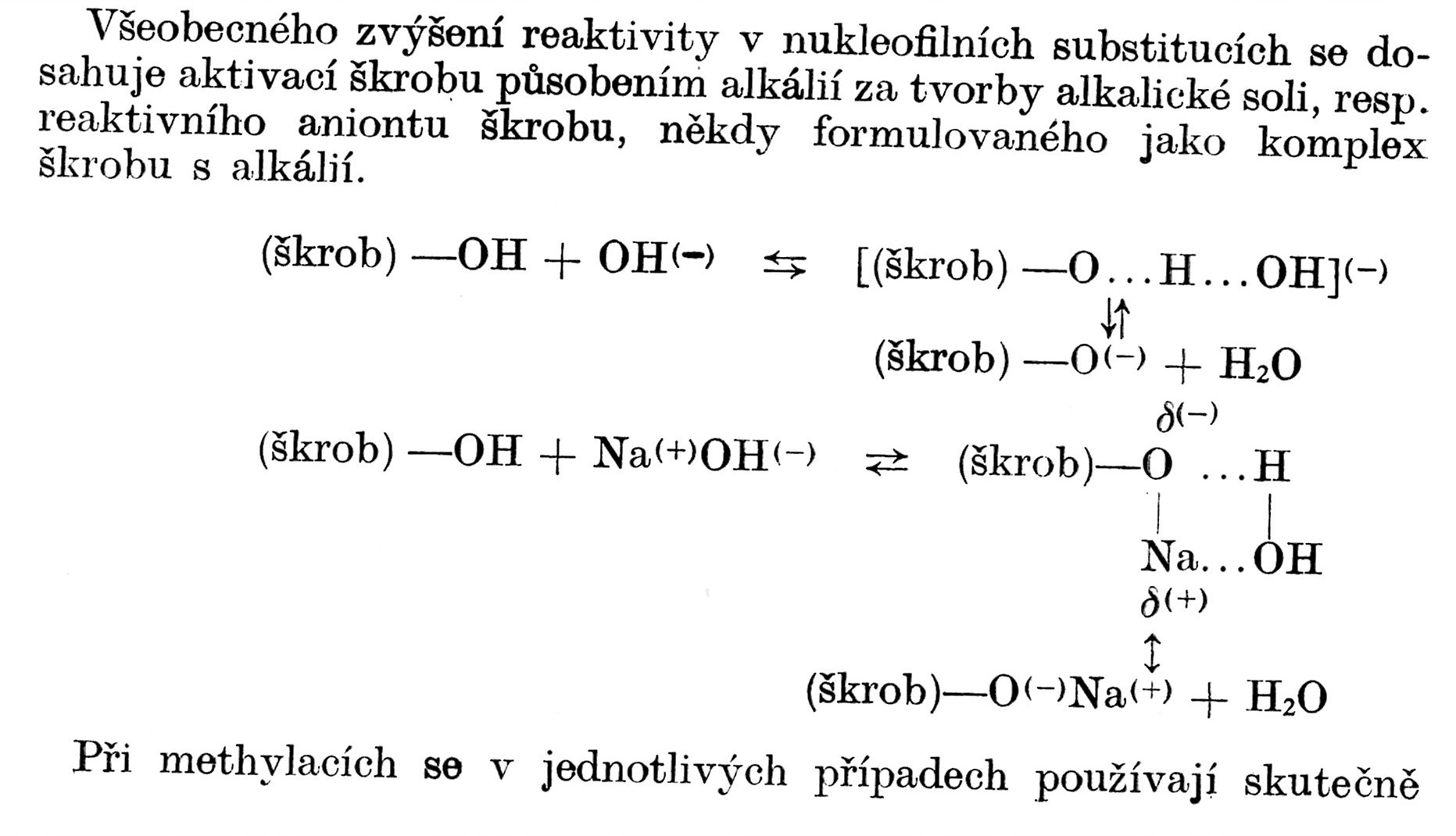 Toto je ASI důvod a chemický mechanismus přidání roztoku NaOH na předchozím snímku
NaOH asi vstoupí do systému vodíkových vazeb a rozruší je
27122019
30
PŘÍRODNÍ POLYMERY polysacharidy škrob STRUKTURA & VLASTNOSTI 6 DOPLNĚNO 2019
AMYLÓZA  & AMYLOPEKTIN 3podobnost s polyetylénem
LDPE
HDPE
Větvený
Větší elasticita taveniny
Lineární
MENŠÍ elasticita taveniny
AMYLÓZA
AMYLOPEKTIN
Lineární
Menší elasticita taveniny ve směsi škrob - glycerol
Větvený
Větší elasticita taveniny ve směsi škrob - glycerol
27122019
PŘÍRODNÍ POLYMERY polysacharidy škrob STRUKTURA & VLASTNOSTI 6 DOPLNĚNO 2019
31
AMYLÓZA  & AMYLOPEKTIN 4
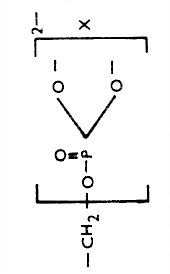 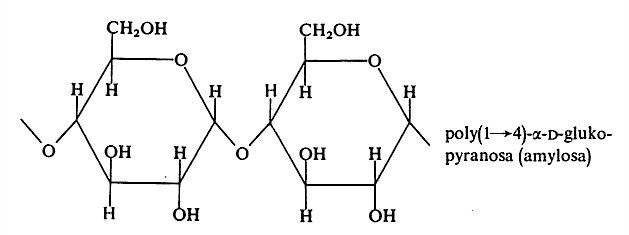 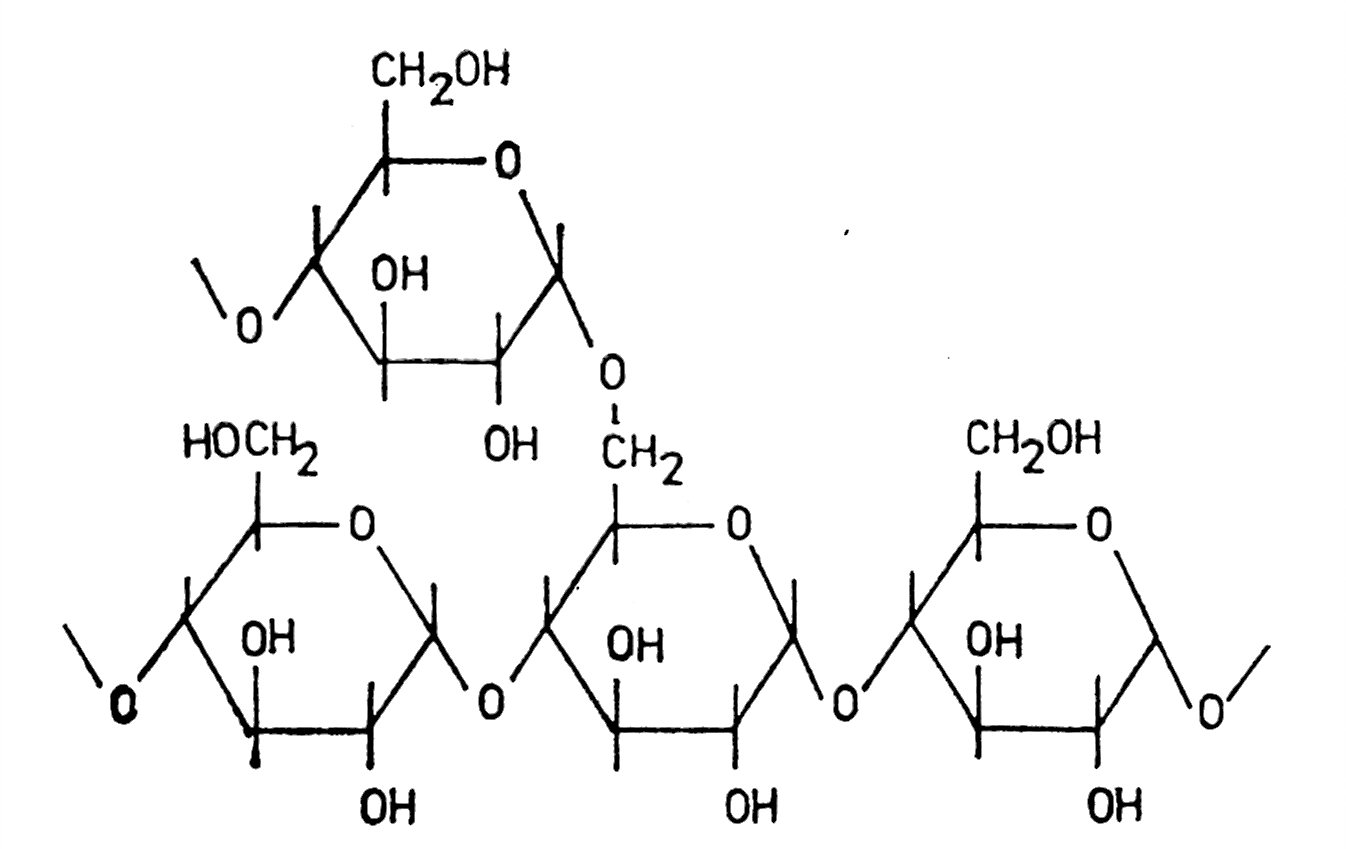 Na AMYLOPEKTIN  může být vázána jako ester kyselina fosforečná, hlavně ve škrobu bramborovém. 
Na viskozitu vodných roztoků a/nebo gelů má pak vliv kationt (K+, Ca+2, Mg+2 atd.)
C1
C6
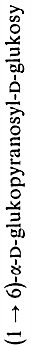 27122019
PŘÍRODNÍ POLYMERY polysacharidy škrob STRUKTURA & VLASTNOSTI 6 DOPLNĚNO 2019
32
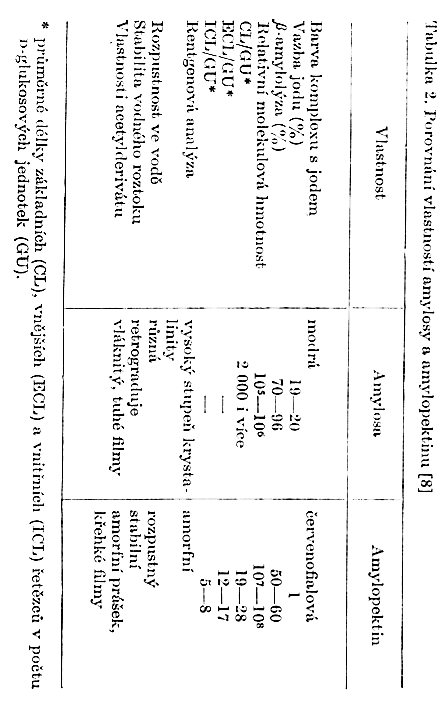 AMYLÓZA  & AMYLOPEKTIN 5
Bude záviset na M a na míře větvení
27122019
PŘÍRODNÍ POLYMERY polysacharidy škrob STRUKTURA & VLASTNOSTI 6 DOPLNĚNO 2019
33
AMYLÓZA  & AMYLOPEKTIN 6
Každopádně se jedná o VYSOKÉ HODNOTY,  na úrovni syntetických polyolefinů (PE, PP)
27122019
PŘÍRODNÍ POLYMERY polysacharidy škrob STRUKTURA & VLASTNOSTI 6 DOPLNĚNO 2019
34
AMYLÓZA  & AMYLOPEKTIN 7
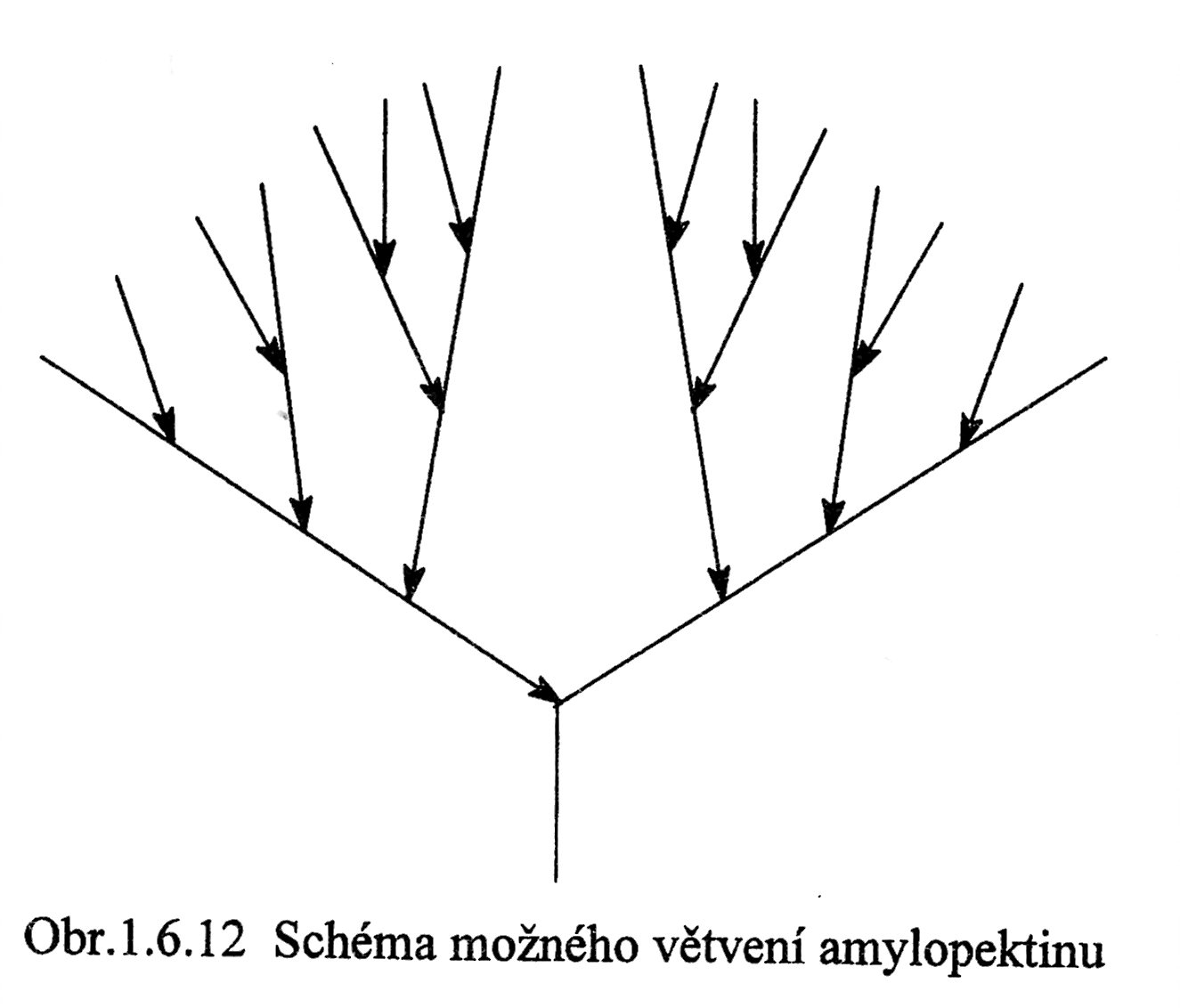 Tento obrázek se týká
 VODNÝCH ROZTOKŮ
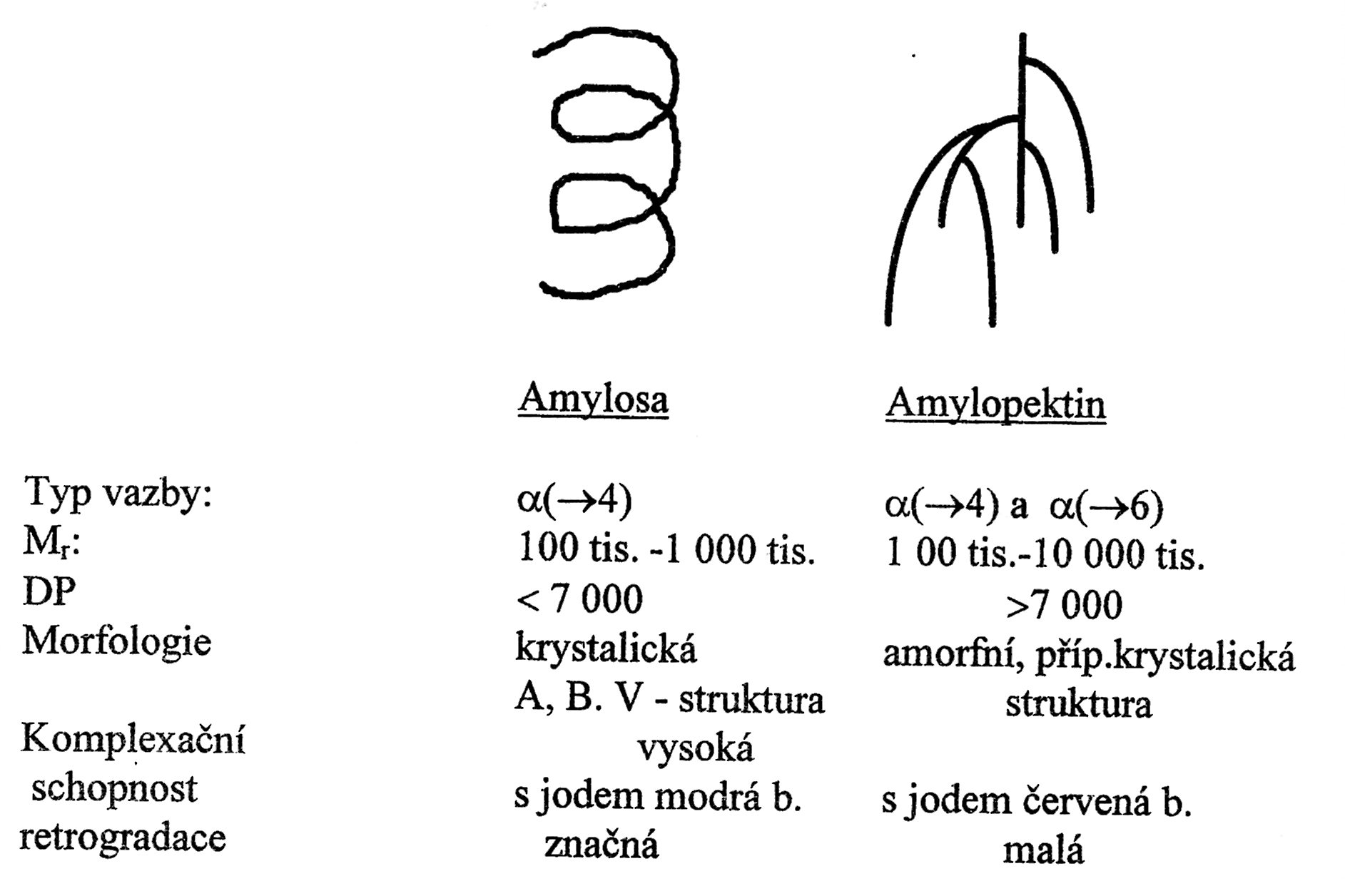 RETROGRADACE =  z gelu a/nebo roztoku se vylučuje POLYMER
27122019
PŘÍRODNÍ POLYMERY polysacharidy škrob STRUKTURA & VLASTNOSTI 6 DOPLNĚNO 2019
35
AMYLÓZA  & AMYLOPEKTIN 8
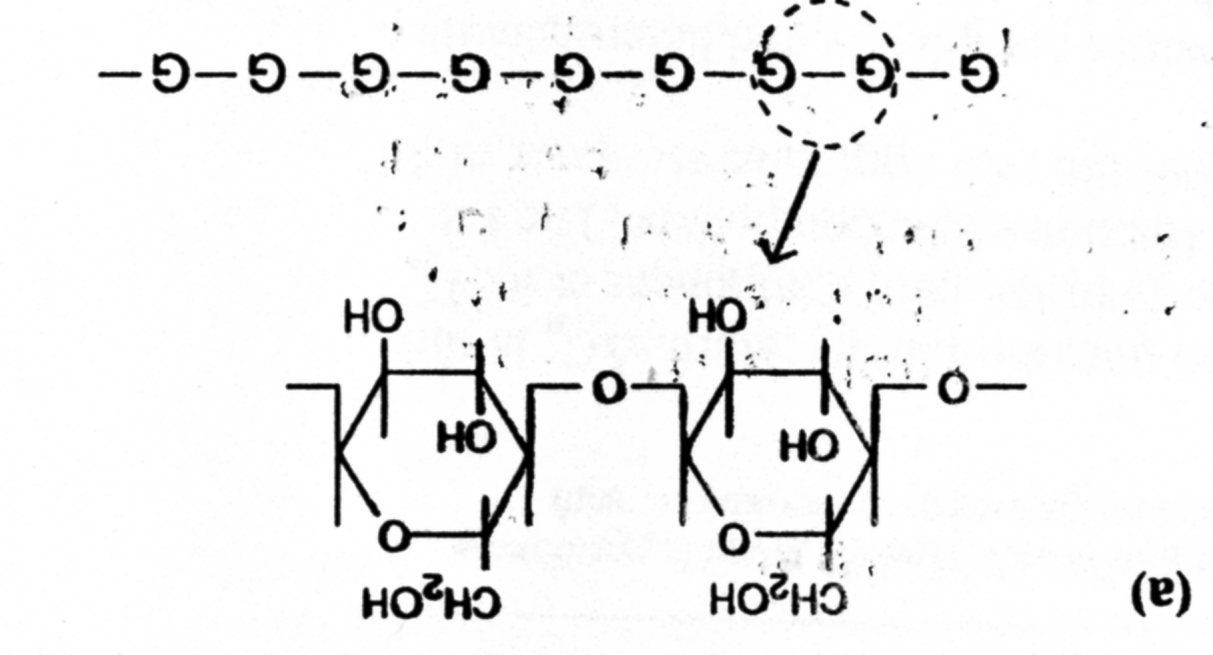 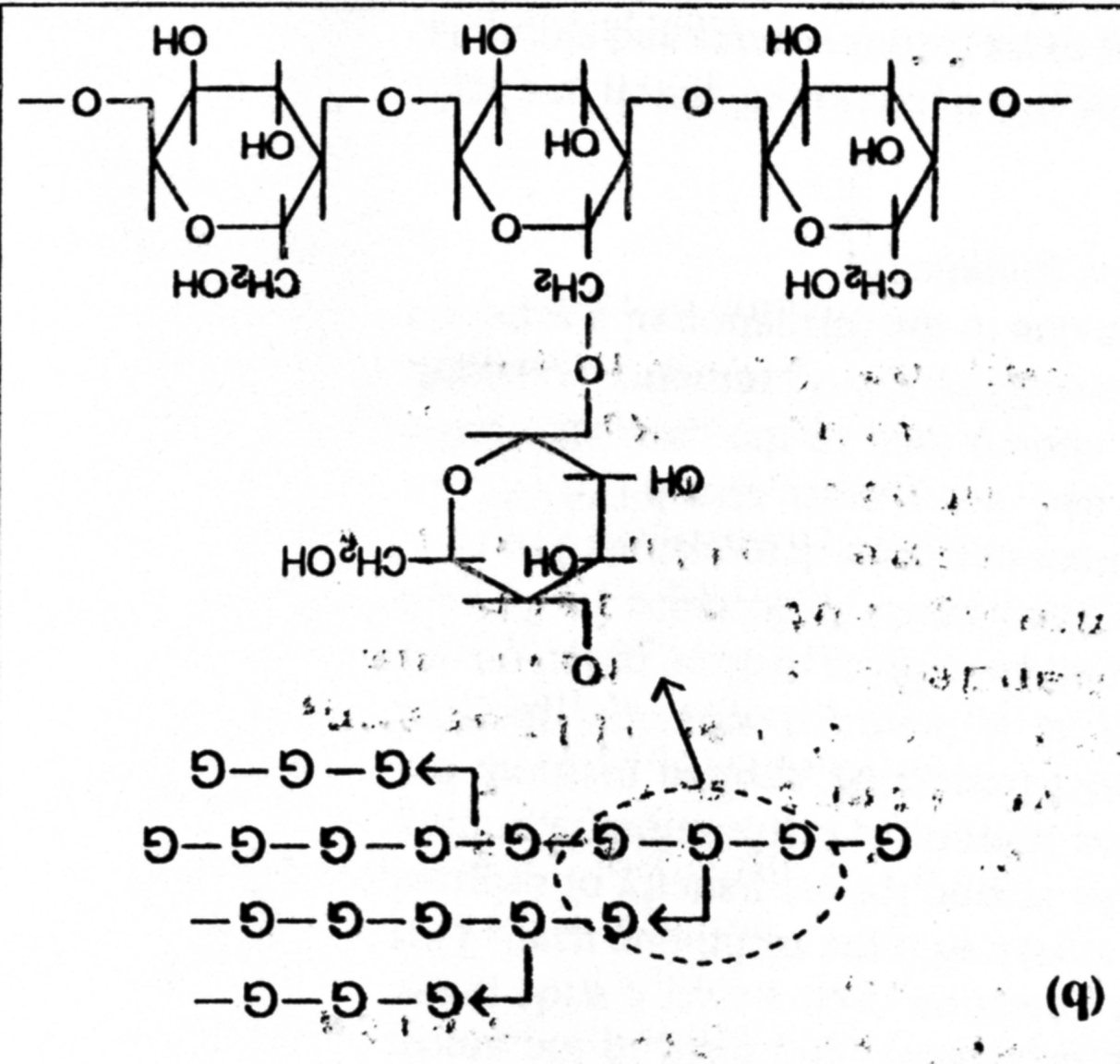 G – glukózová jednotka
27122019
PŘÍRODNÍ POLYMERY polysacharidy škrob STRUKTURA & VLASTNOSTI 6 DOPLNĚNO 2019
36
AMYLÓZA  & AMYLOPEKTIN 9
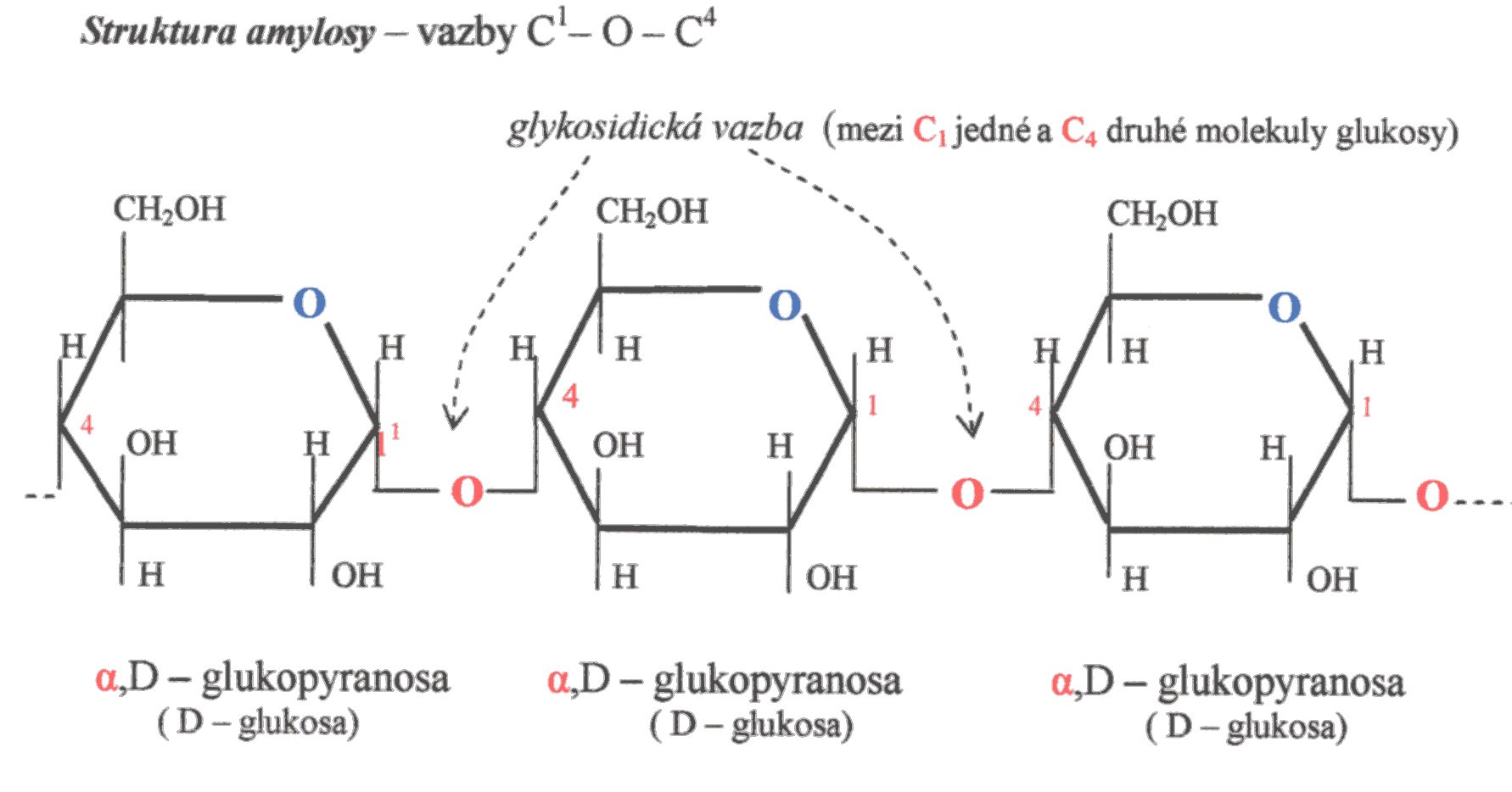 27122019
PŘÍRODNÍ POLYMERY polysacharidy škrob STRUKTURA & VLASTNOSTI 6 DOPLNĚNO 2019
37
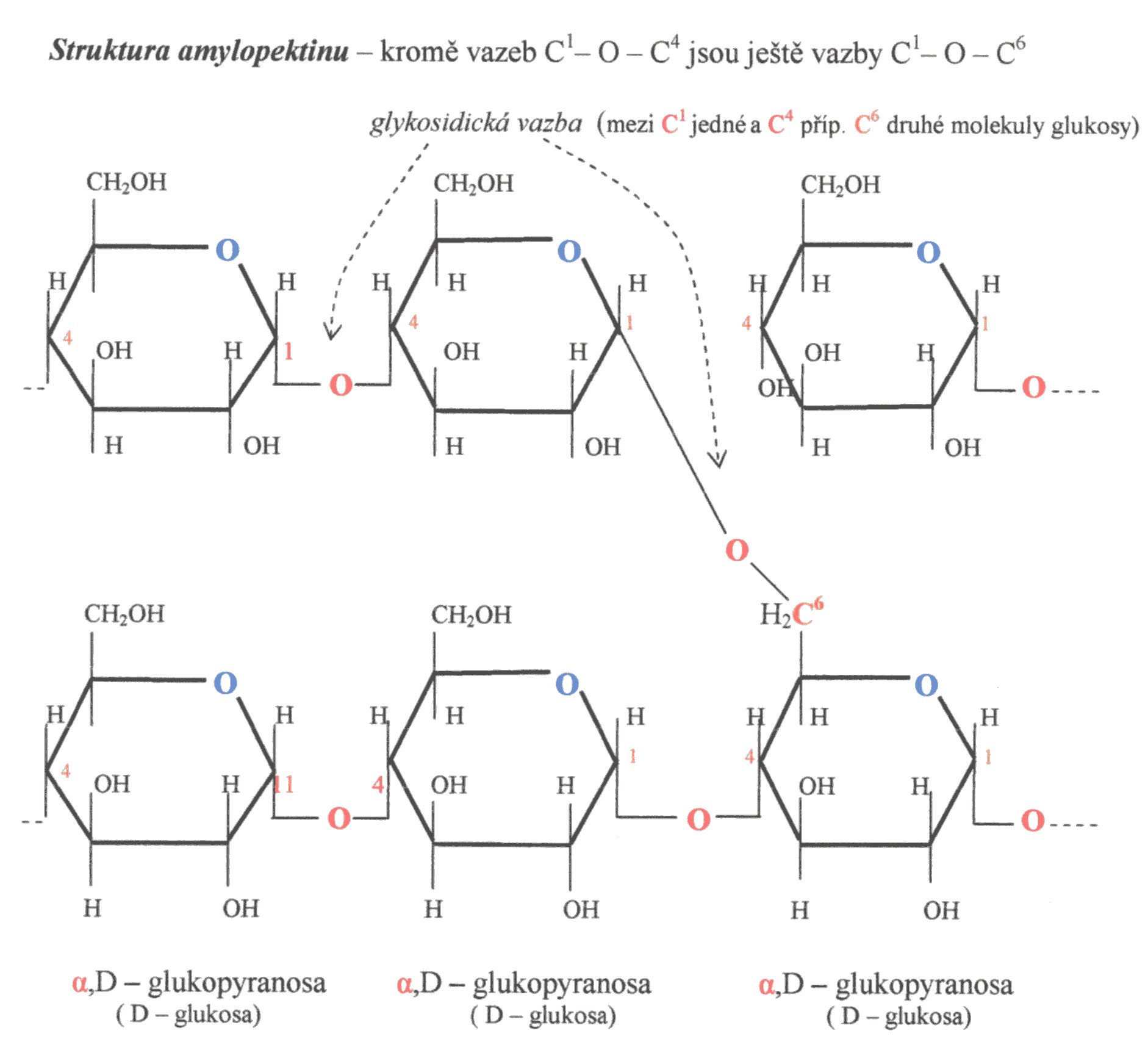 27122019
PŘÍRODNÍ POLYMERY polysacharidy škrob STRUKTURA & VLASTNOSTI 6 DOPLNĚNO 2019
38
AMYLÓZA  & AMYLOPEKTIN 11
OBVYKLE převažuje  AMYLOPEKTIN v poměru 4/1
 AMYLOPEKTIN nedává modré zbarvení s jodem
 některé škroby, např. hrachový, mají jen AMYLÓZU
 Jiné škroby, např. odrůda kukuřice zvaná vosková, mají jen AMYLOPEKTIN 
 AMYLOPEKTIN na vyšší MW
 ……………….
27122019
PŘÍRODNÍ POLYMERY polysacharidy škrob STRUKTURA & VLASTNOSTI 6 DOPLNĚNO 2019
39
MWD škrobů 1 (metoda GPC)
OXIDACE ŠTĚPÍ HLAVNÍ ŘETĚZEC > SNÍŽENÍ MW
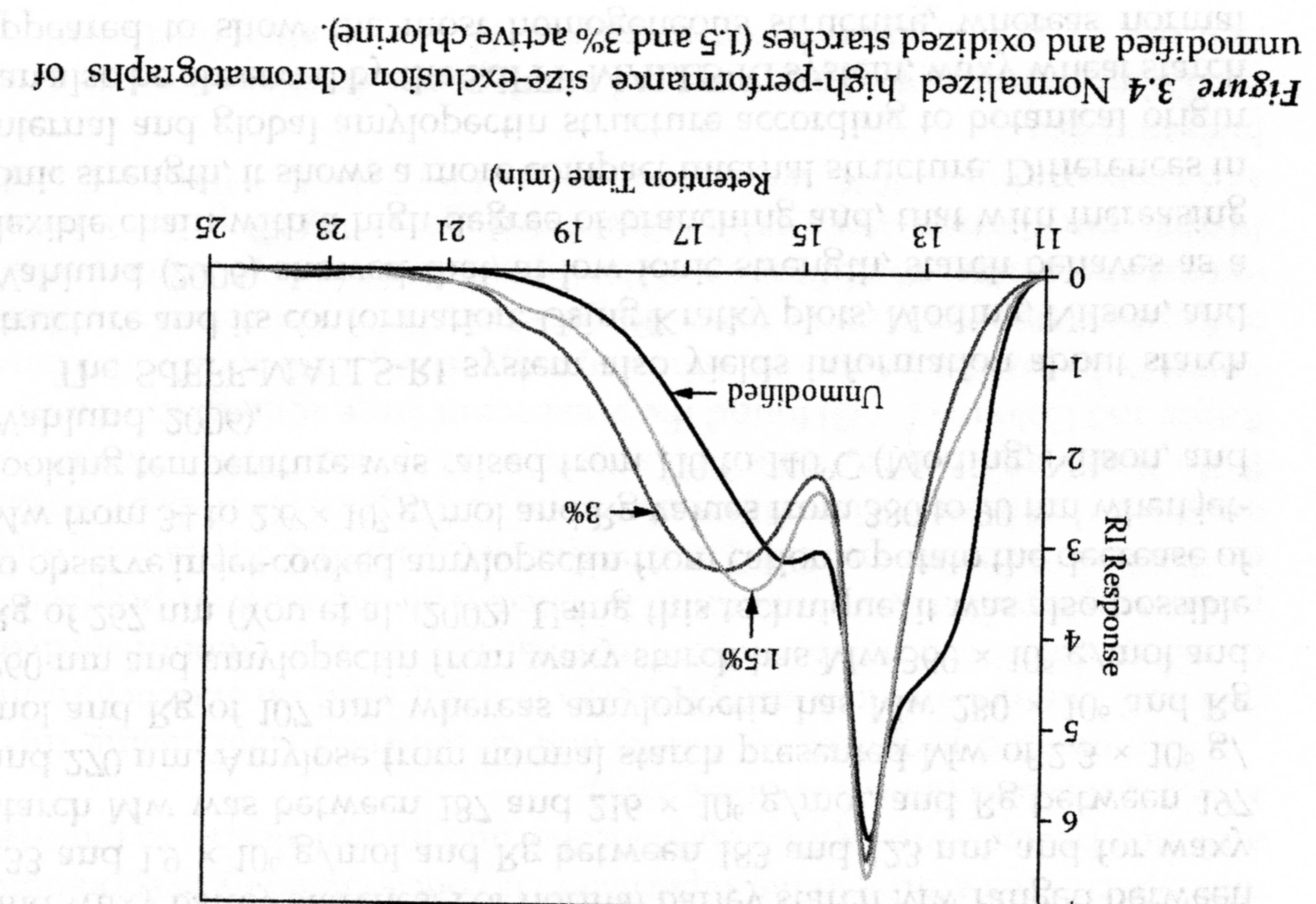 27122019
PŘÍRODNÍ POLYMERY polysacharidy škrob STRUKTURA & VLASTNOSTI 6 DOPLNĚNO 2019
40
MWD škrobů 2 (metoda GPC)
Co s tím mohl udělat DMSO, to tedy nevím
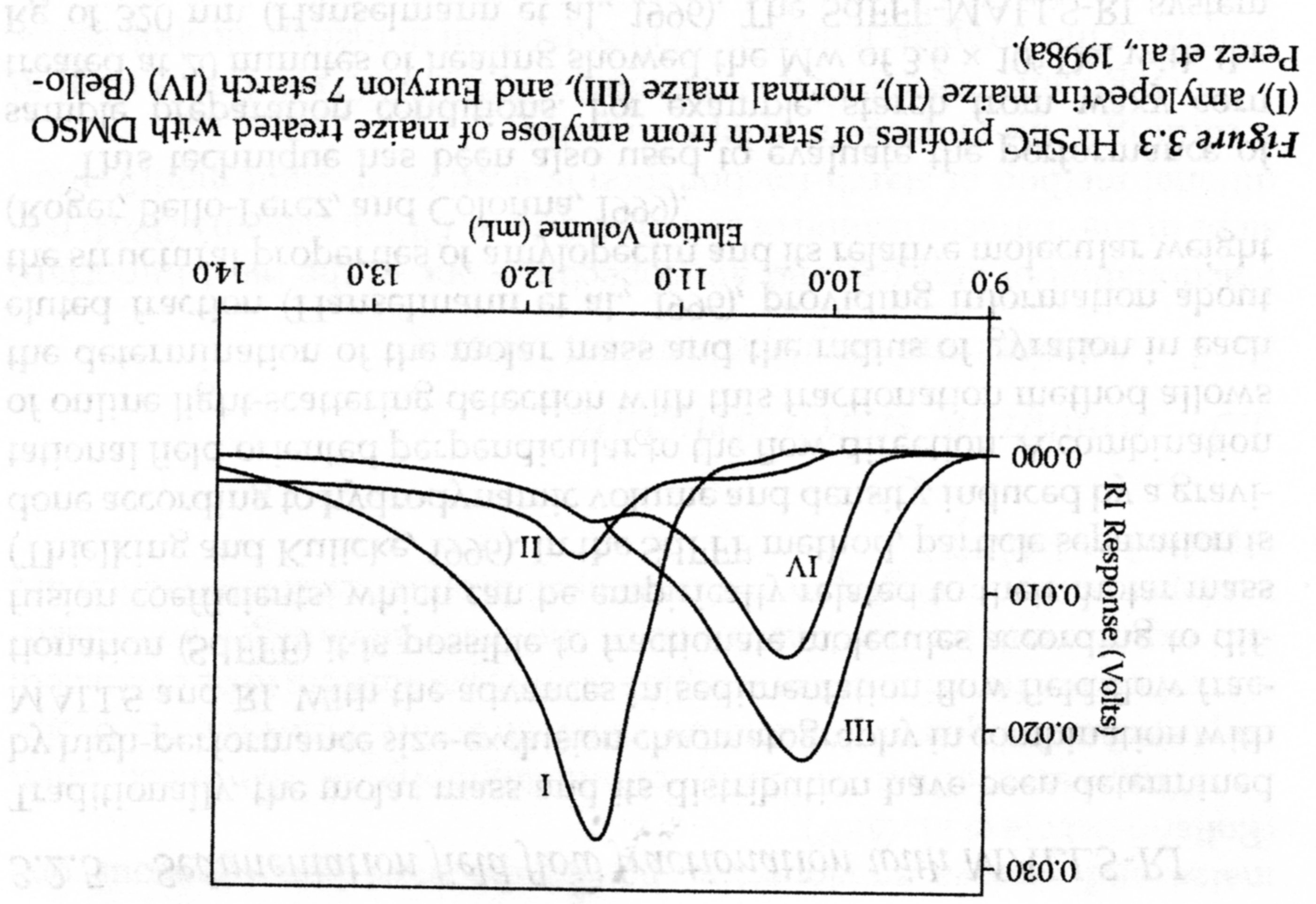 Různé škroby > různá MWD
27122019
PŘÍRODNÍ POLYMERY polysacharidy škrob STRUKTURA & VLASTNOSTI 6 DOPLNĚNO 2019
41
MWD škrobů 3
Různé škroby > téměř stejná MWD
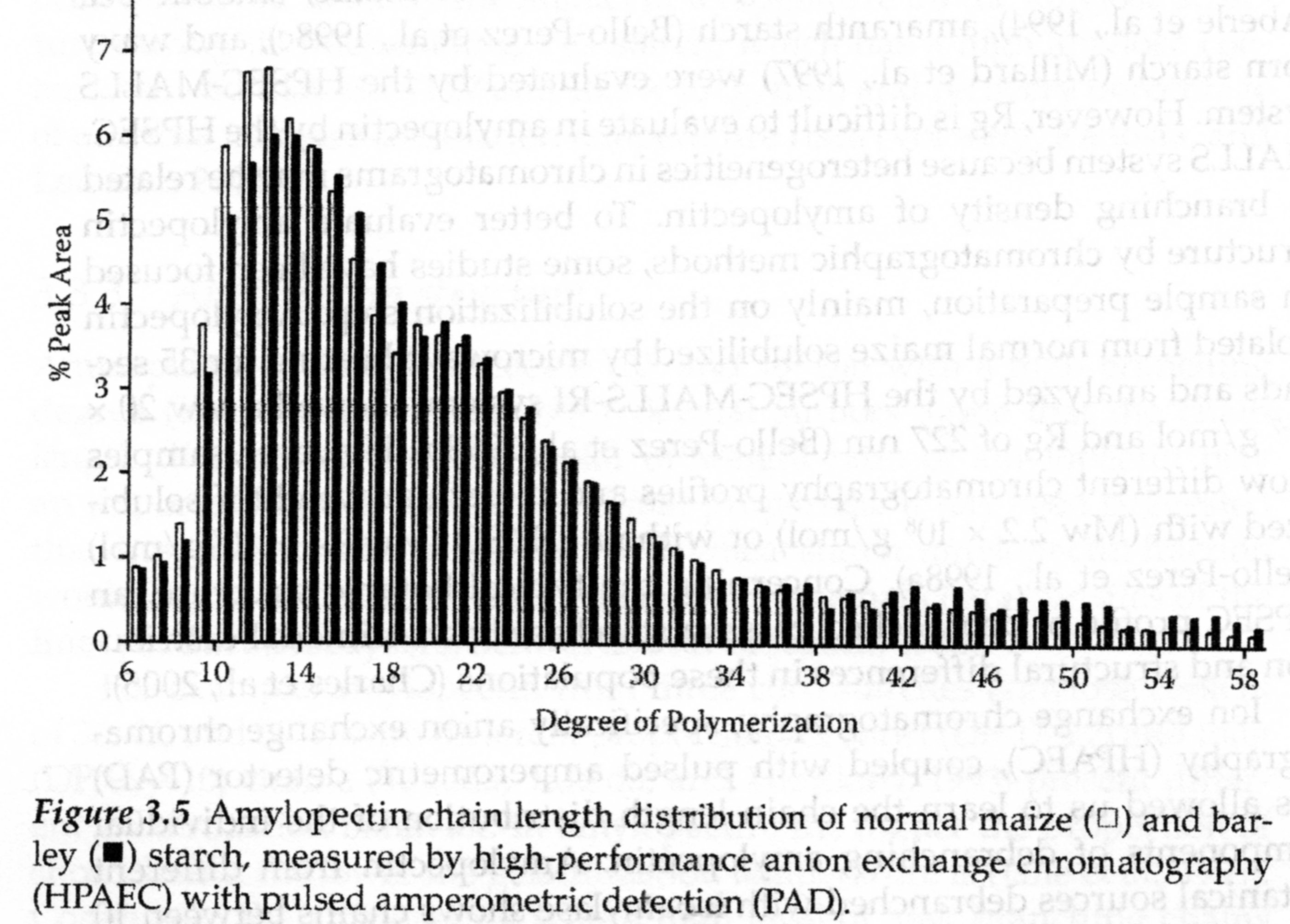 Škrob je PŘÍRODNÍ POLYMER  a tak se MWD liší i pro stejné plodiny (zdroje)
27122019
PŘÍRODNÍ POLYMERY polysacharidy škrob STRUKTURA & VLASTNOSTI 6 DOPLNĚNO 2019
42
Možné uložení molekul TUKU  v obilném škrobu
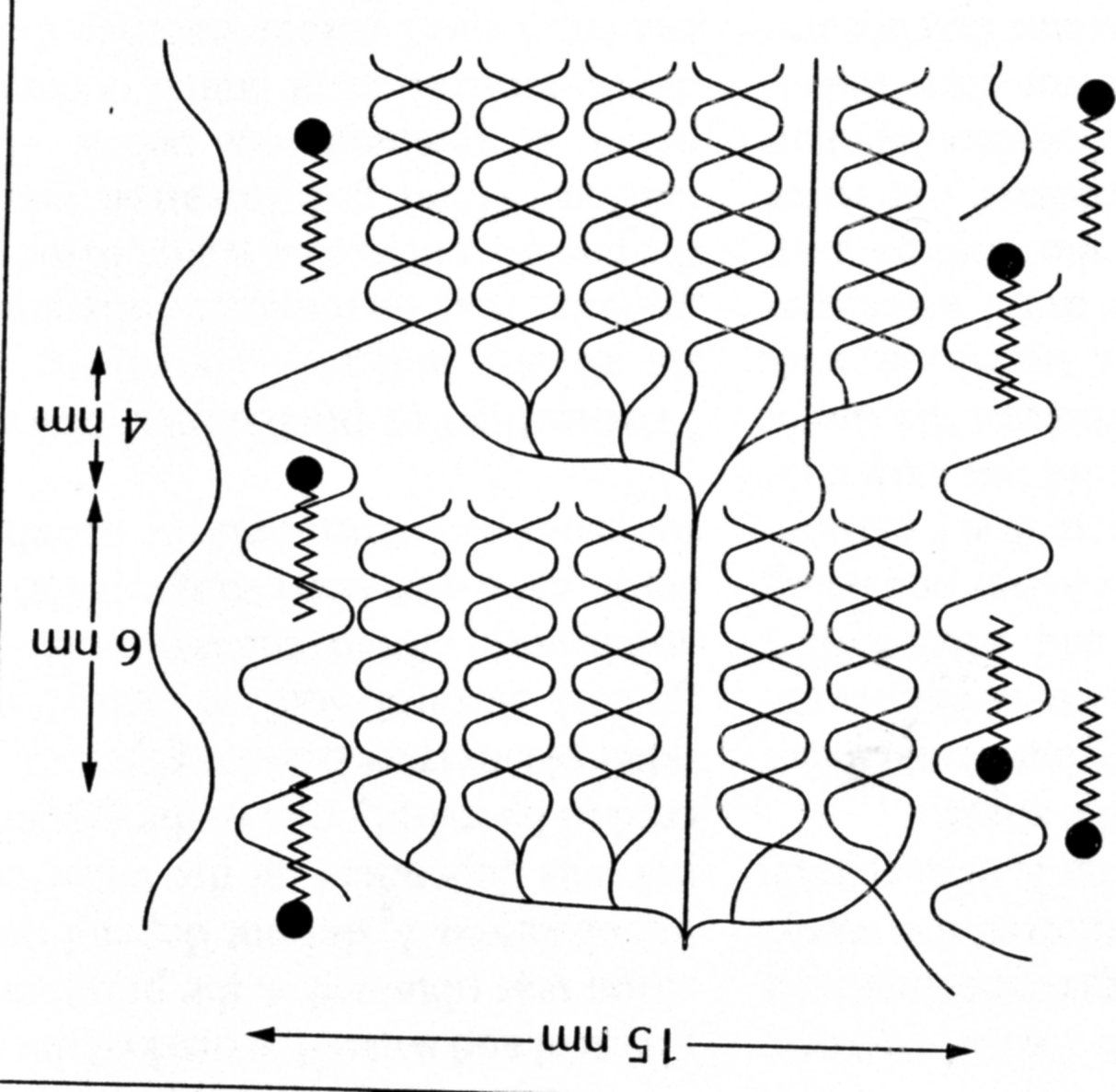 Molekula tuku v šroubovici amylózy
Mě se toto moc nezdá, protože tuky jsou TRIGLYCERIDY!
Na tři řetězce je v šroubovici asi málo místa?
27122019
PŘÍRODNÍ POLYMERY polysacharidy škrob STRUKTURA & VLASTNOSTI 6 DOPLNĚNO 2019
43
NADMOLEKULÁRNÍ STRUKTURA škrobu
Krystalické části jsou prostoupeny a propojeny částmi amorfními (nekrystalickými), stejně jako je tomu u syntetických SEMIKRYSTALICKÝCH polymerů
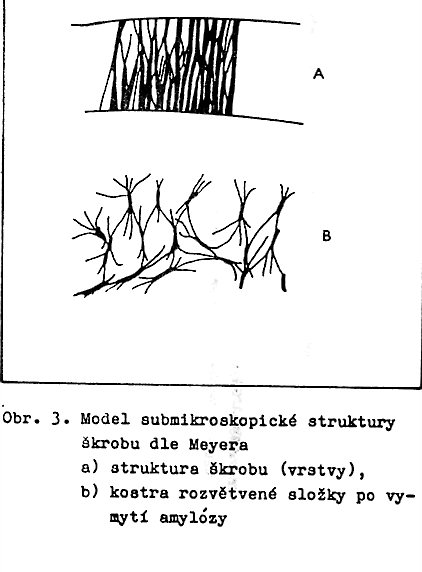 Lineární AMYLOZA  krystalizuje – vodíkové můstky
Rozvětvený AMYLOPEKTIN – mohou krystalizovat jen větve, pokud jsou dost dlouhé. Základní řetězec může procházet řadou takových krystalických částí.
27122019
PŘÍRODNÍ POLYMERY polysacharidy škrob STRUKTURA & VLASTNOSTI 6 DOPLNĚNO 2019
44
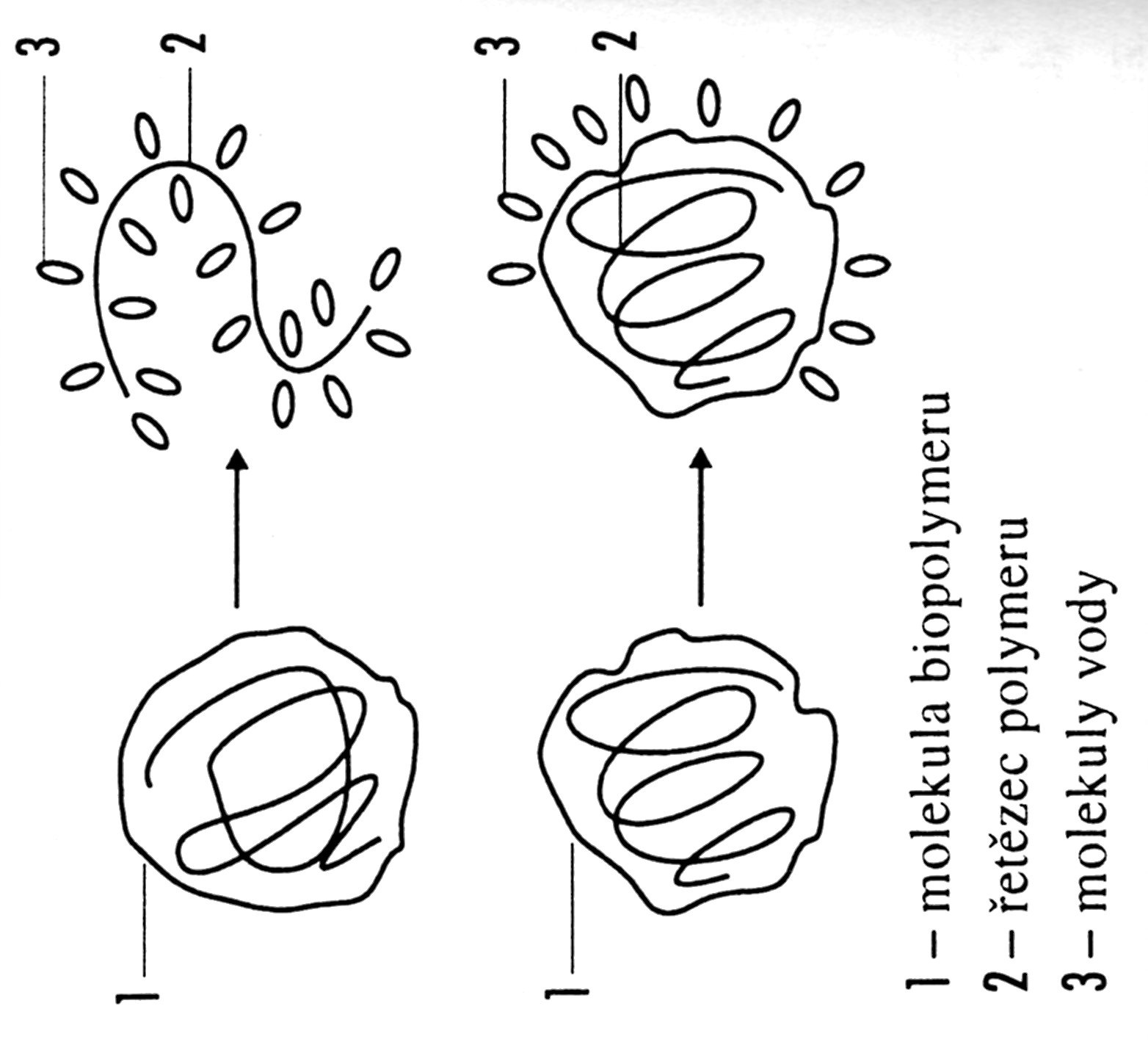 Rozpustnost versus botnání
nebo jiného rozpouštědla (solvatačního činidla)
27122019
PŘÍRODNÍ POLYMERY polysacharidy škrob STRUKTURA & VLASTNOSTI 6 DOPLNĚNO 2019
45
rozpouštění ŠKROBU
NATIVNÍ ŠKROB není ve STUDENÉ VODĚ  rozpustný, má pouze vodu v kapilárách a ve vodíkových můstcích, cca. 14 – 16 % vody
 Při vložení nativního škrobu do vody za laboratorní teploty se jen zaplňují další kapiláry vodou
 Při zvyšování teploty nad cca. 50 °C BOTNÁ , vodíkové můstky se rozrušují  a vzniká DISPERZE ZBOTNANÝCH (hydratovaných) ČÁSTIC VE VODĚ
 Po přijetí další vody dojde k plné (maximální pro daný škrob) HYDRATACI, rozpadají se zrna škrobu a vzniká gel (amylopektin) a vysokoviskózní koloidní roztok (amylóza)
 Výsledný stav se nazývá MAZOVatění škrobu
PŘÍRODNÍ POLYMERY polysacharidy škrob STRUKTURA & VLASTNOSTI 6 DOPLNĚNO 2019
46
27122019
Chování škrobu ve vodě
Laboratorní teplota: pouze vratné zaplnění kapilár v zrnu škrobu
Zvyšování teploty: postupná hydratace a rozpad vodíkových můstků, rozpouštění AMYLÓZY, AMYLOPEKTIN  pouze botná  
Zvyšující se teplota & míchání: rozpad hydratovaných zrn a dosažení „BODU MAZOVATĚNÍ ŠKROBU (peptizace)“
BOD MAZOVATĚNÍ ŠKROBU  je charakteristický pro různé škroby
27122019
PŘÍRODNÍ POLYMERY polysacharidy škrob STRUKTURA & VLASTNOSTI 6 DOPLNĚNO 2019
47
Křivky MAZOVATĚNÍ škrobu ve vodě
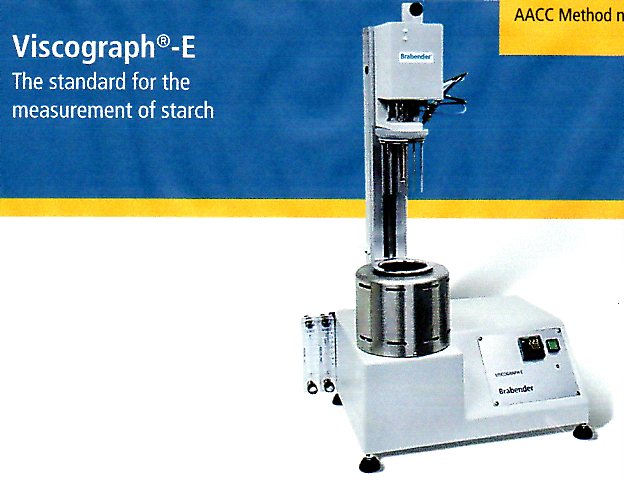 Suited for starch and flour
Usage for acid and lye
Small sample size (5 - 15 g)
Short measuring times
Speed (0 - 300 min-1)
Temperature measurement within the sample
Heating / cooling rates of up to 10°C / min
No follow-up costs
Evaluation in BU, mPas, cP or cmg
Upravený ROTAČNÍ VISKOZIMETR
27122019
PŘÍRODNÍ POLYMERY polysacharidy škrob STRUKTURA & VLASTNOSTI 6 DOPLNĚNO 2019
48
ROTAČNÍ VISKOZIMETR
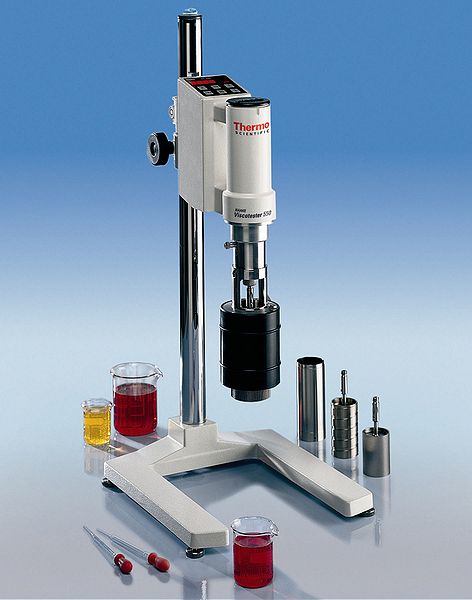 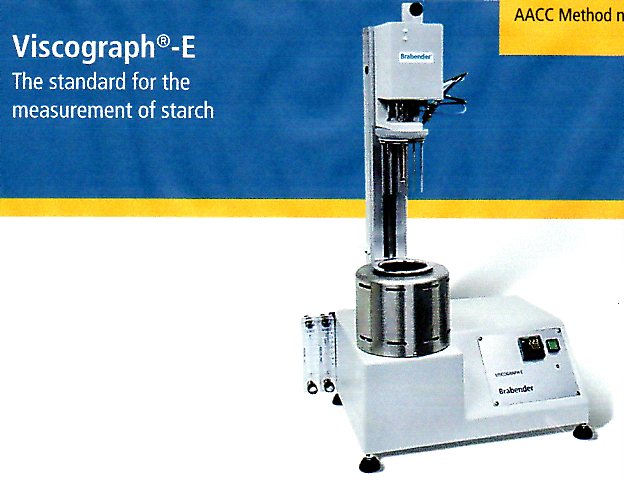 Upravený ROTAČNÍ VISKOZIMETR
Standardní ROTAČNÍ VISKOZIMETR
27122019
PŘÍRODNÍ POLYMERY polysacharidy škrob STRUKTURA & VLASTNOSTI 6 DOPLNĚNO 2019
49
SOL > GEL (obecně)
GEL je DISPERZNÍ SOUSTAVA, ve které spojitý DISPERZNÍ PODÍL je prostupuje spojité DISPERZNÍ PROSTŘEDÍ
PŘÍKLADY
PVC pasta > SOL (disperze částic PVC ve směsi změkčovadel) > zahřátí (interakce PVC částic se změkčovadly = ŽELATINACE) > ochlazení > GEL  
KLÍH (vyroben z KOLAGENU) > SOL (zředěný roztok v teplé vodě) > zahuštění a ochlazení > KLIHOVÁ GALERTA = GEL
POTRAVINÁŘSTVÍ > ROSOL Z ŽELATINY
27122019
PŘÍRODNÍ POLYMERY polysacharidy škrob STRUKTURA & VLASTNOSTI 6 DOPLNĚNO 2019
50
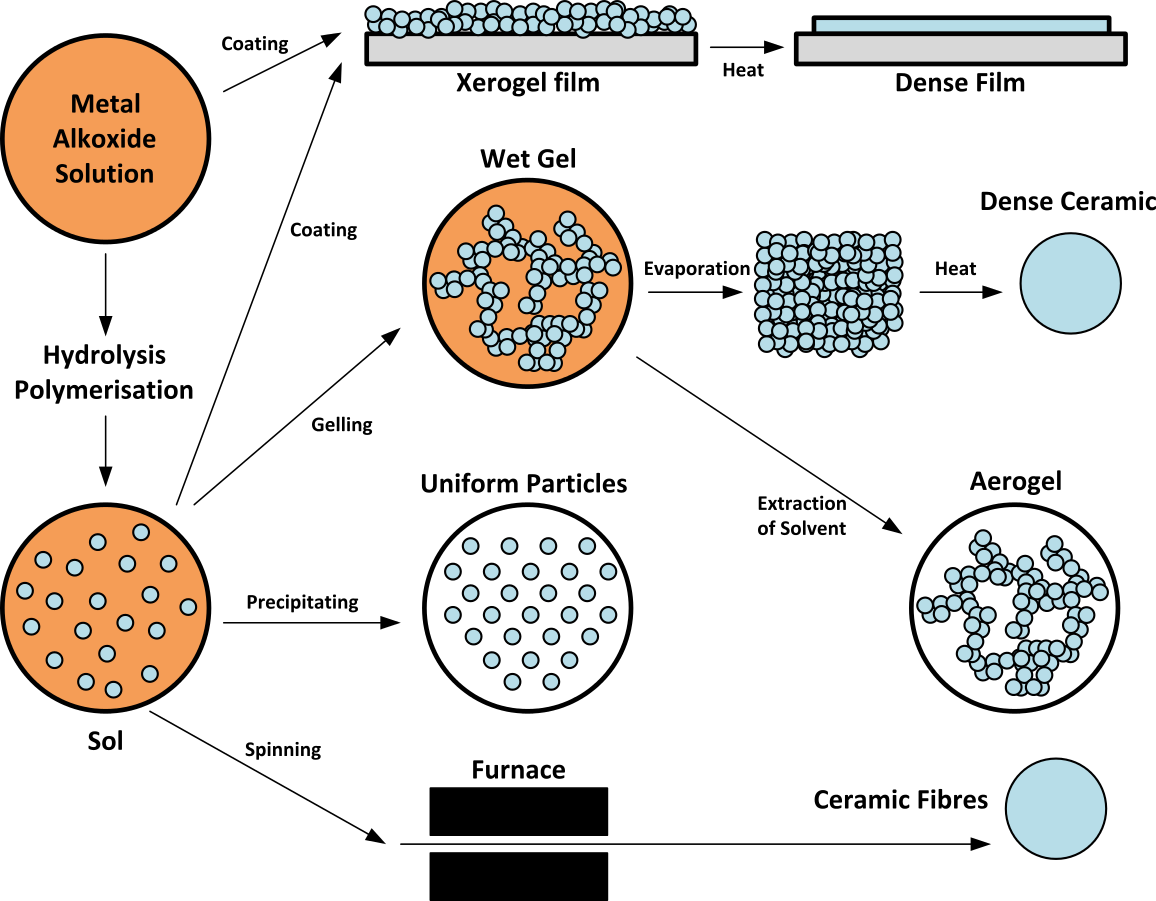 Škrobu se týká toto
27122019
PŘÍRODNÍ POLYMERY polysacharidy škrob STRUKTURA & VLASTNOSTI 6 DOPLNĚNO 2019
51
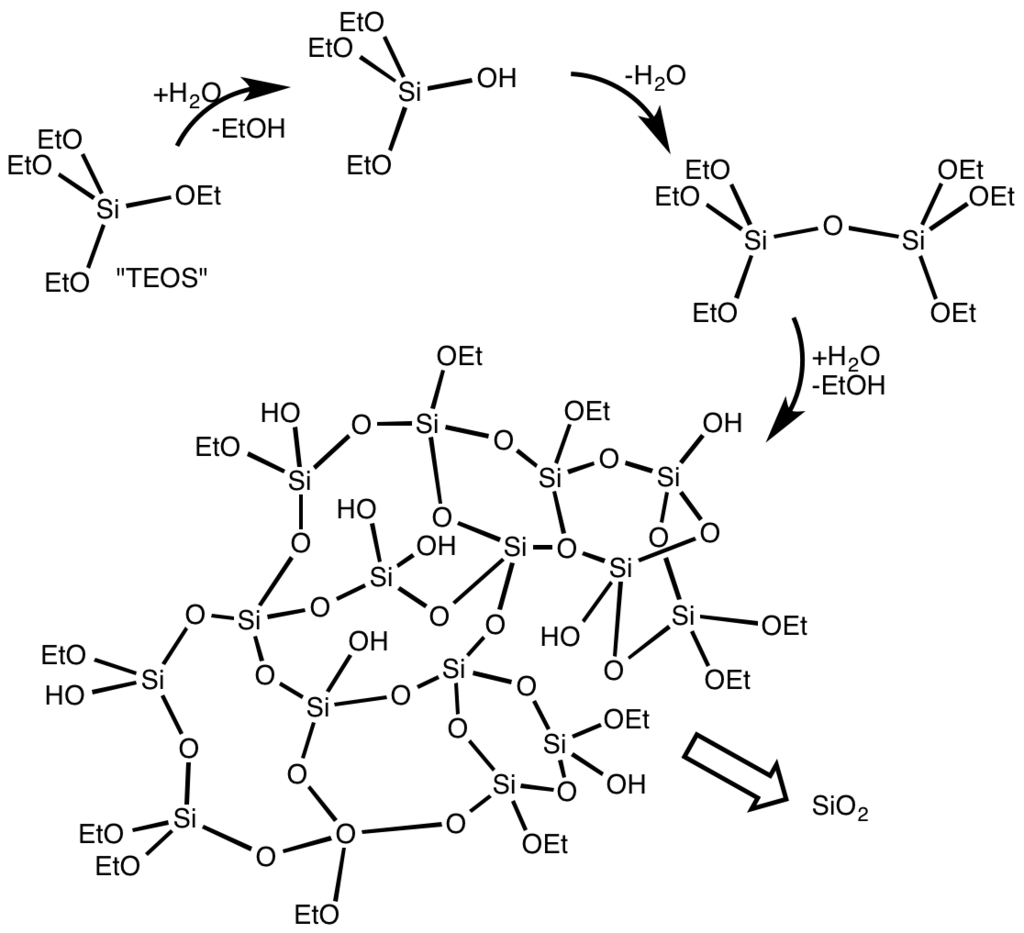 SOL – velké částice v roztoku
Po vyžíhání vznikne pevný GEL
27122019
PŘÍRODNÍ POLYMERY polysacharidy škrob STRUKTURA & VLASTNOSTI 6 DOPLNĚNO 2019
52
Křivka MAZOVATĚNÍ škrobu ve vodě 5
BOD MAZOVATĚNÍ ŠKROBU
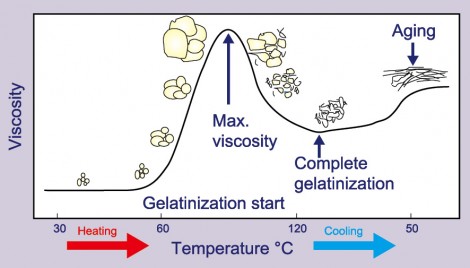 RETROGRADATION
27122019
PŘÍRODNÍ POLYMERY polysacharidy škrob STRUKTURA & VLASTNOSTI 6 DOPLNĚNO 2019
53
Toto musí být tlaková voda nebo něco s b.v. nad 100 °C!
Křivky MAZOVATĚNÍ škrobu ve vodě 1
BOD MAZOVATĚNÍ ŠKROBU
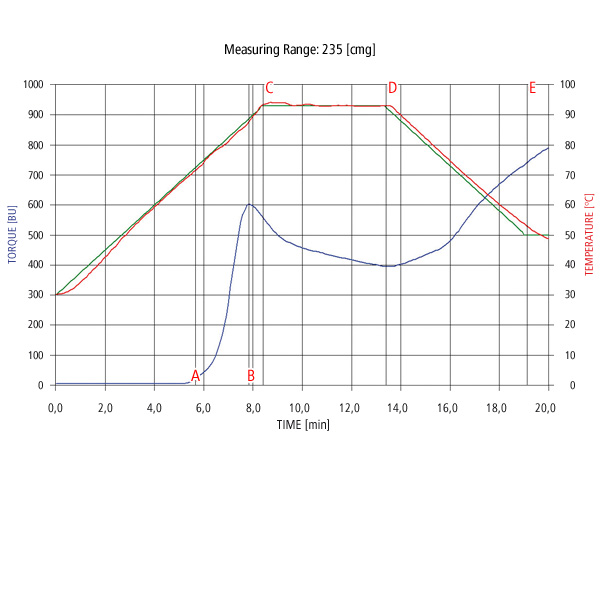 Suited for starch and flour
Usage for acid and lye
Small sample size (5 - 15 g)
Short measuring times
Speed (0 - 300 min-1)
Temperature measurement within the sample
Heating / cooling rates of up to 10°C / min
No follow-up costs
Evaluation in BU, mPas, cP or cmg
Všimněte si  PRŮBĚHU TEPLOTY MĚŘENÍ  a bodů jejích změn!
BU = Brabender Unit
Brabender je název VÝROBCE přístrojů  v Německu
27122019
54
PŘÍRODNÍ POLYMERY polysacharidy škrob STRUKTURA & VLASTNOSTI 6 DOPLNĚNO 2019
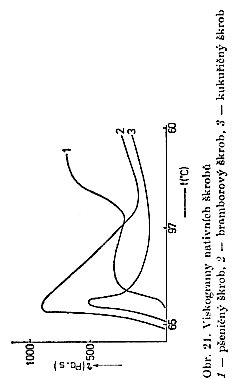 Křivky MAZOVATĚNÍ různých škrobů ve vodě 2
BOD MAZOVATĚNÍ ŠKROBU
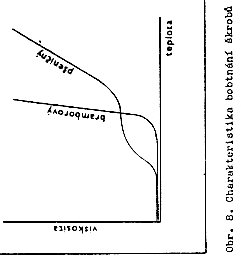 27122019
PŘÍRODNÍ POLYMERY polysacharidy škrob STRUKTURA & VLASTNOSTI 6 DOPLNĚNO 2019
55
Vliv sacharidů a solí na teplotu mazovatění – PROČ ASI?
27122019
PŘÍRODNÍ POLYMERY polysacharidy škrob STRUKTURA & VLASTNOSTI 6 DOPLNĚNO 2019
56
Vliv sacharidů a solí na teplotu mazovatění – PROČ ASI?
Kukuřičný škrob má normálně hodnoty: 62 – 72 – 67 °C
27122019
PŘÍRODNÍ POLYMERY polysacharidy škrob STRUKTURA & VLASTNOSTI 6 DOPLNĚNO 2019
57
Chování škrobového mazu ve vodě
Snižování teploty: postupné obnovování vodíkových můstků, hlavně u  AMYLÓZY, škrob s vysokým podílem AMYLOPEKTINU (VĚTVENÁ MAKROMOLEKULA) má menší tendenci k RETROGRADACI 
U nízkých koncentrací do cca. 3 % vypadávání z roztoku ve formě vloček
U vyšších koncentrací vznik GELU  s vysokou viskozitou
Tento proces se nazývá RETROGRADACE a lze ho omezit přídavkem glukózy, tuků, NaNO3
27122019
PŘÍRODNÍ POLYMERY polysacharidy škrob STRUKTURA & VLASTNOSTI 6 DOPLNĚNO 2019
58
Křivky MAZOVATĚNÍ škrobu ve vodě 3
BOD MAZOVATĚNÍ ŠKROBU
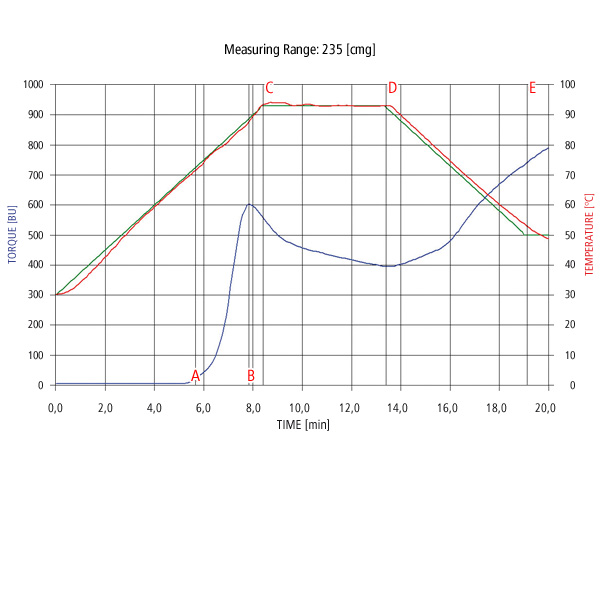 RETROGRADACE = zvyšování viskozity se snižující se teplotou > VZNIK GELU
SETRVAČNOST PŘI VYPNUTÍ NÁRŮSTU TEPLOTY A PŘEPNUTÍ NA KONSTANTNÍ TEPLOTU
Všimněte si  PRŮBĚHU TEPLOTY MĚŘENÍ  a bodů jejích změn!
27122019
PŘÍRODNÍ POLYMERY polysacharidy škrob STRUKTURA & VLASTNOSTI 6 DOPLNĚNO 2019
59
Křivky MAZOVATĚNÍ škrobu ve vodě 4
BOD MAZOVATĚNÍ ŠKROBU
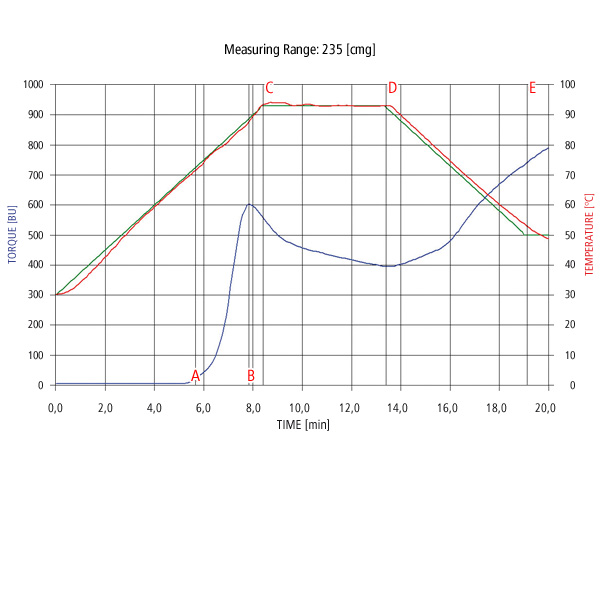 RETROGRADACE = zvyšování viskozity se snižující se teplotou > VZNIK GELU
SETRVAČNOST PŘI VYPNUTÍ NÁRŮSTU TEPLOTY A PŘEPNUTÍ NA KONSTANTNÍ TEPLOTU
Postupné rozpouštění kratších řetězců a jejich difůze do vody + bobtnání zrn  > ZVYŠOVÁNÍ VISKOZITY
Rozpad vodíkových můstků mezi řetězci škrobu a hydratace celého zrna, POSTUPNĚ >SOL
Uvolňování zbytku menších hydratovaných útvarů > SOL
27122019
PŘÍRODNÍ POLYMERY polysacharidy škrob STRUKTURA & VLASTNOSTI 6 DOPLNĚNO 2019
60
Křivka MAZOVATĚNÍ škrobu ve vodě 5
BOD MAZOVATĚNÍ ŠKROBU
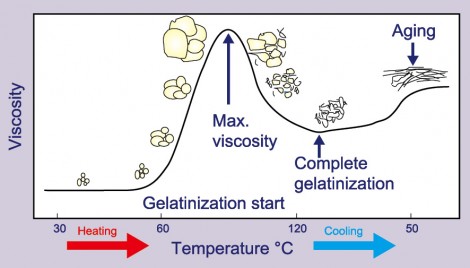 RETROGRADATION
27122019
PŘÍRODNÍ POLYMERY polysacharidy škrob STRUKTURA & VLASTNOSTI 6 DOPLNĚNO 2019
61
Křivka MAZOVATĚNÍ škrobu ve vodě 6
BOD MAZOVATĚNÍ ŠKROBU
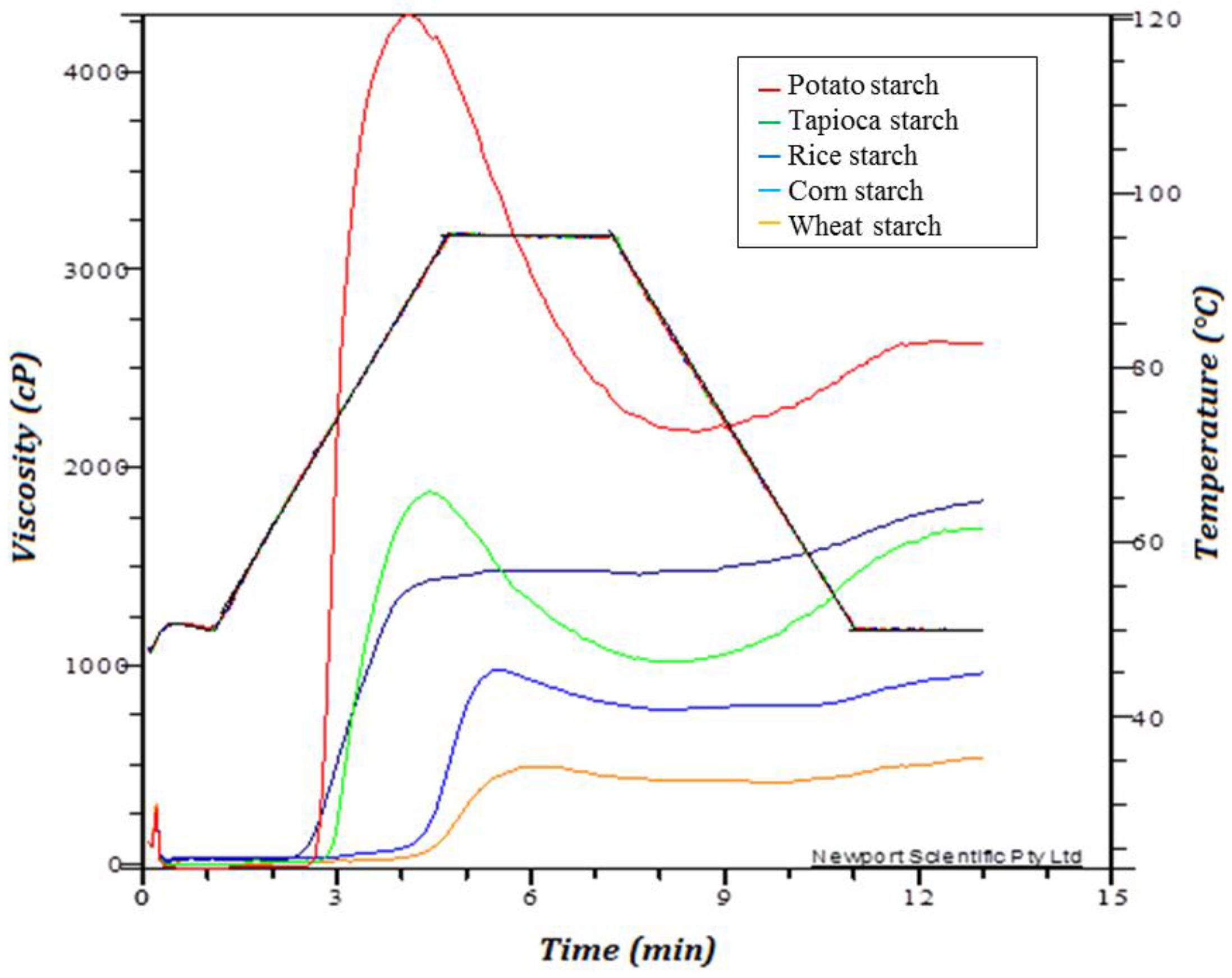 RETROGRADATION
27122019
PŘÍRODNÍ POLYMERY polysacharidy škrob STRUKTURA & VLASTNOSTI 6 DOPLNĚNO 2019
62
Křivka MAZOVATĚNÍ škrobu ve vodě 7
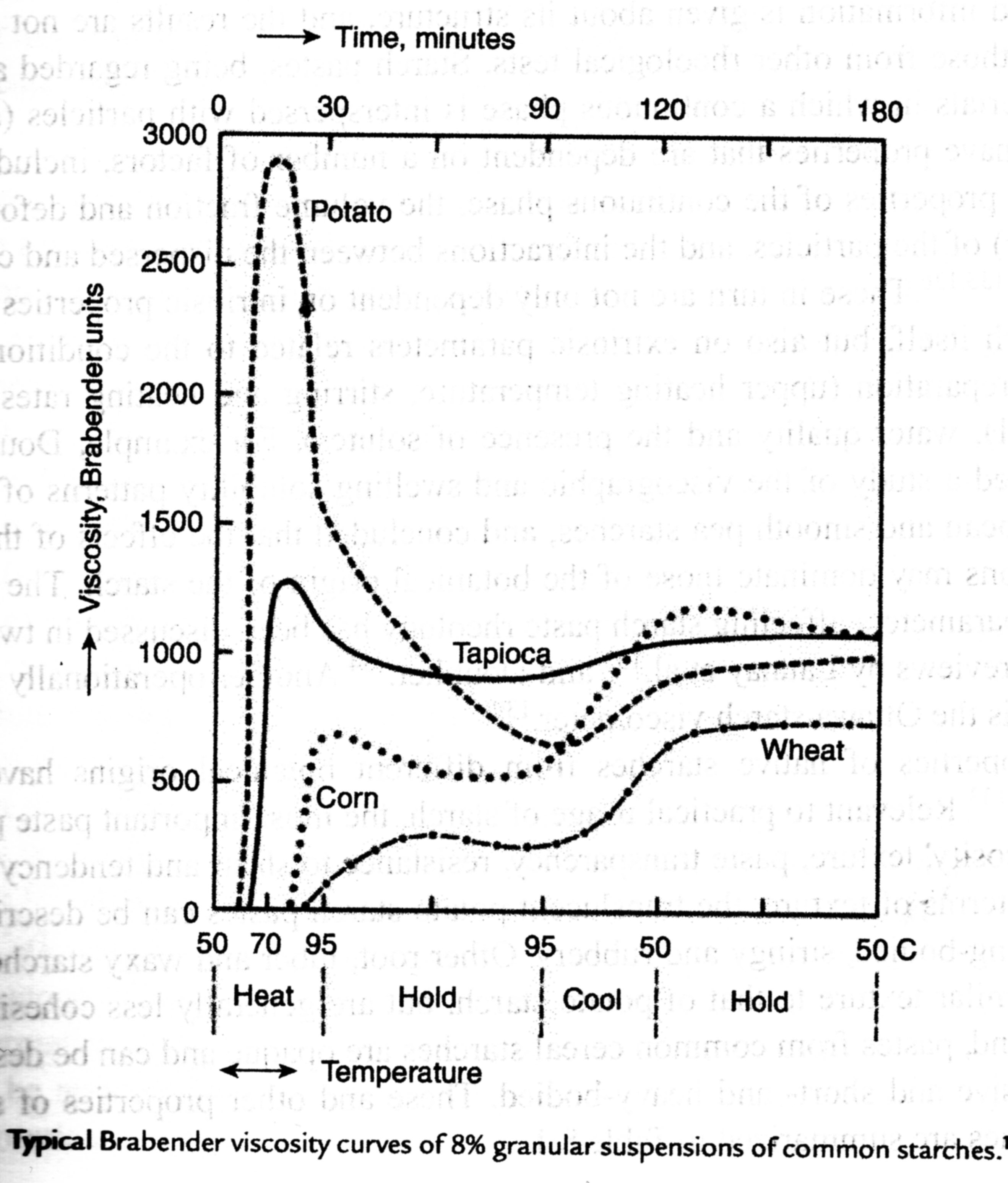 BOD MAZOVATĚNÍ ŠKROBU
RETROGRADATION
27122019
PŘÍRODNÍ POLYMERY polysacharidy škrob STRUKTURA & VLASTNOSTI 6 DOPLNĚNO 2019
63
Křivka MAZOVATĚNÍ škrobu ve vodě 8
BOD MAZOVATĚNÍ ŠKROBU
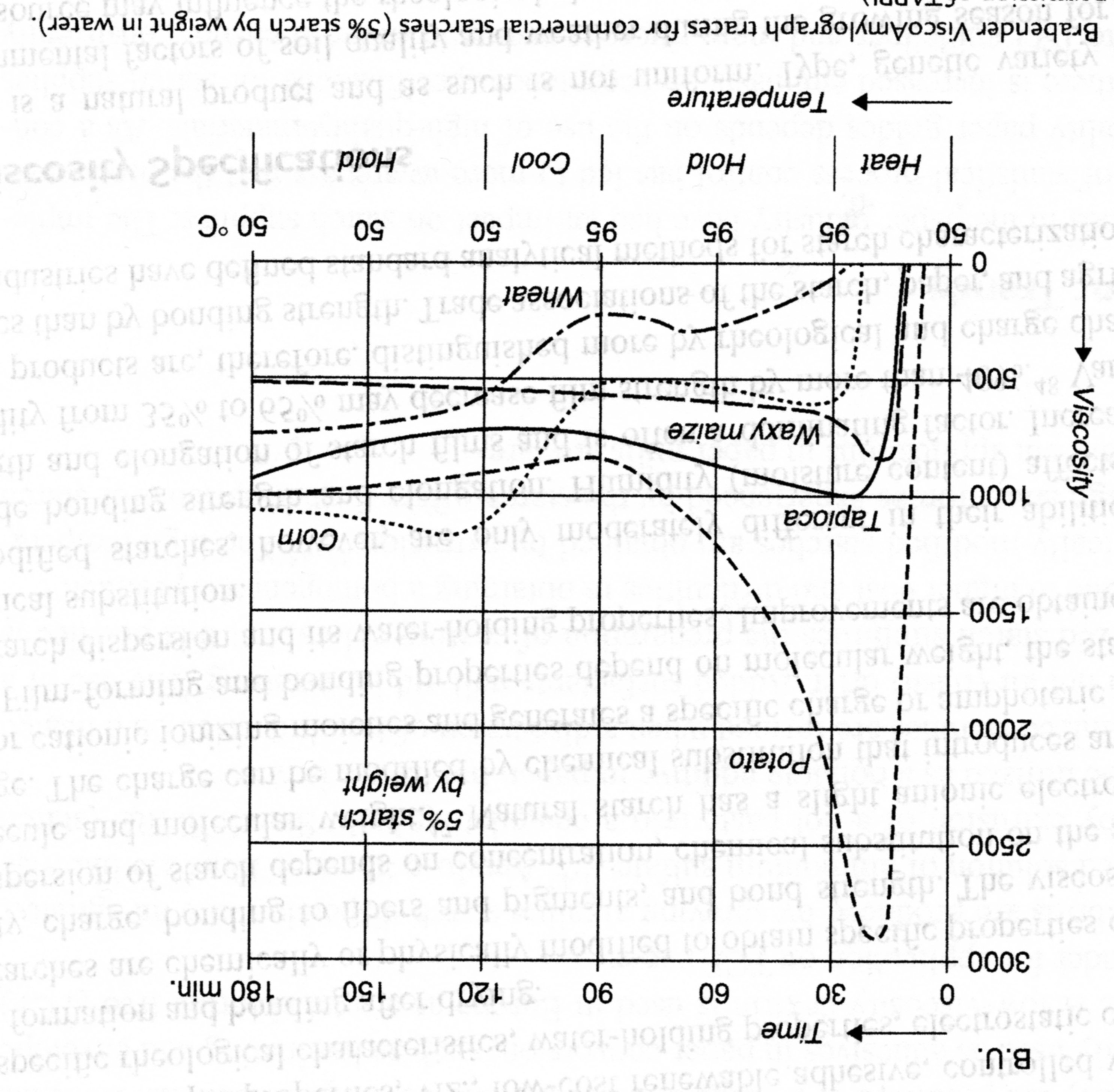 RETROGRADATION
27122019
PŘÍRODNÍ POLYMERY polysacharidy škrob STRUKTURA & VLASTNOSTI 6 DOPLNĚNO 2019
64
MAZOVATĚNÍ škrobu ve vodě 9
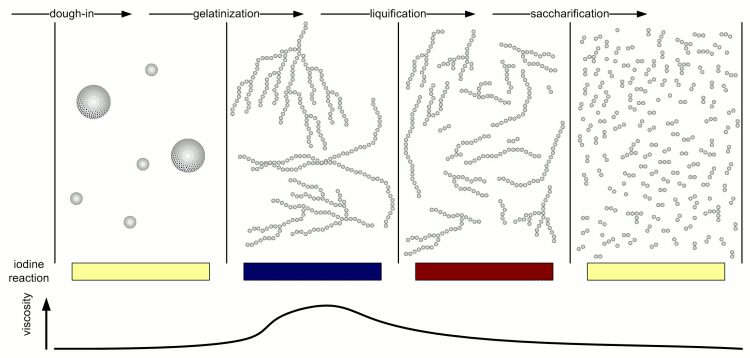 Těsto
MAZOVATĚNÍ
Postupné štěpení enzymy
27122019
PŘÍRODNÍ POLYMERY polysacharidy škrob STRUKTURA & VLASTNOSTI 6 DOPLNĚNO 2019
65
Křivka MAZOVATĚNÍ škrobu ve vodě 11
BOD MAZOVATĚNÍ ŠKROBU
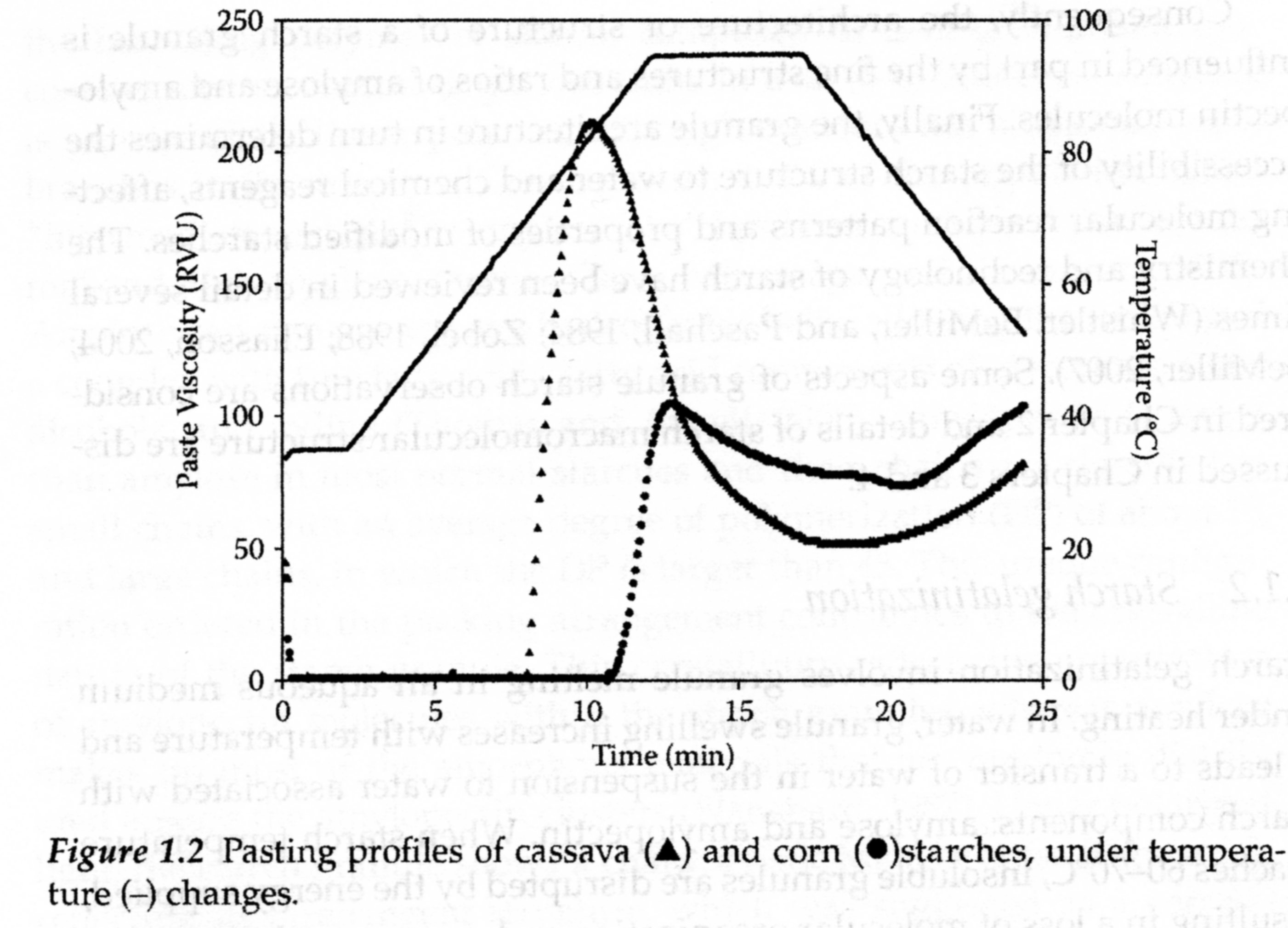 RETROGRADATION
27122019
PŘÍRODNÍ POLYMERY polysacharidy škrob STRUKTURA & VLASTNOSTI 6 DOPLNĚNO 2019
66
MAZOVATĚNÍ škrobu ve vodě - metoda Brabender používaná ve firmě Lyckeby Amylex Horažďovice 1
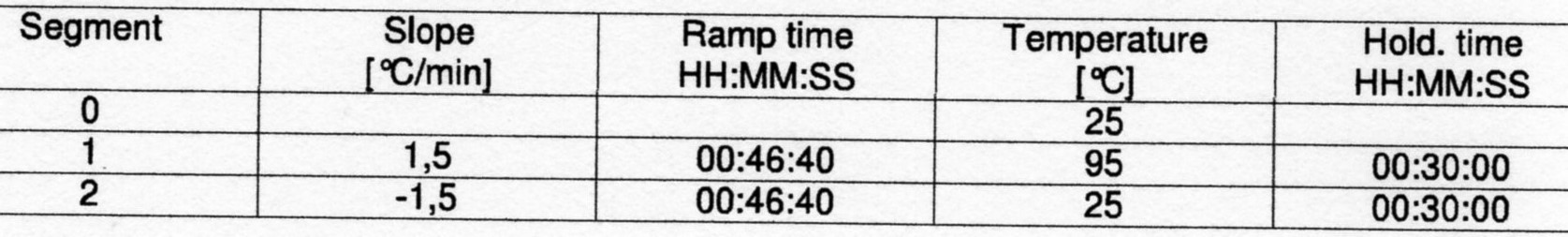 Následují tři reálné vzorky mazovatění bramborových škrobů
Výsledky jsou uvedeny pouze pro jeden z nich
27122019
PŘÍRODNÍ POLYMERY polysacharidy škrob STRUKTURA & VLASTNOSTI 6 DOPLNĚNO 2019
67
MAZOVATĚNÍ škrobu ve vodě - metoda Brabender používaná ve firmě Lyckeby Amylex Horažďovice 2
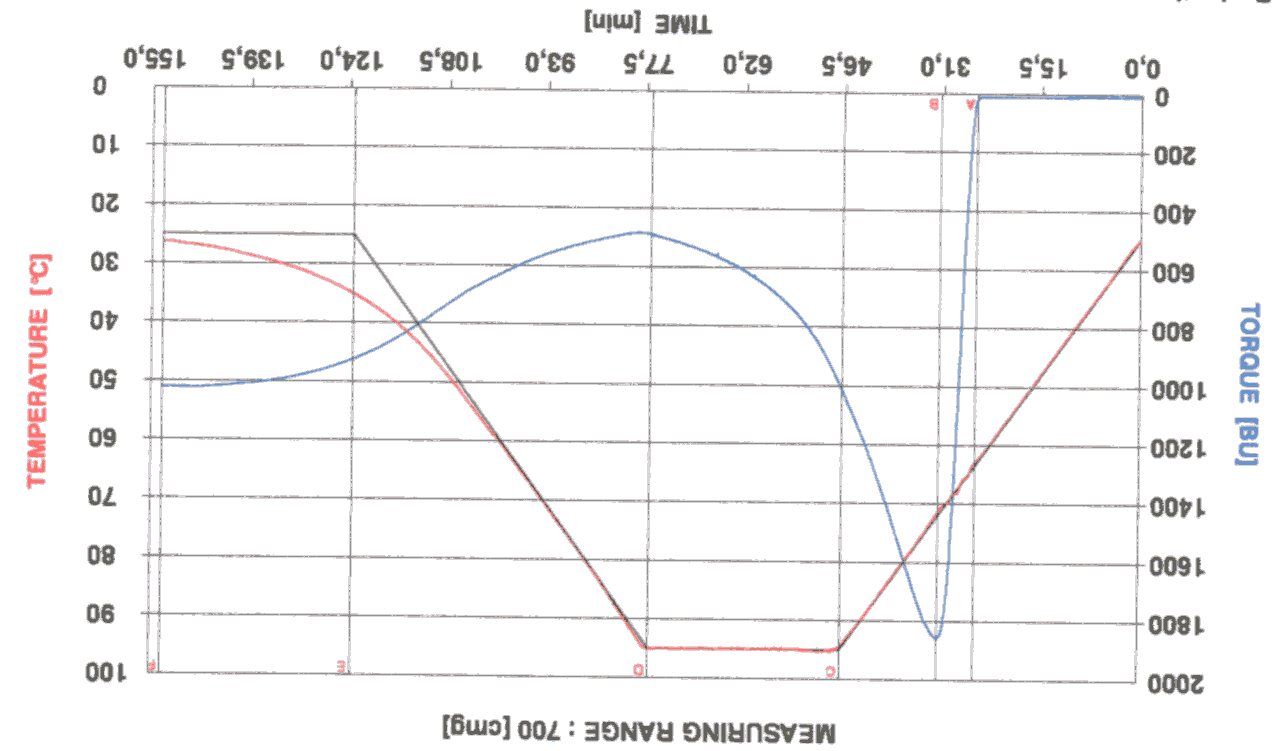 27122019
PŘÍRODNÍ POLYMERY polysacharidy škrob STRUKTURA & VLASTNOSTI 6 DOPLNĚNO 2019
68
MAZOVATĚNÍ škrobu ve vodě - metoda Brabender používaná ve firmě Lyckeby Amylex Horažďovice 3
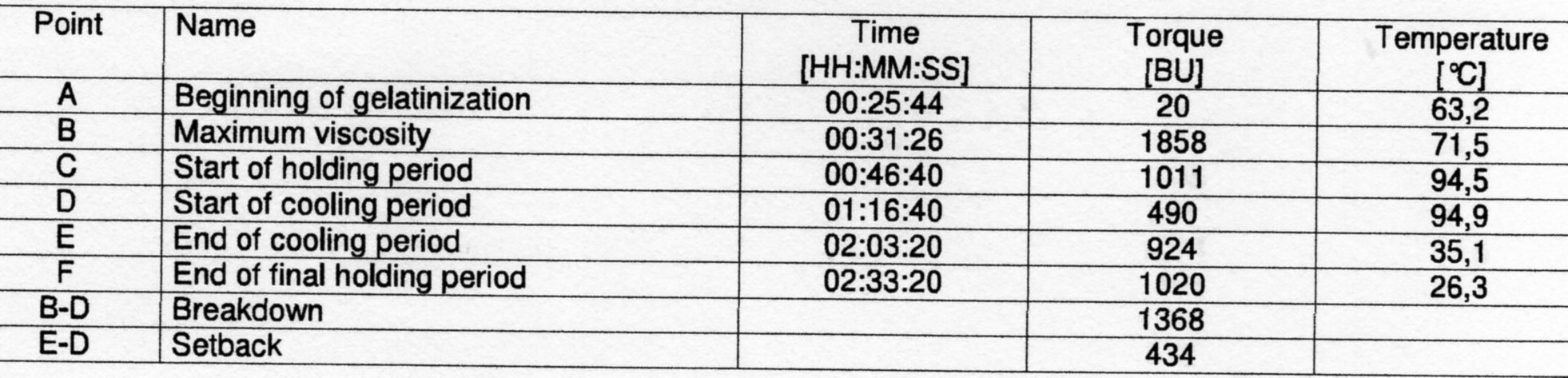 27122019
PŘÍRODNÍ POLYMERY polysacharidy škrob STRUKTURA & VLASTNOSTI 6 DOPLNĚNO 2019
69
MAZOVATĚNÍ škrobu ve vodě - metoda Brabender používaná ve firmě Lyckeby Amylex Horažďovice 4
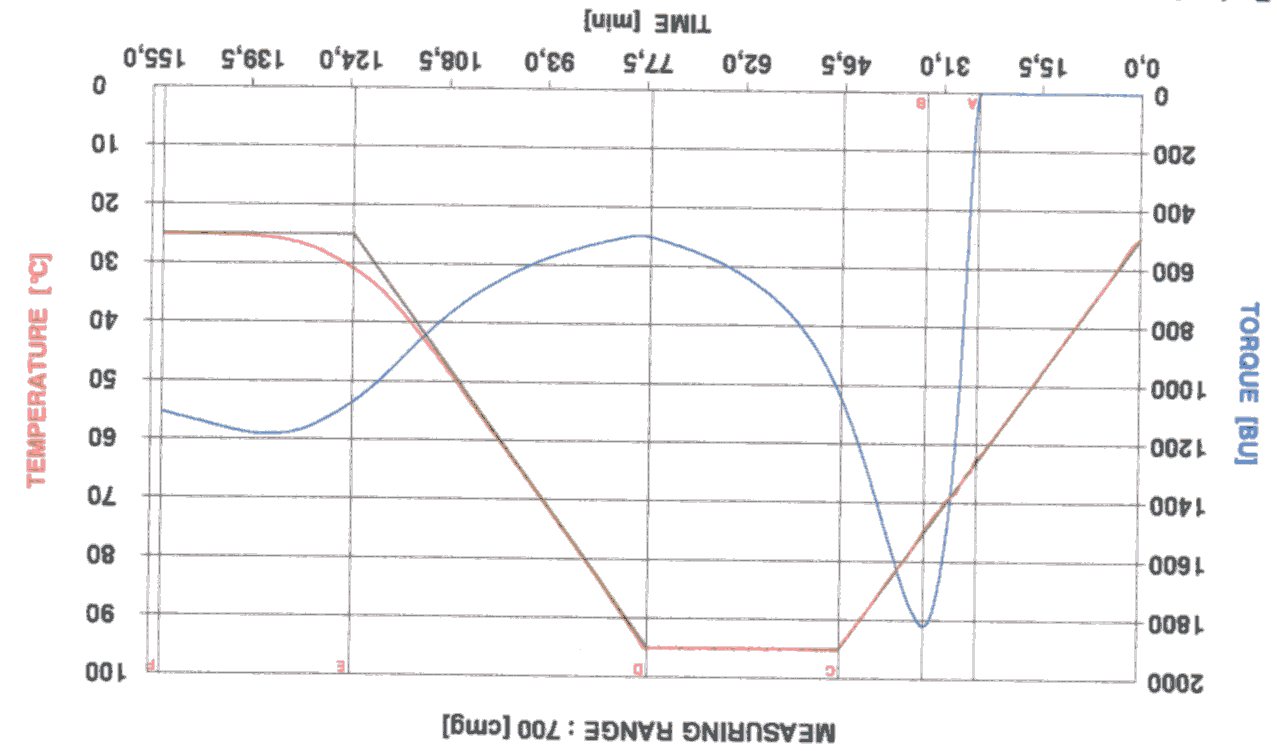 27122019
PŘÍRODNÍ POLYMERY polysacharidy škrob STRUKTURA & VLASTNOSTI 6 DOPLNĚNO 2019
70
MAZOVATĚNÍ škrobu ve vodě - metoda Brabender používaná ve firmě Lyckeby Amylex Horažďovice 5
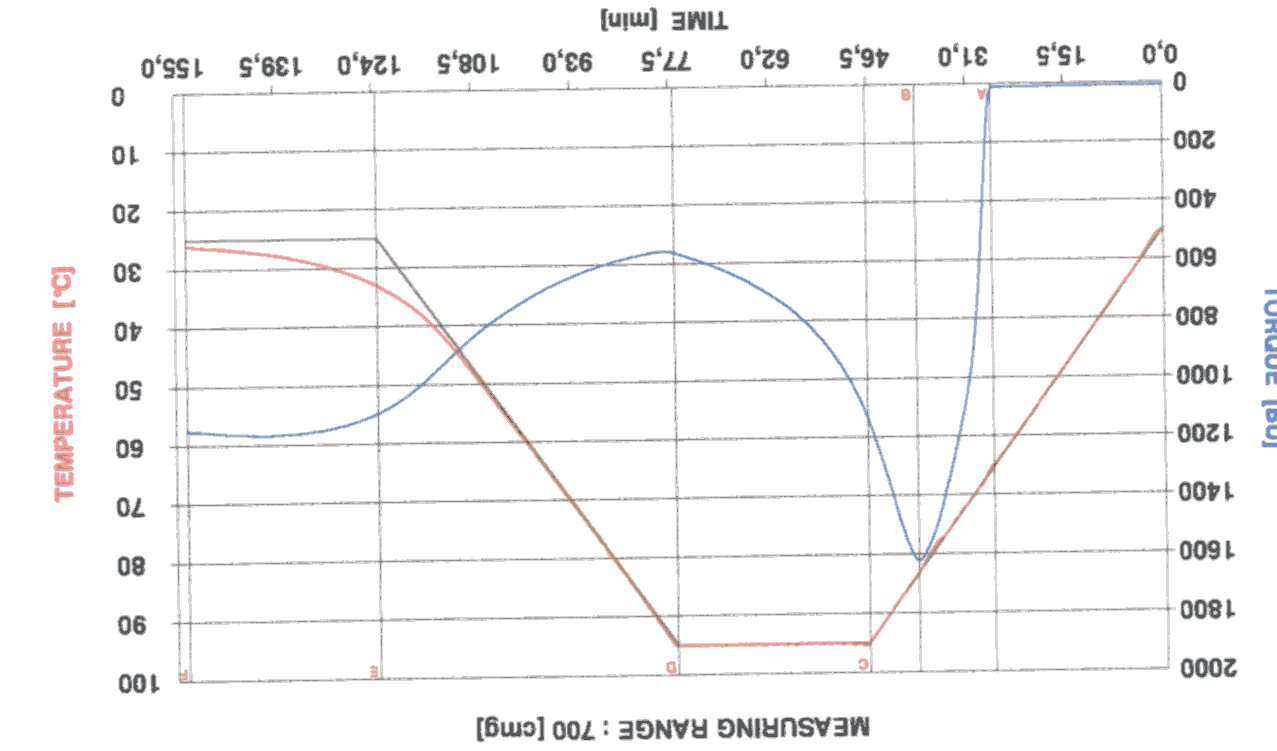 27122019
PŘÍRODNÍ POLYMERY polysacharidy škrob STRUKTURA & VLASTNOSTI 6 DOPLNĚNO 2019
71
MAZOVATĚNÍ škrobu ve vodě- metoda Brabender používaná ve firmě Lyckeby Amylex Horažďovice
Jedná se o metodu firmy Brabender, která ovšem může být upravována – viz:
https://www.brabender.com/en/food/products/viscometers/classify-the-gelatinisation-of-starch-viscograph-e/( můžete měnit navážku, rychlost ohřevu i dobu zdržení). Křivky, které jsme poslali, jsou dělány „základní“ metodikou, tj. rychlost ohřevu i chlazení byla 1,5 stC/min + doba zdržení 30 min.
27122019
PŘÍRODNÍ POLYMERY polysacharidy škrob STRUKTURA & VLASTNOSTI 6 DOPLNĚNO 2019
72
Jiný typ viskozimetru na měření bodu mazovatění škrobu 1
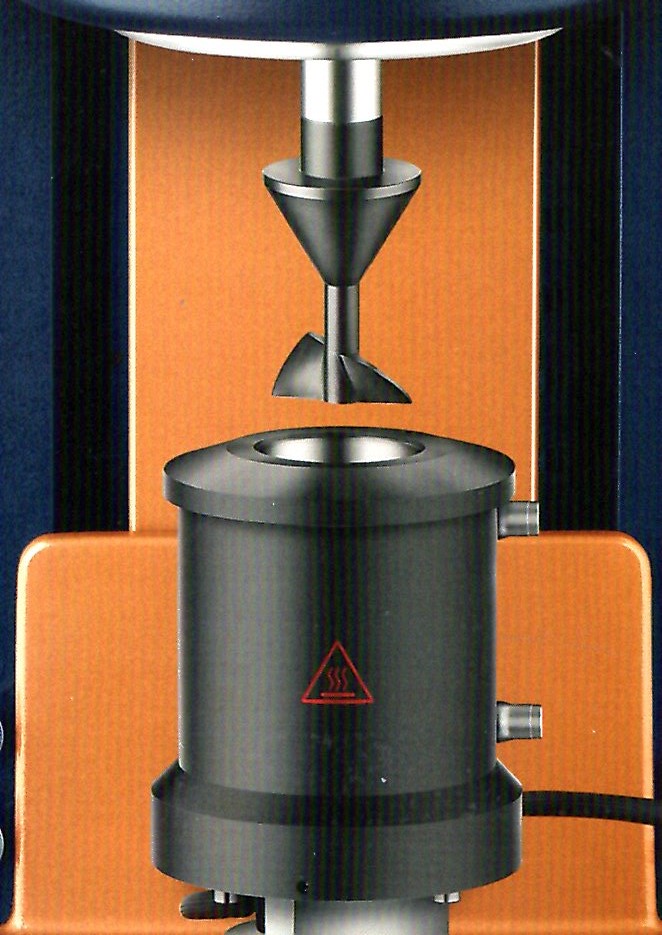 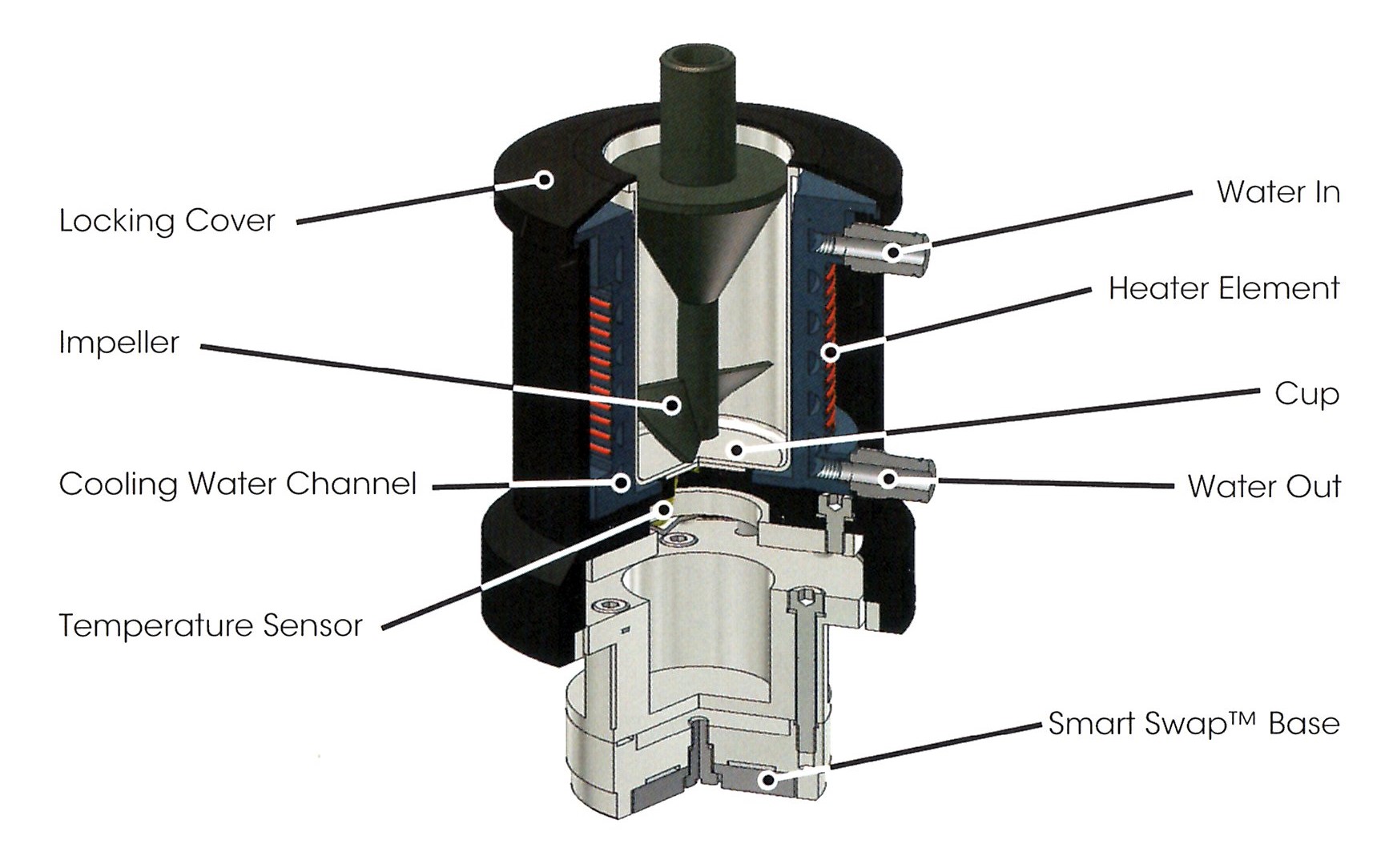 27122019
PŘÍRODNÍ POLYMERY polysacharidy škrob STRUKTURA & VLASTNOSTI 6 DOPLNĚNO 2019
73
Jiný typ viskozimetru na měření bodu mazovatění škrobu 2
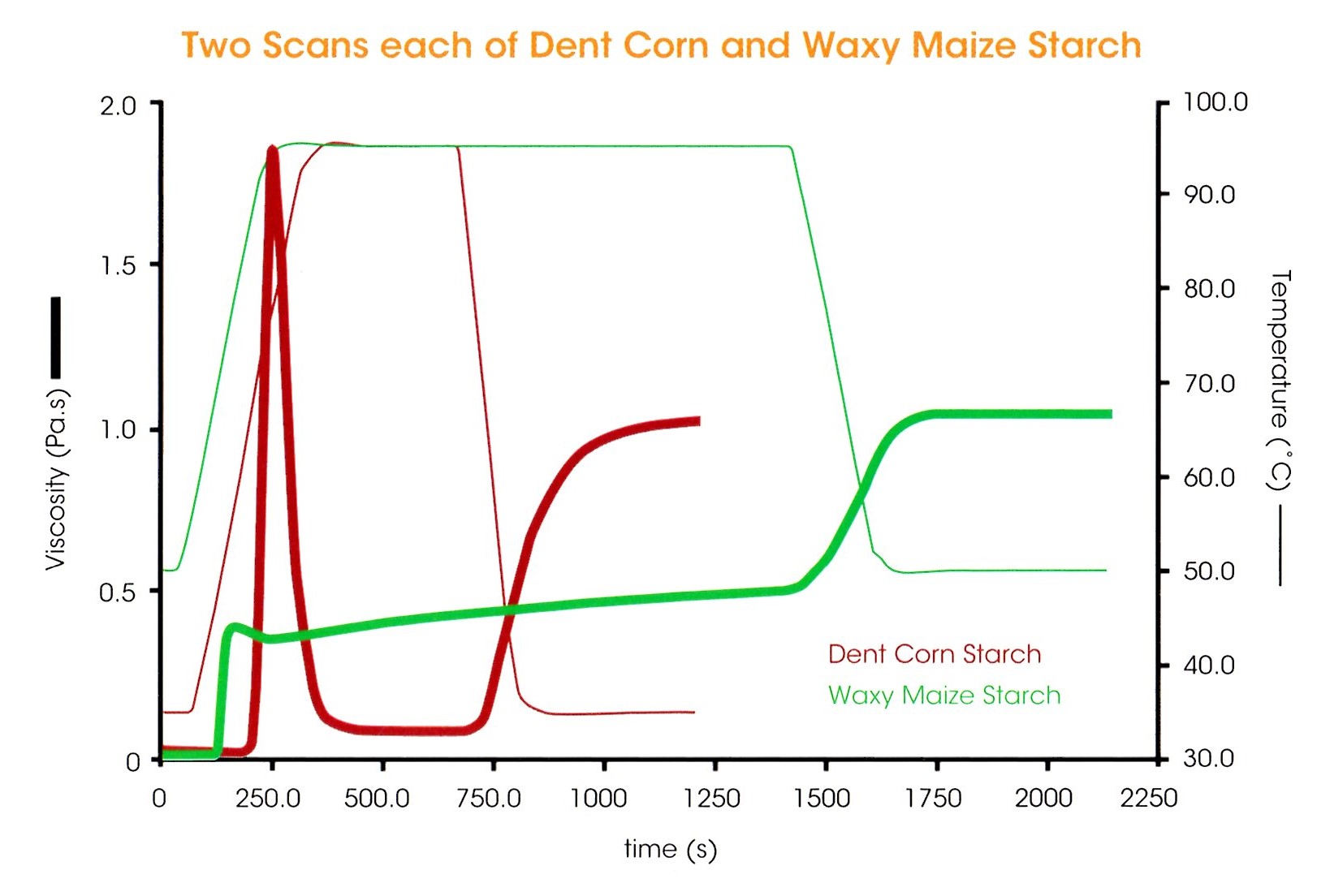 RŮZNÉ DRUHY KUKUŘICE
Přechod GEL > SOL
VISKOZITA UDÁNA V JEDNOTKÁCH SI!
27122019
74
PŘÍRODNÍ POLYMERY polysacharidy škrob STRUKTURA & VLASTNOSTI 6 DOPLNĚNO 2019
Princip barevné reakce roztoku škrobu s jódem 1
AMYLÓZA
Helixová struktura částečně zachovaná v klubcích makromolekuly 
Interakce  I3-1 a/nebo I5-1 s touto strukturou
„Charge transfer complex“
Změna barvy  jódu na tmavě modrou
Využití při jodometrických titracích
27122019
PŘÍRODNÍ POLYMERY polysacharidy škrob STRUKTURA & VLASTNOSTI 6 DOPLNĚNO 2019
75
Princip barevné reakce roztoku škrobu s jódem 2
AMYLOPEKTIN
Změna barvy  jódu na ČERVENOU
HYPOTÉZA:
Vazba je labilnější než pro amylózu,
Jód je situován mezi jednotlivými větvemi makromolekul
27122019
PŘÍRODNÍ POLYMERY polysacharidy škrob STRUKTURA & VLASTNOSTI 6 DOPLNĚNO 2019
76
Barevná reakce škrobu 1
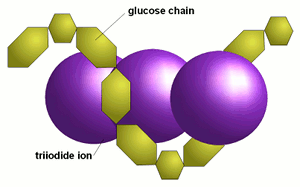 Nad 70 °C zbarvení mizí > škrobový maz je nutno ochladit (nejlépe na pokojovou teplotu), aby se reakce barevně projevila
I2(l) + I-(aq) <---> I3-(aq) I3-(aq) <---> starch I3- complex --------------------------------------... I2(l) + I-(aq) <---> starch I3- complex
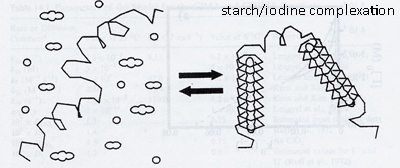 27122019
PŘÍRODNÍ POLYMERY polysacharidy škrob STRUKTURA & VLASTNOSTI 6 DOPLNĚNO 2019
77
Barevná reakce škrobu 2
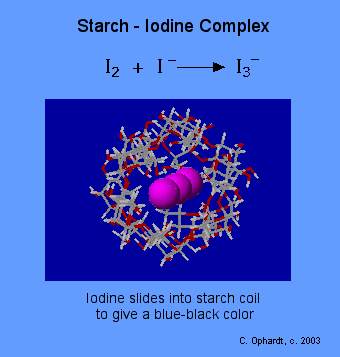 Amylose in starch is responsible for the formation of a DEEP BLUE COLOR in the presence of iodine. The iodine molecule slips inside of the amylose coil. Iodine - KI Reagent: Iodine is not very soluble in water, therefore the iodine reagent is made by dissolving iodine in water in the presence of potassium iodide. This makes a linear triiodide ion complex with is soluble that slips into the coil of the starch causing an intense blue-black color.
PŘÍRODNÍ POLYMERY polysacharidy škrob STRUKTURA & VLASTNOSTI 6 DOPLNĚNO 2019
27122019
78
Barevná reakce škrobu 3
Nad 70 °C zbarvení mizí > škrobový maz je nutno ochladit (nejlépe na pokojovou teplotu), aby se reakce barevně projevila
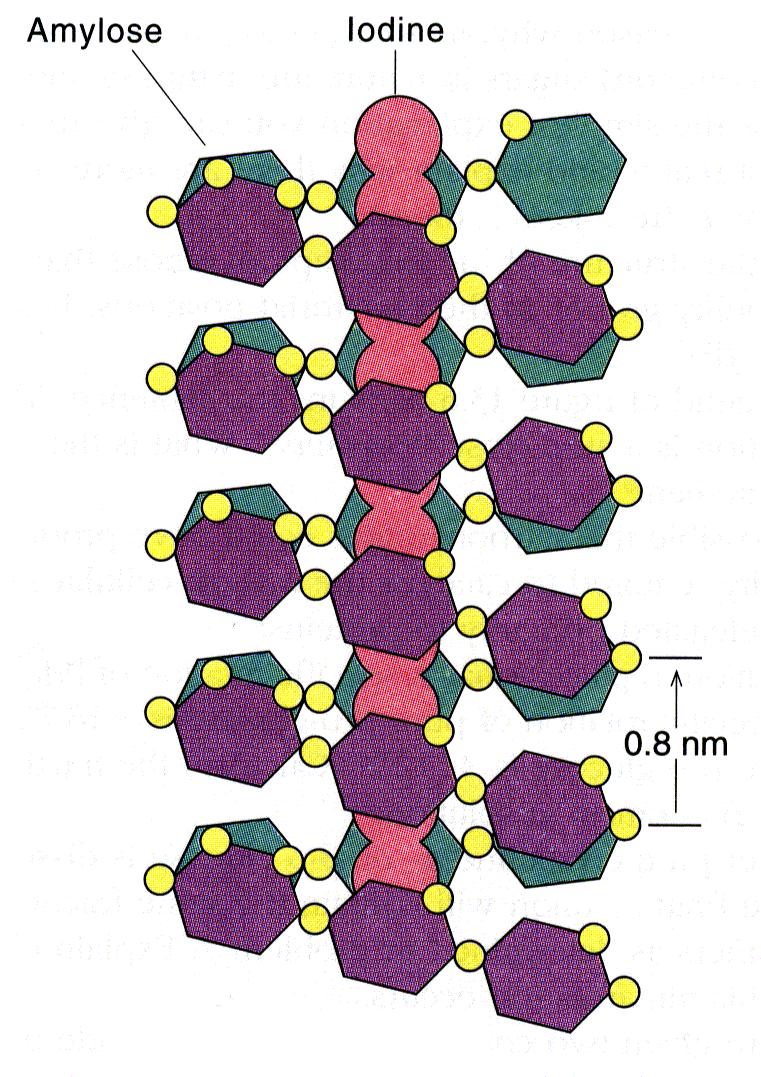 I2(l) + I-(aq) <---> I3-(aq) I3-(aq) <---> starch I3- complex --------------------------------------... I2(l) + I-(aq) <---> starch I3- complex
27122019
PŘÍRODNÍ POLYMERY polysacharidy škrob STRUKTURA & VLASTNOSTI 6 DOPLNĚNO 2019
79
Barevná reakce škrobu v analytické chemii
Důkaz škrobu v potravinách a rostlinném materiálů
Důkaz jodu
Jodometrická titrace
The triiodide ion solution is then titrated against standard thiosulfate solution to give iodide again using starch indicator:
I3− + 2 e− ⇌ 3 I− (Eo = + 0.5355 V)Together with reduction potential of thiosulfate:[1]
S4O62− + 2 e− ⇌ 2 S2O32− (Eo = + 0.08 V) 
The overall reaction is thus:
I3− + 2 S2O32− → S4O62− + 3 I− (Eo = + 0.4555 V) For simplicity, the equations will usually be written in terms of aqueous molecular iodine rather than the triiodide ion, as the iodide ion did not participate in the reaction in terms of mole ratio analysis.
27122019
80
PŘÍRODNÍ POLYMERY polysacharidy škrob STRUKTURA & VLASTNOSTI 6 DOPLNĚNO 2019
Proč modifikujeme škrob
Vysoká viskozita i při nízkých koncentracích
Nízká dispergovatelnost a rozpustnost škrobových zrn
Silná tendence vytvářet tuhý, trojrozměrně provázaný gel (někdy je toto ale výhodné > PUDINK)
27122019
PŘÍRODNÍ POLYMERY polysacharidy škrob STRUKTURA & VLASTNOSTI 6 DOPLNĚNO 2019
81
AMYLÓZA  & AMYLOPEKTIN
HLAVNÍ ŘETĚZEC
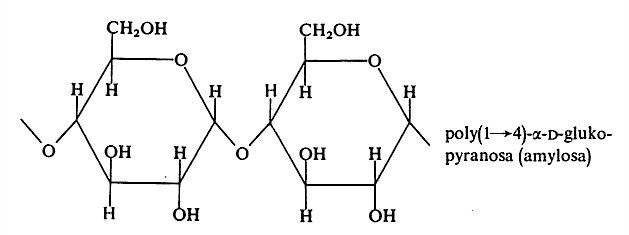 VĚTVENÍ
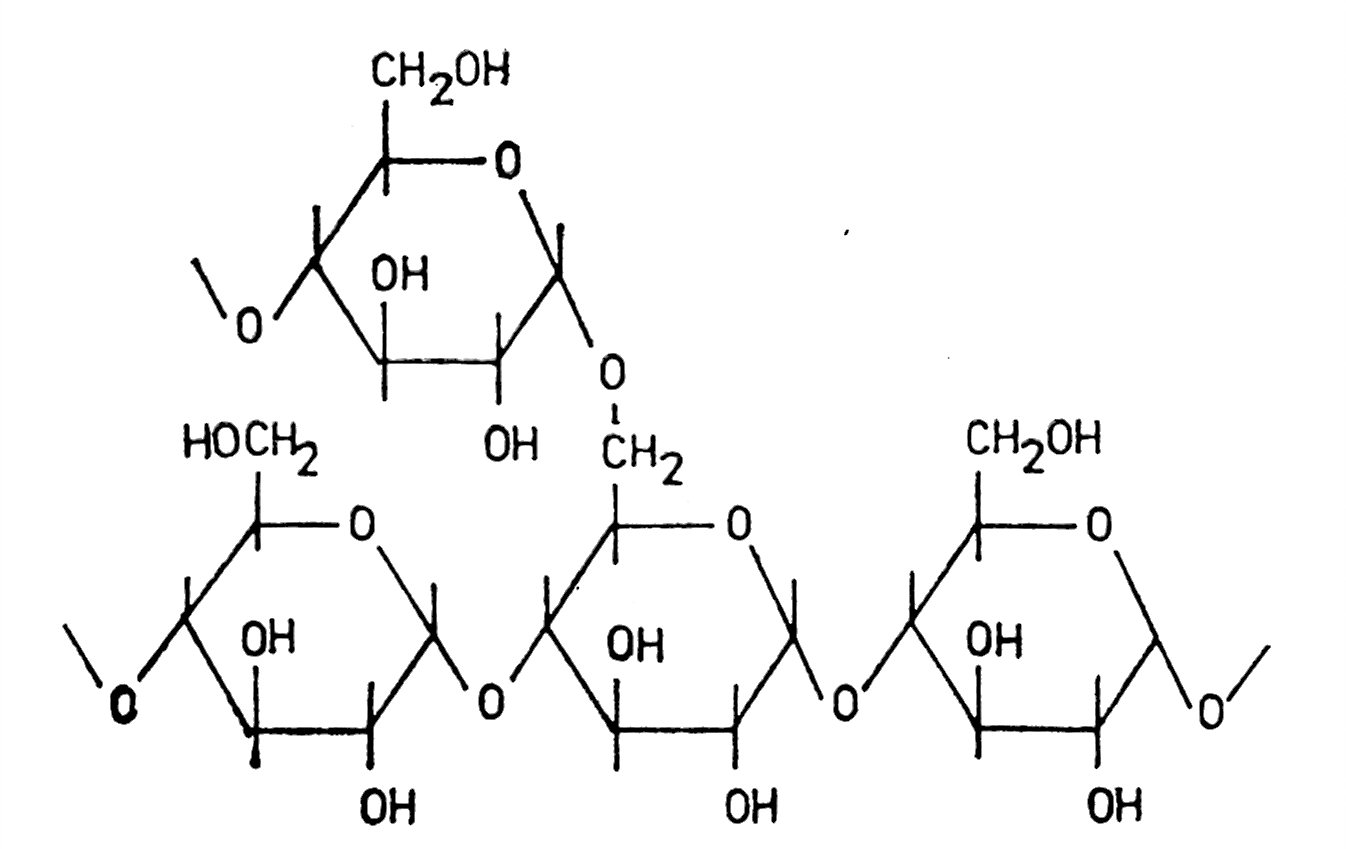 KDE JSOU POTENCIÁLNÍ REAKČNÍ CENTRA V TĚCHTO MAKROMOLEKULÁCH
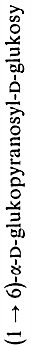 27122019
PŘÍRODNÍ POLYMERY polysacharidy škrob STRUKTURA & VLASTNOSTI 6 DOPLNĚNO 2019
82
Amylosa
 Vytváří šroubovici neboli helix
 Šest jednotek GLUKOSY na jednu otočku  (závit)
 Vazba 1 ® 4 přes –OH
 300 – 1000 jednotek v makromolekule
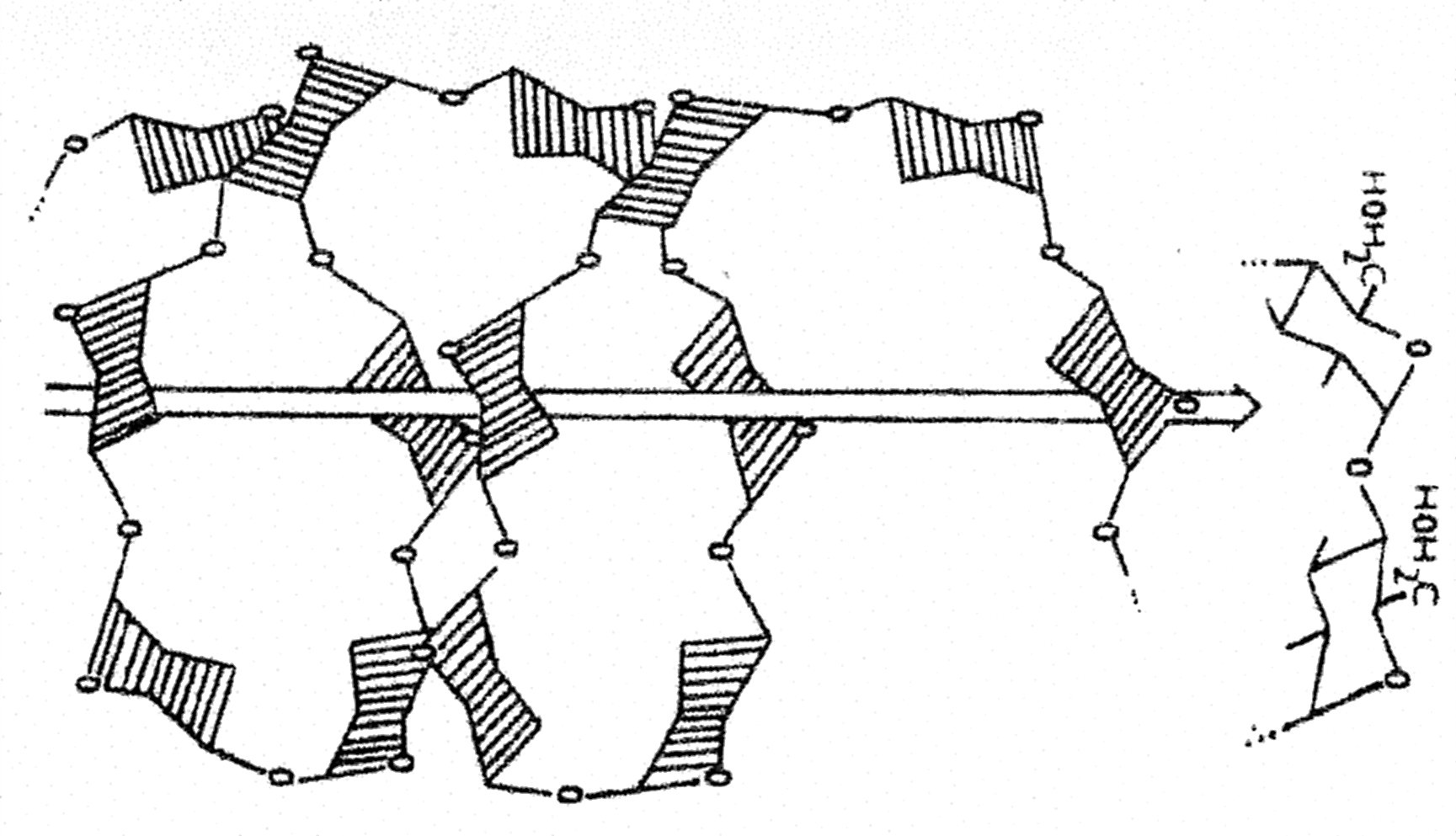 27122019
PŘÍRODNÍ POLYMERY polysacharidy škrob STRUKTURA & VLASTNOSTI 6 DOPLNĚNO 2019
83
Amylosa
  Intramolekulární  VODÍKOVÉ MŮSTKY
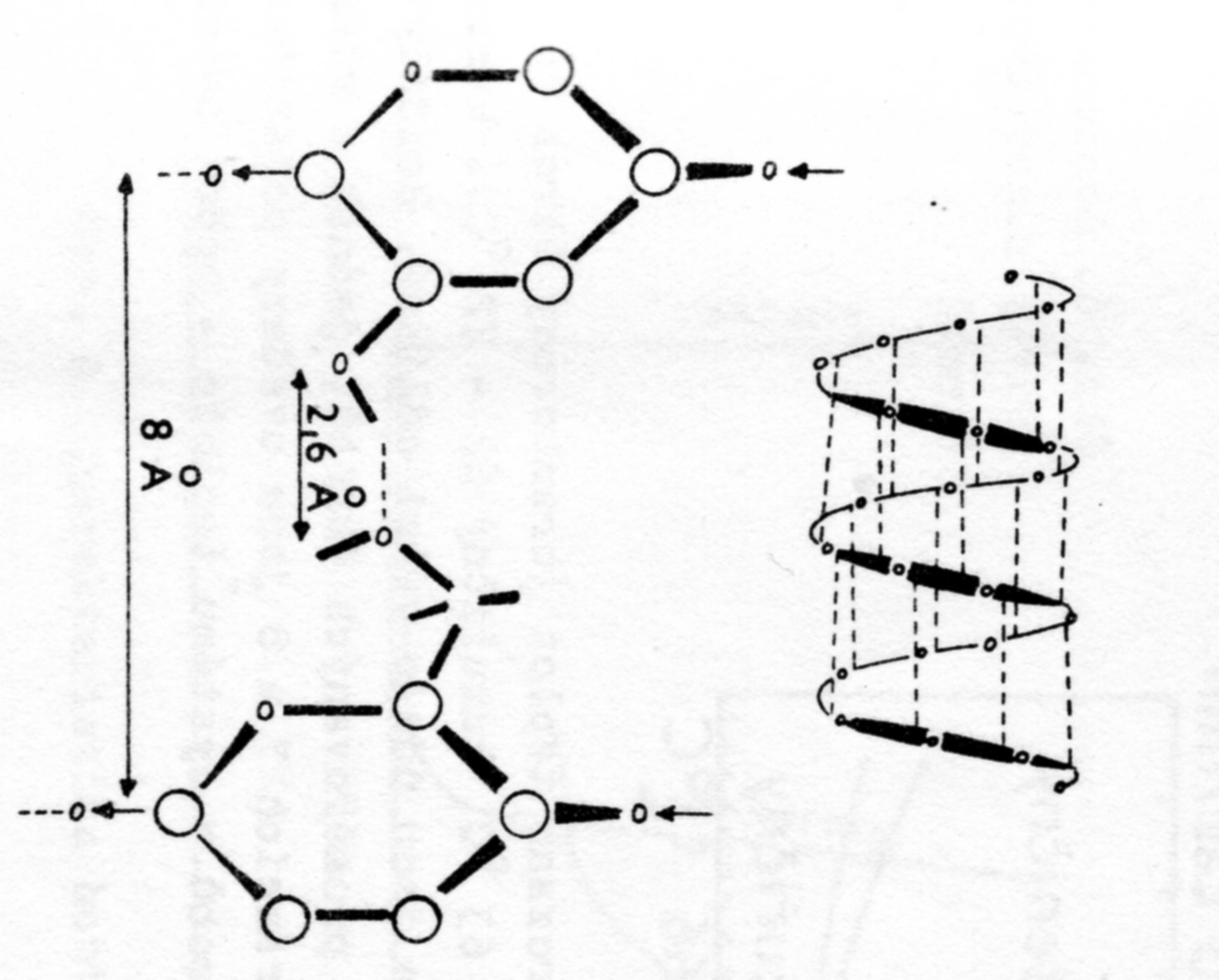 Tyto MŮSTKY jdou přes – OH skupiny, ne přes molekuly vody.
Voda dělá můstky MŮSTKY hlavně mezi makromolekulami amylózy, ale nejen tam (zapojí se i AMYLOPEKTIN).
KYSLÍK
27122019
PŘÍRODNÍ POLYMERY polysacharidy škrob STRUKTURA & VLASTNOSTI 6 DOPLNĚNO 2019
84
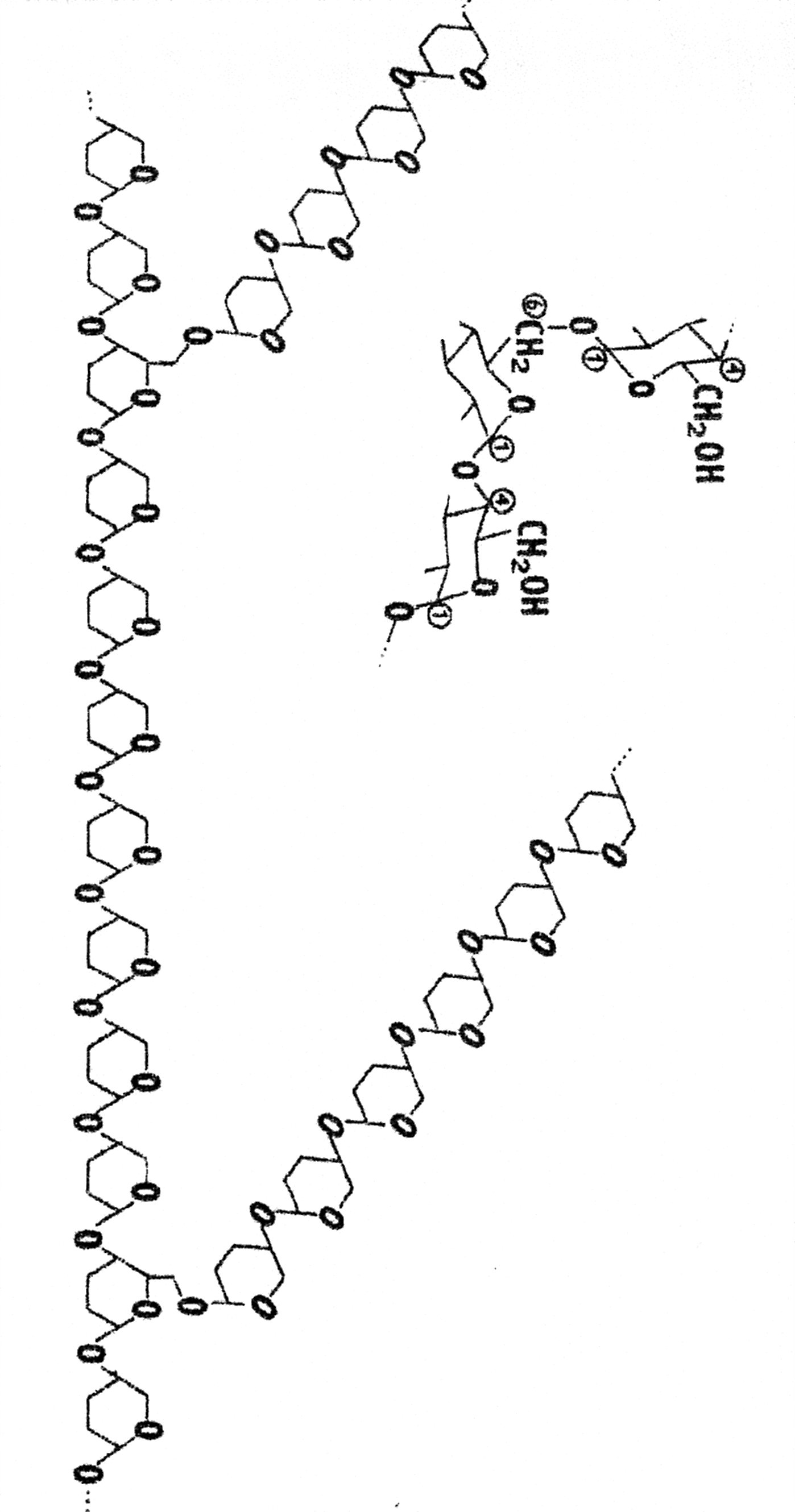 AmyloPEKTIN
 neVytváří šroubovici neboli helix
 Vazba 1 ® 6 přes –OH a přes – CH2OH v místě rozvětvení
 Vazba 1 ® 4 přes –OH v hlavním i bočních řetězcích
 15 – 25 jednotek ve větvích
27122019
PŘÍRODNÍ POLYMERY polysacharidy škrob STRUKTURA & VLASTNOSTI 6 DOPLNĚNO 2019
85